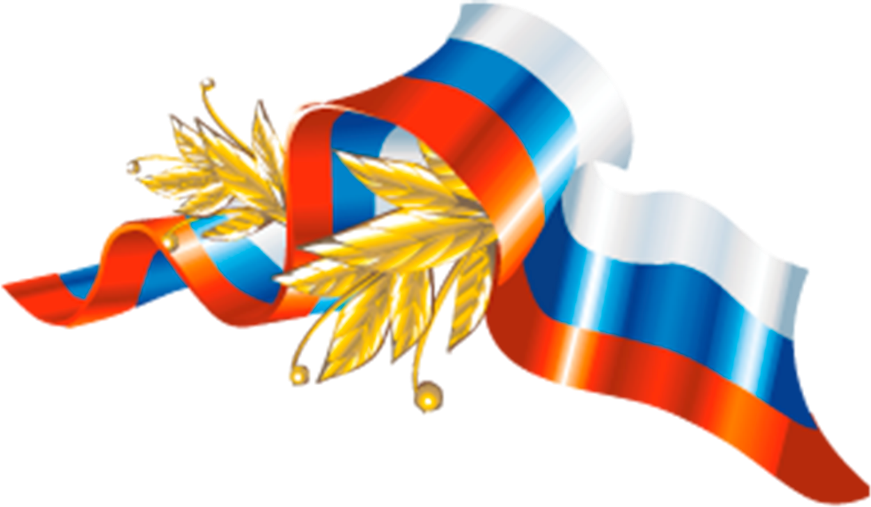 Министерство образования РМ
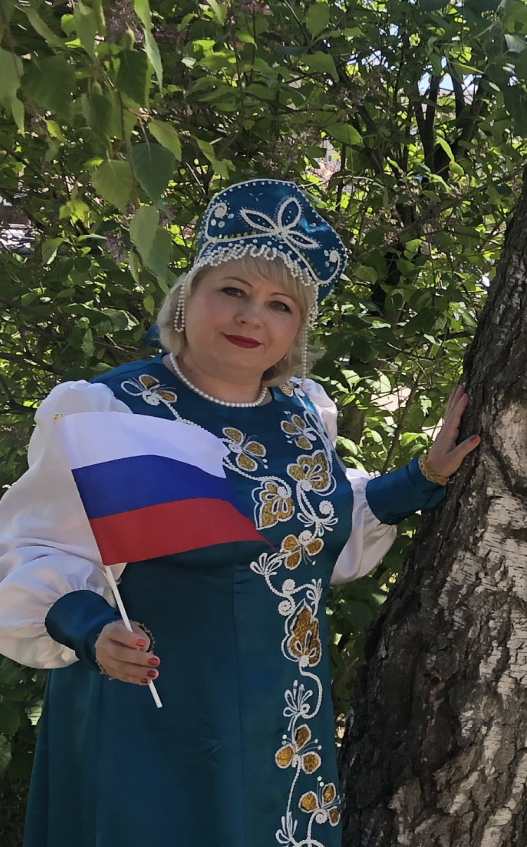 Портфолио
Новиченковой Ирины Петровны
воспитателя
Муниципального дошкольного
образовательного учреждения
         «Детский сад № 93»
    г. о.  Саранск
Дата рождения: 06.02.1976 г.
Профессиональное образование: высшее , МГПИ им. М.Е Евсевьева , учитель начальных классов , по специальности    «Педагогика и методика начального образования» , Второе высшее МГУ им. Н.П. Огарёва по специальности «Практическая психология» , 
МРИО по программе  «Педагогика и методика дошкольного образования» Воспитатель 
Стаж педагогической работы (по специальности): 19 лет
Общий трудовой стаж:  24 года
Наличие квалификационной категории:  высшая
Дата последней аттестации: 23.05.2018г. Номер приказа 516
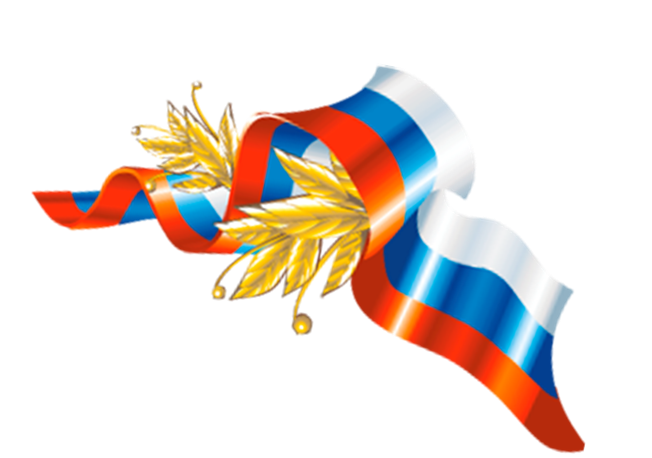 Педагогический опыт:
«Патриотическое воспитание дошкольников»
https://ds93sar.schoolrm.ru/sveden/employees/11234/183946/
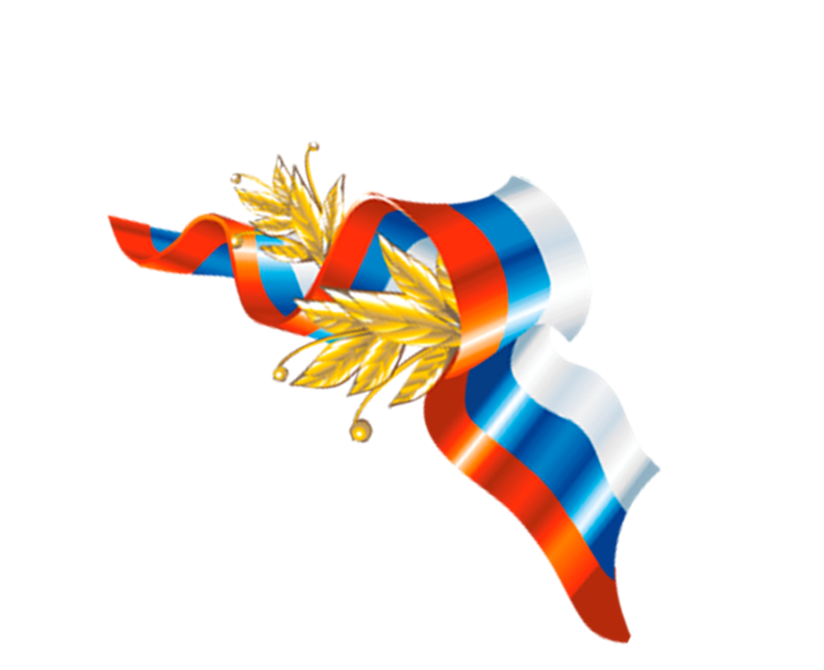 1. Участие в инновационной (экспериментальной) деятельности
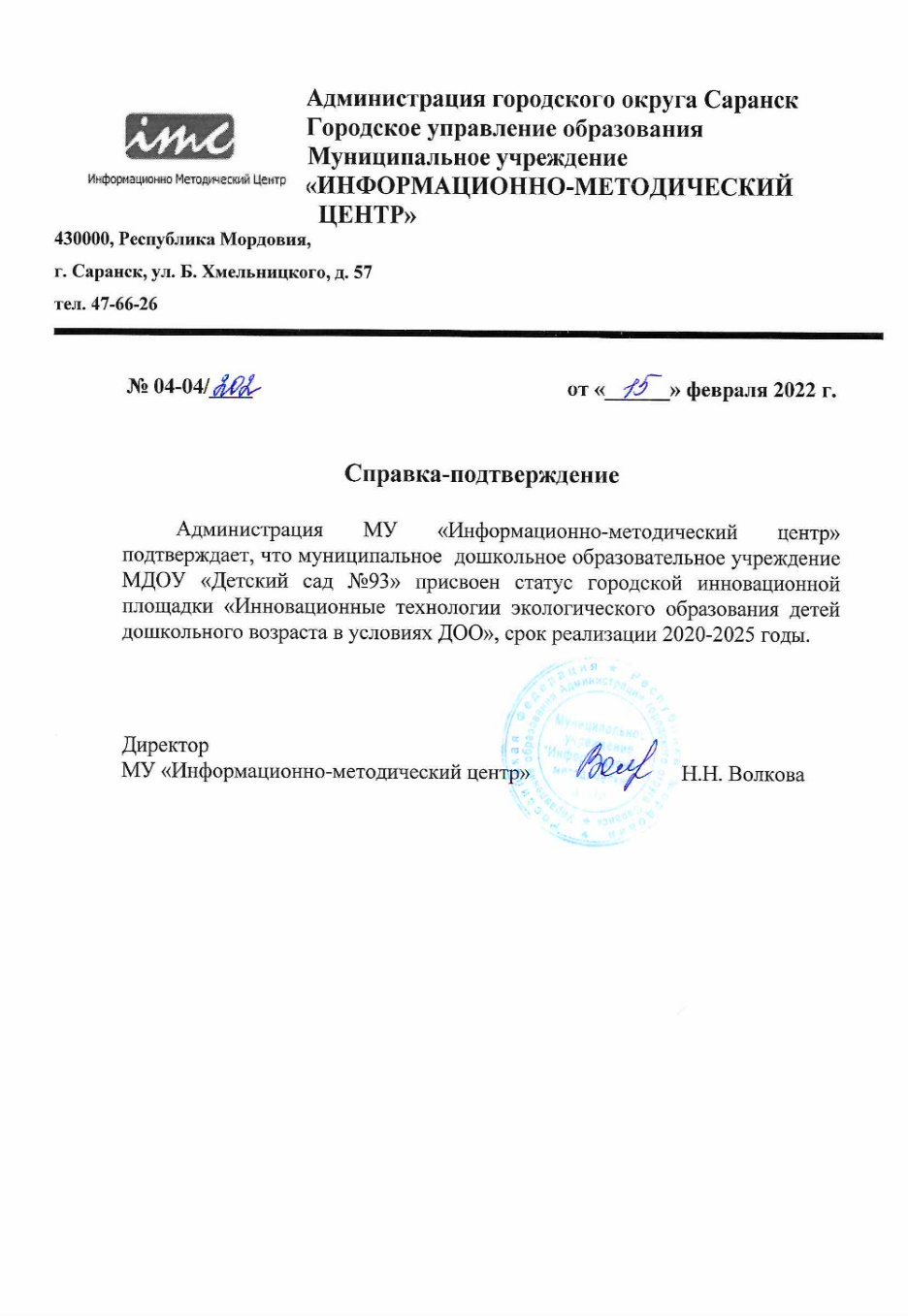 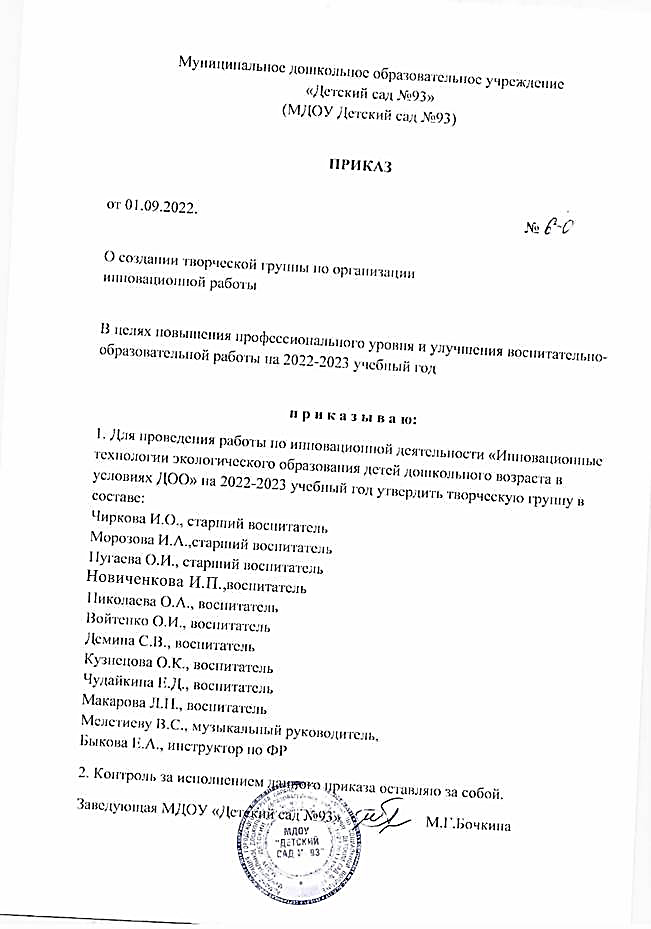 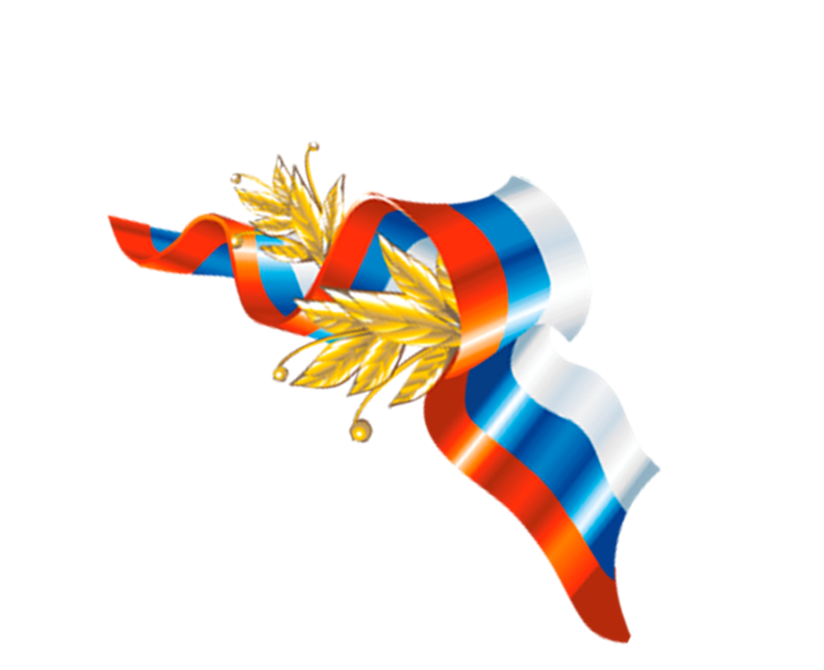 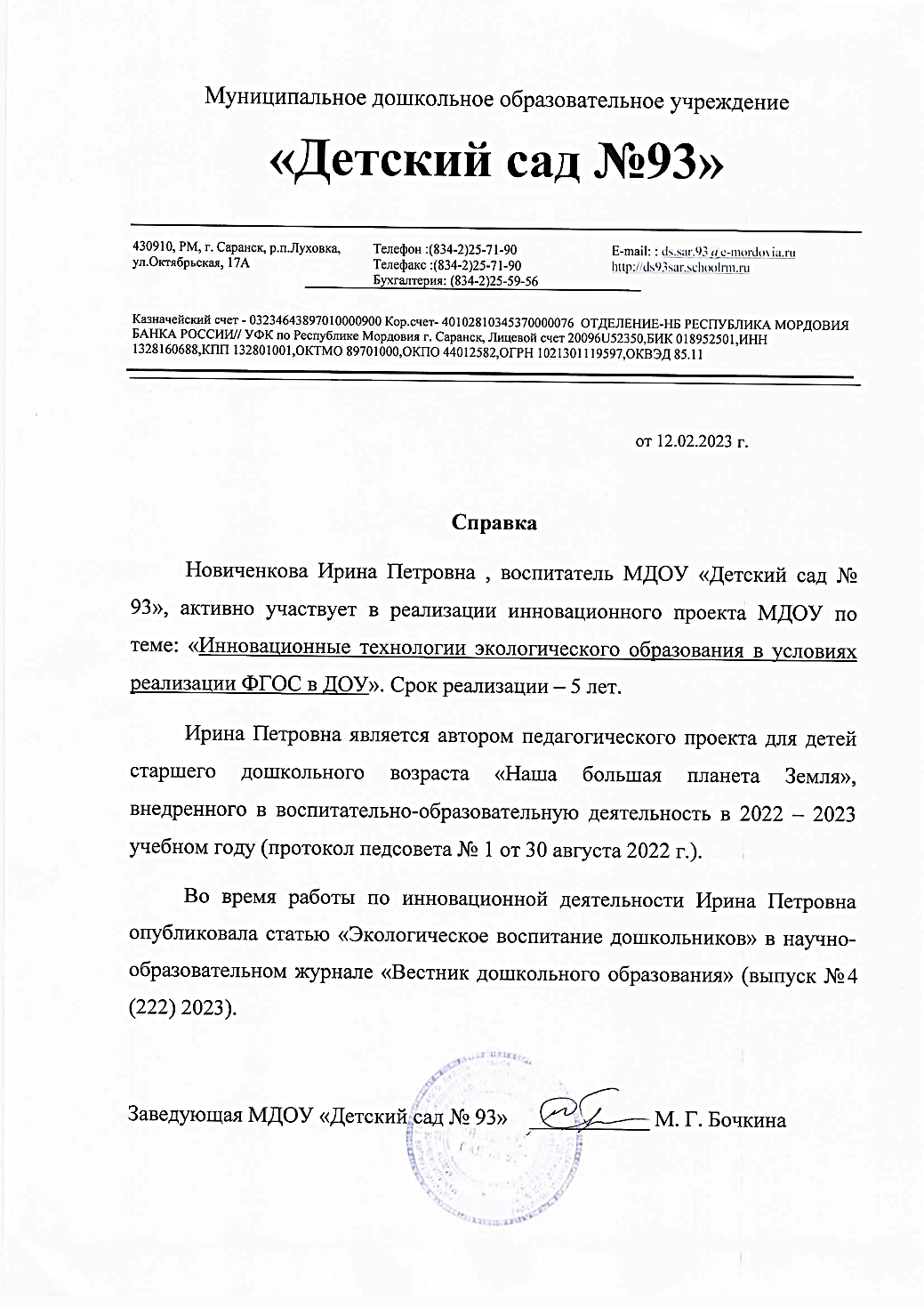 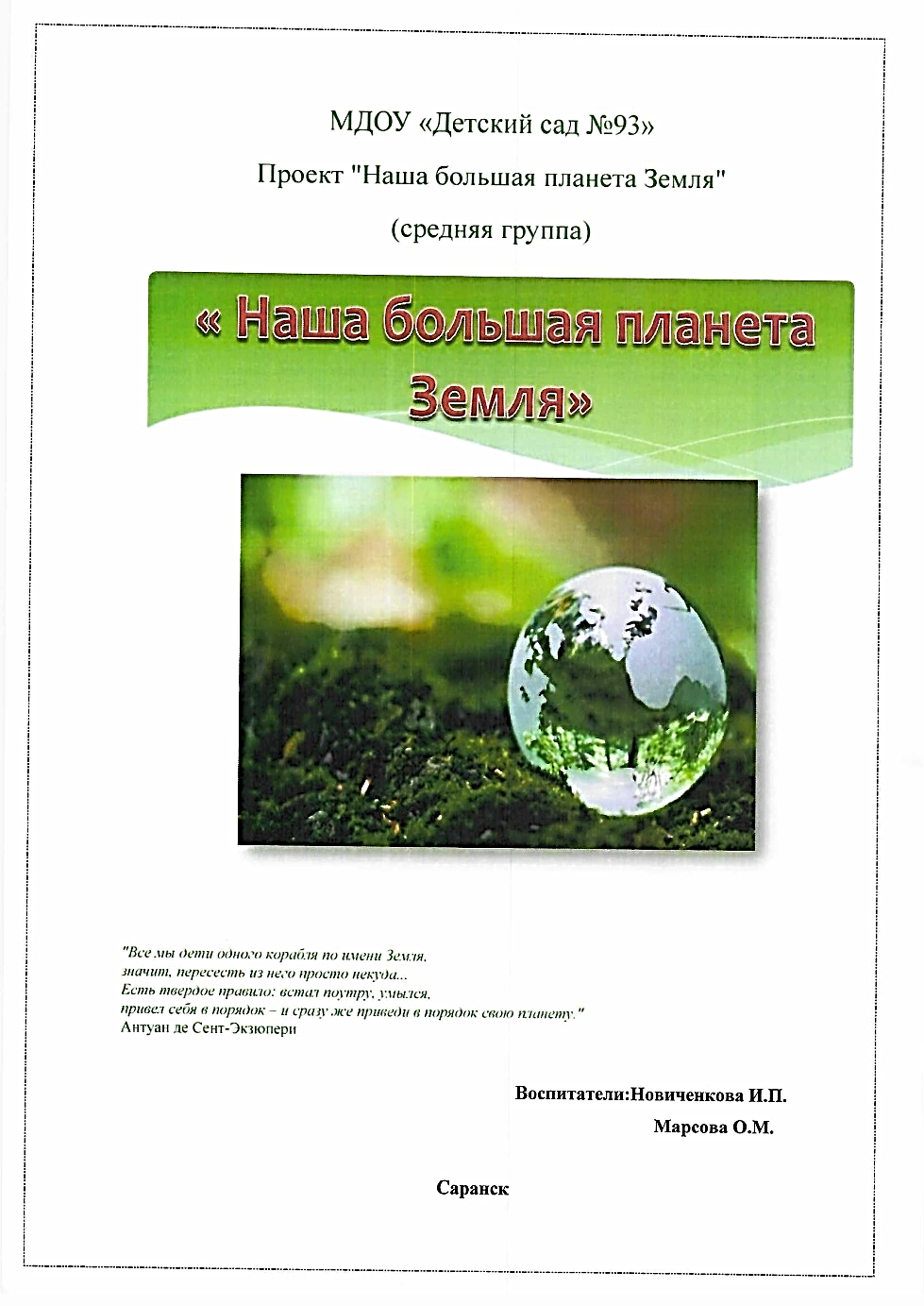 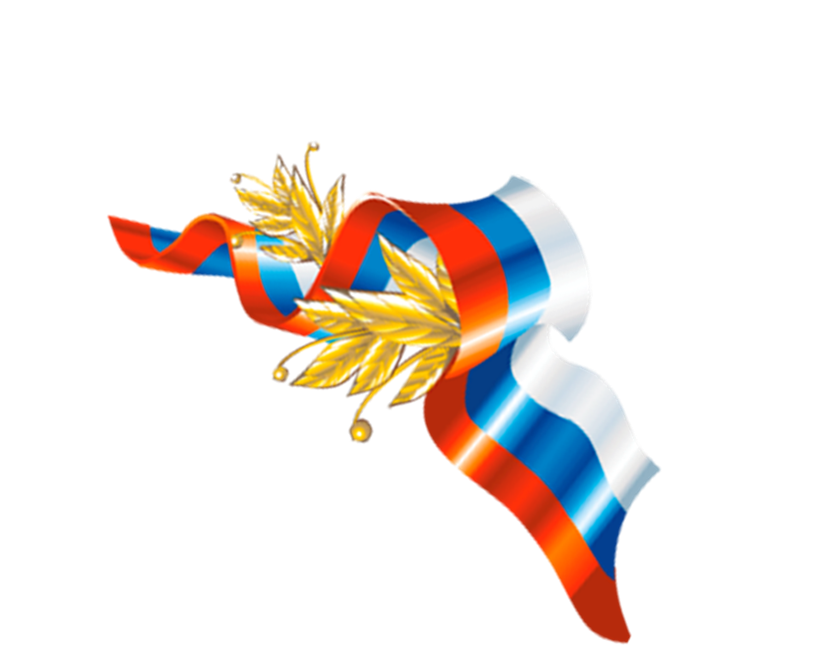 2.  Наставничество
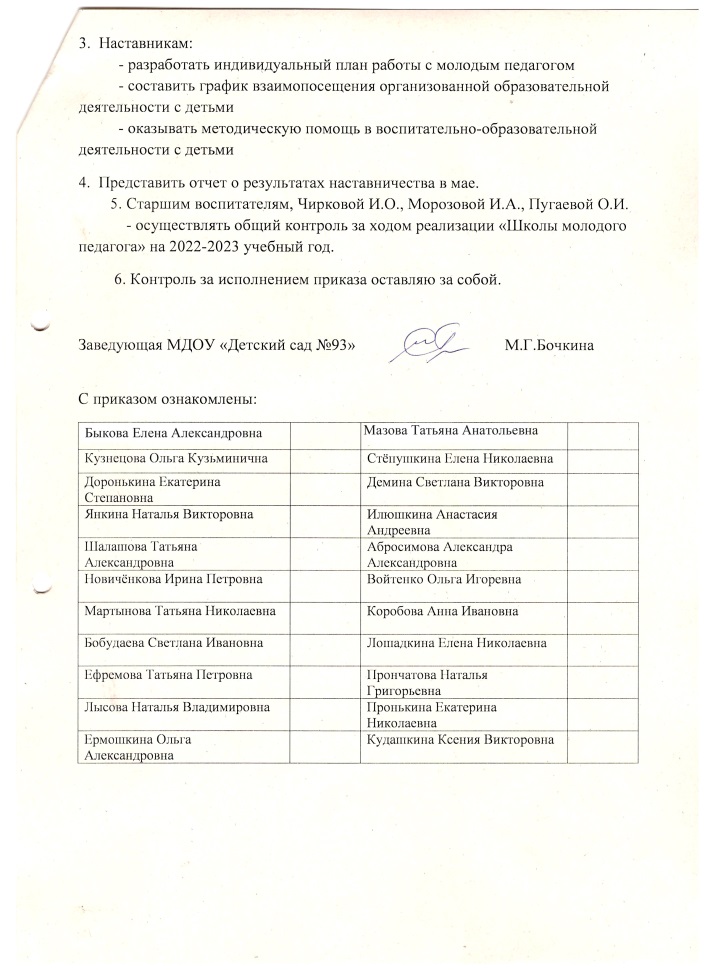 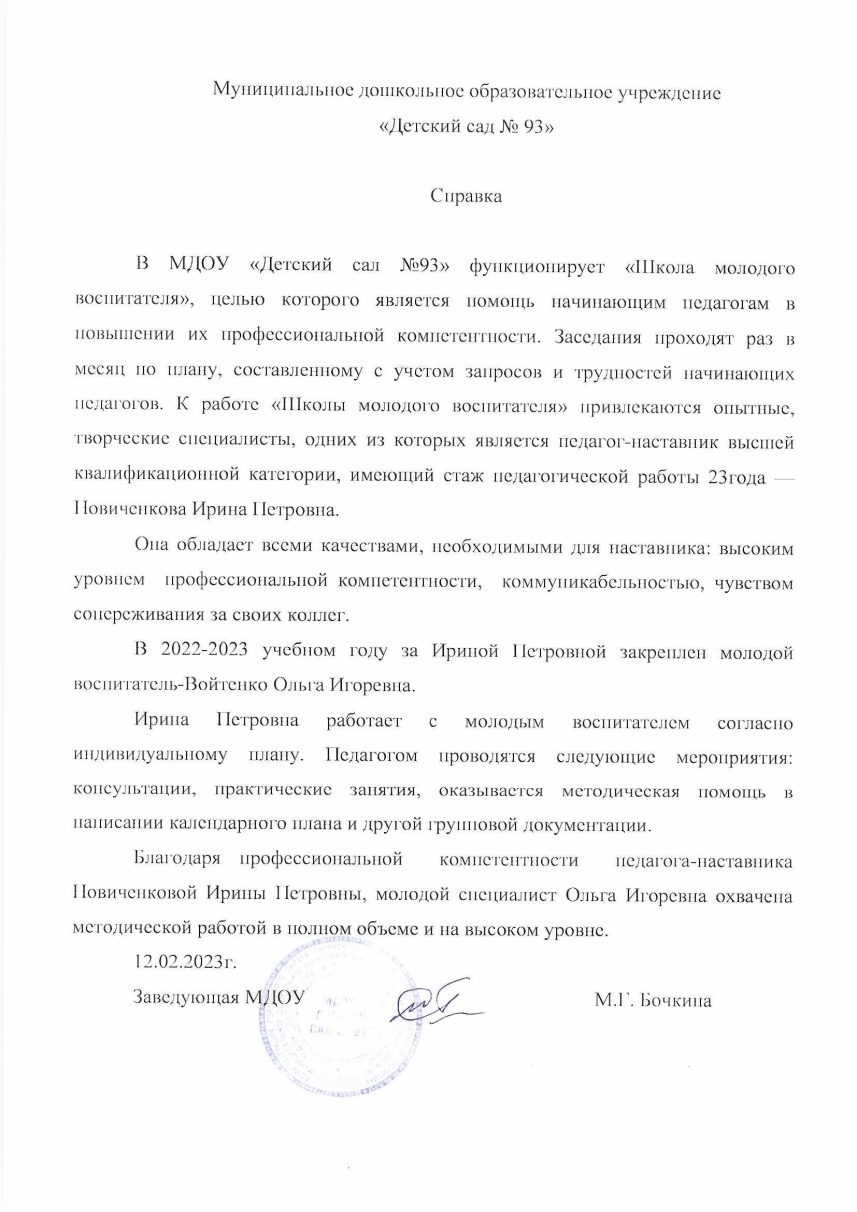 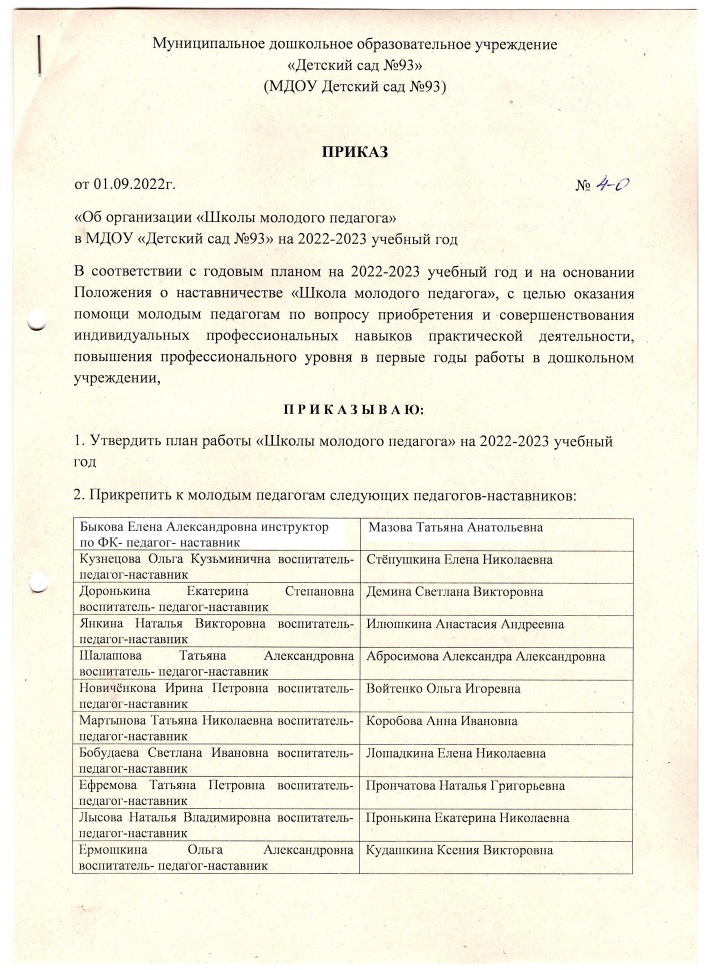 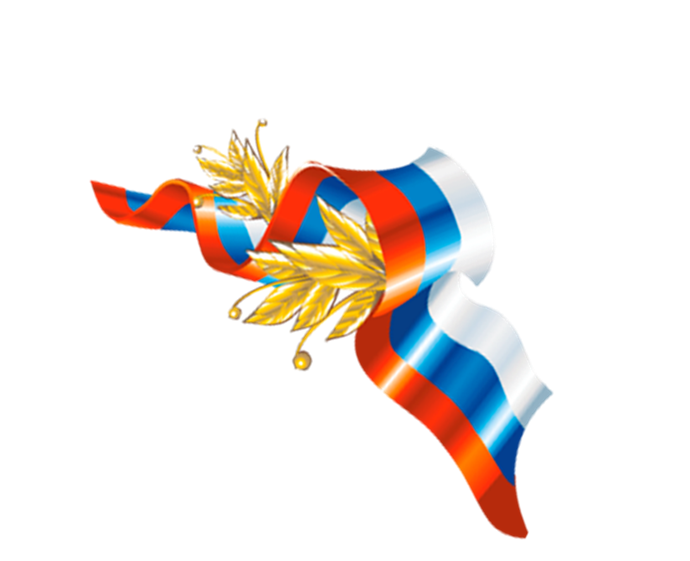 3. Наличие публикаций
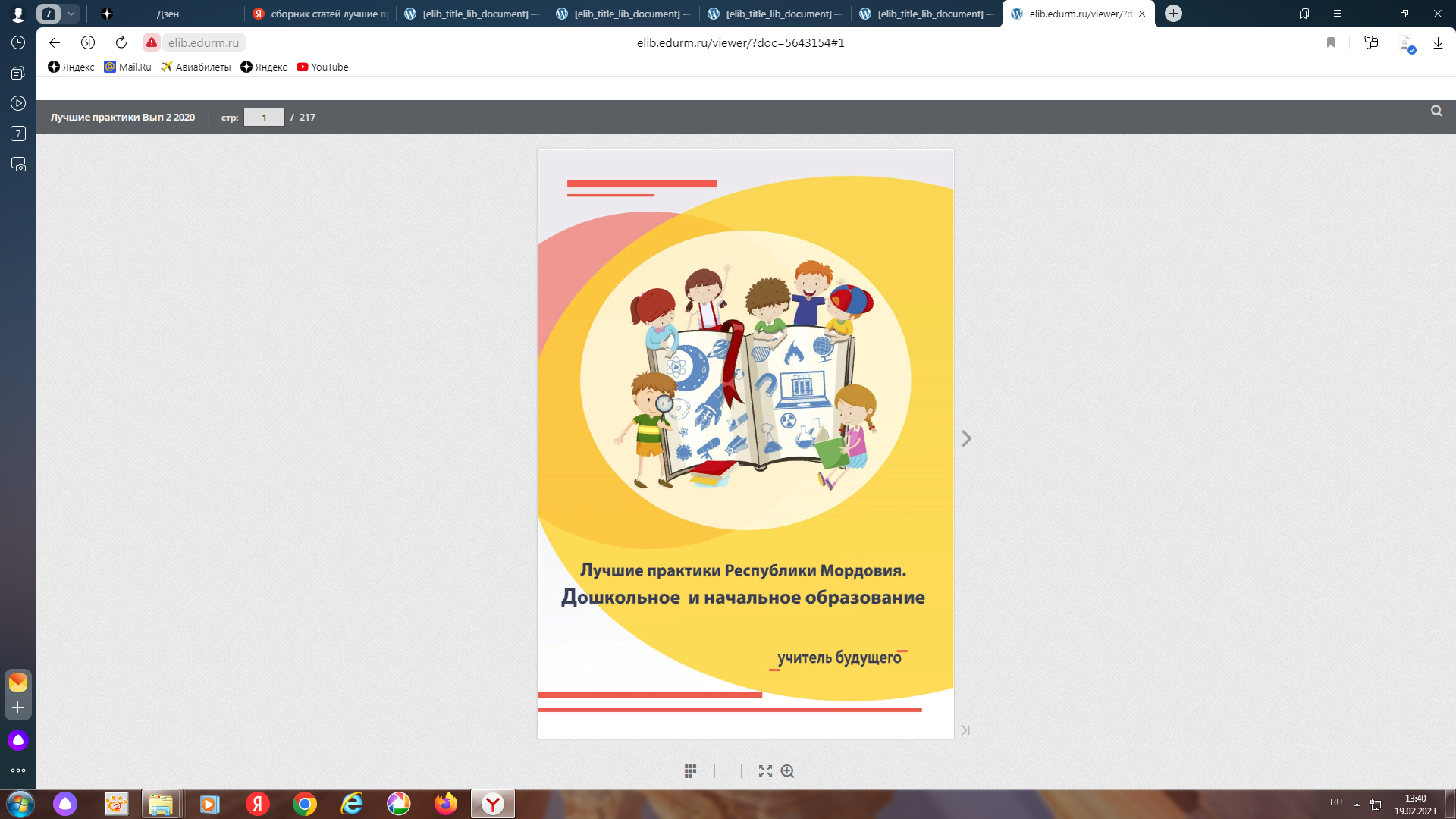 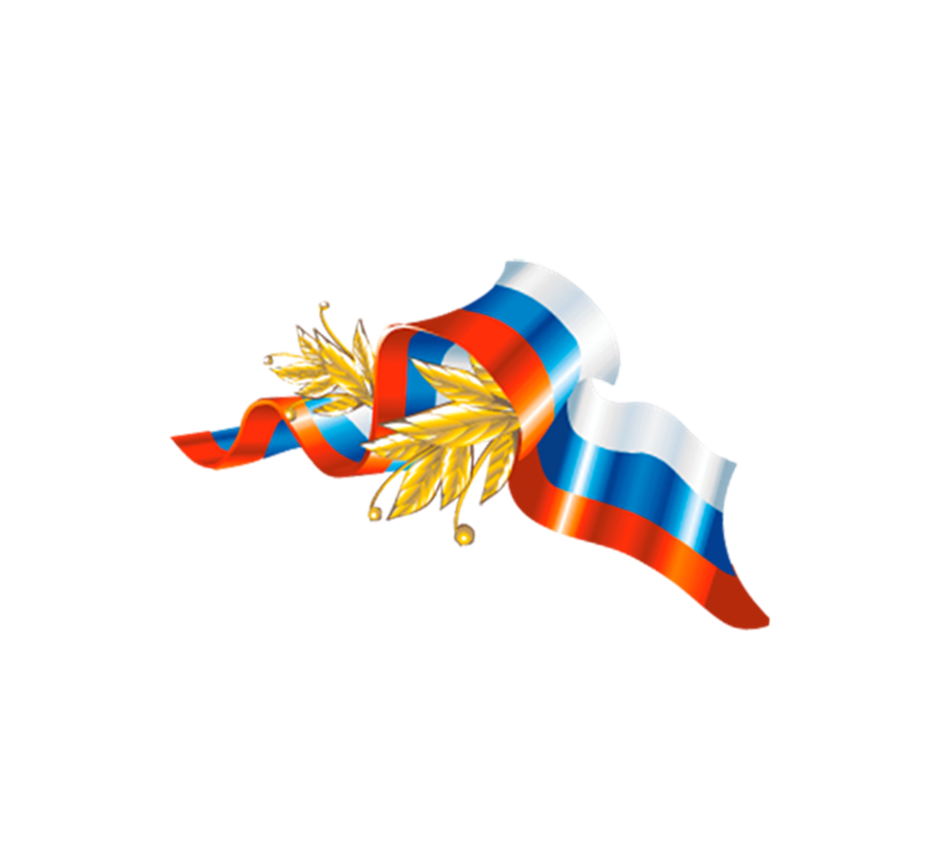 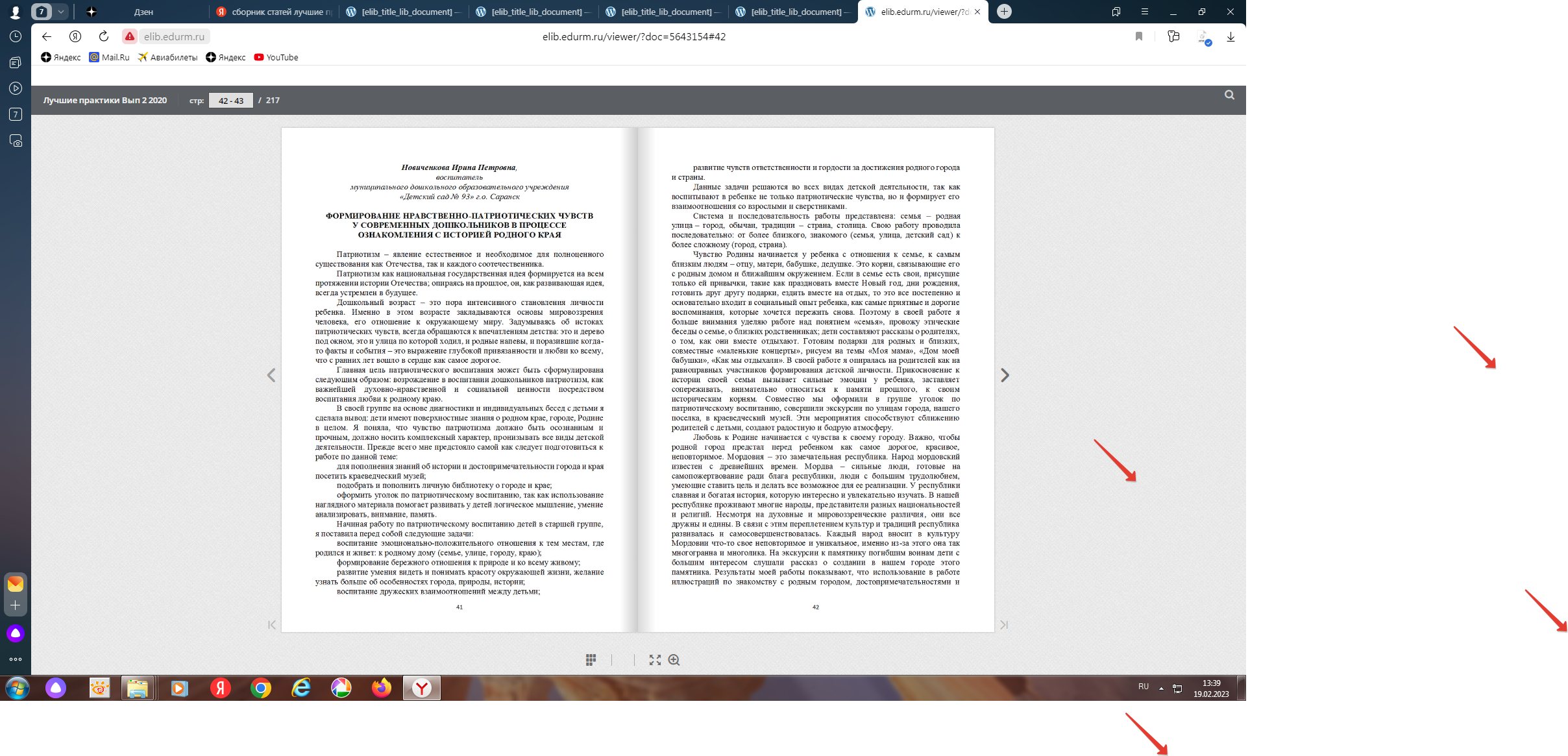 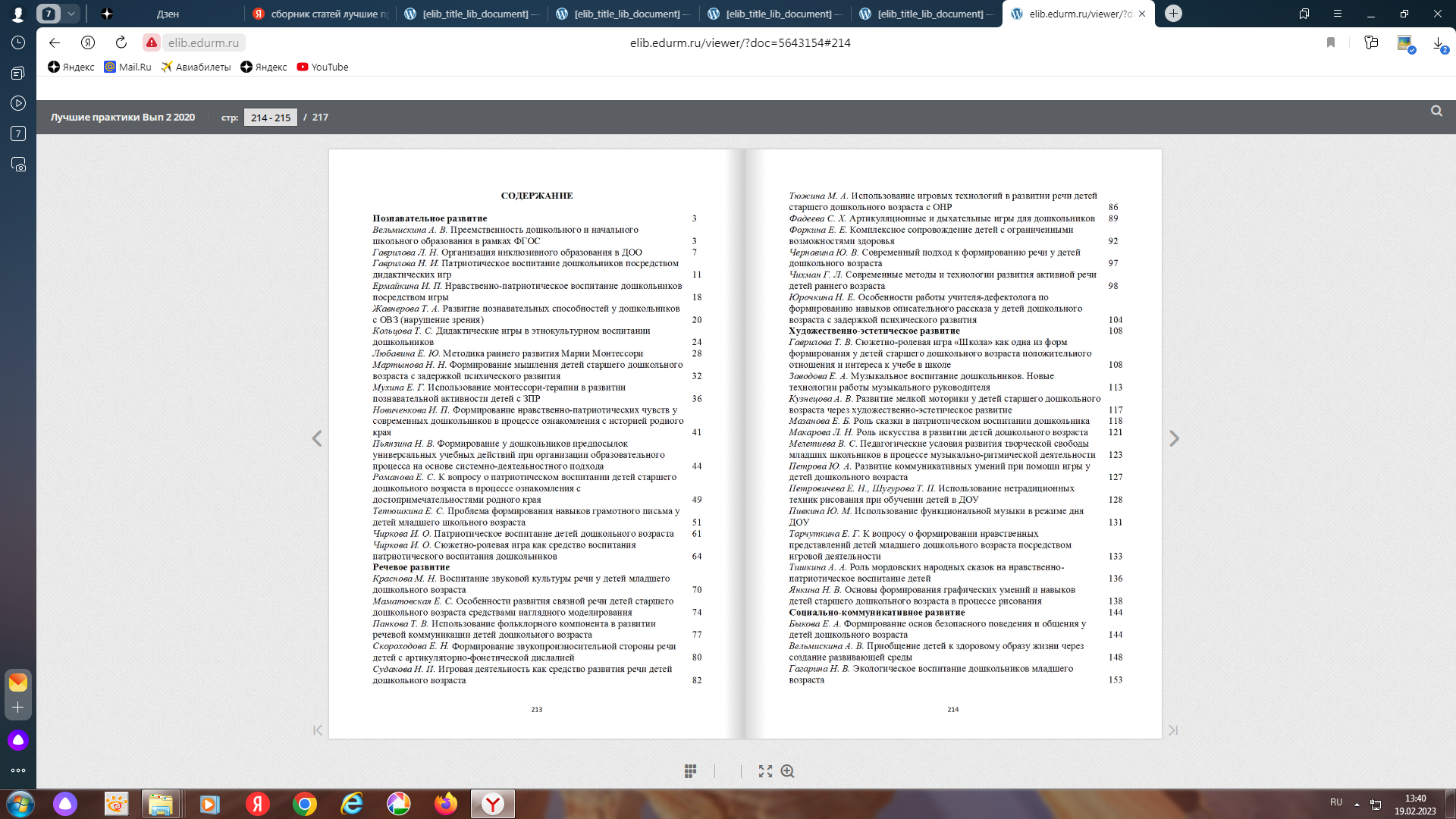 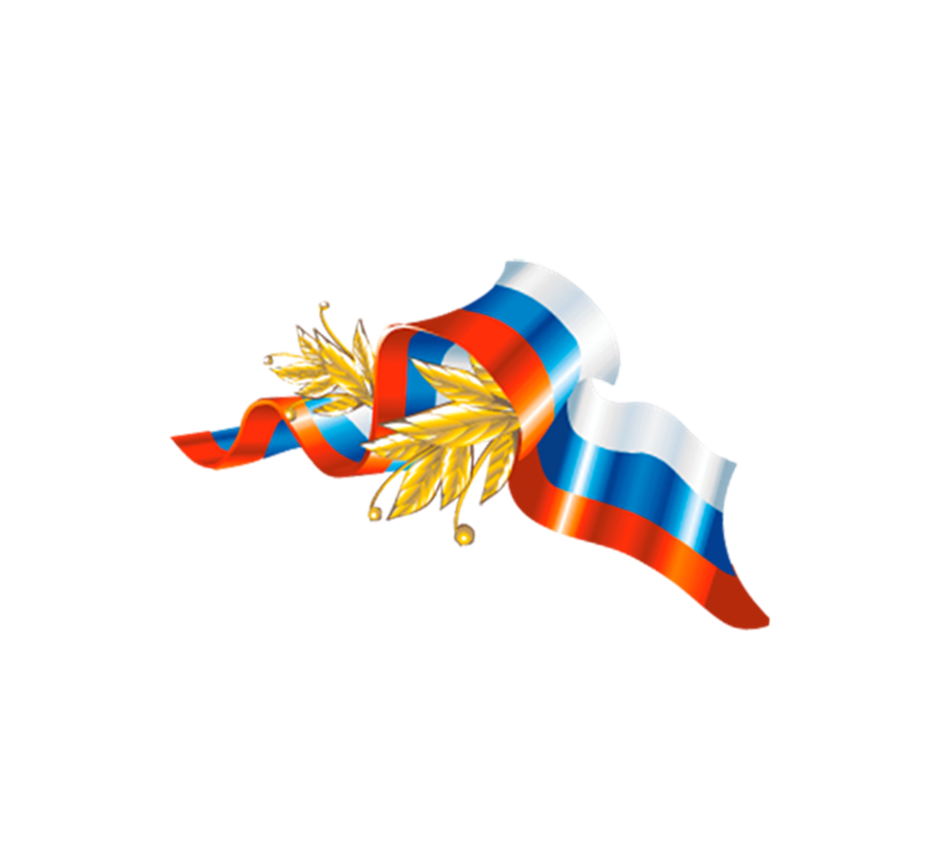 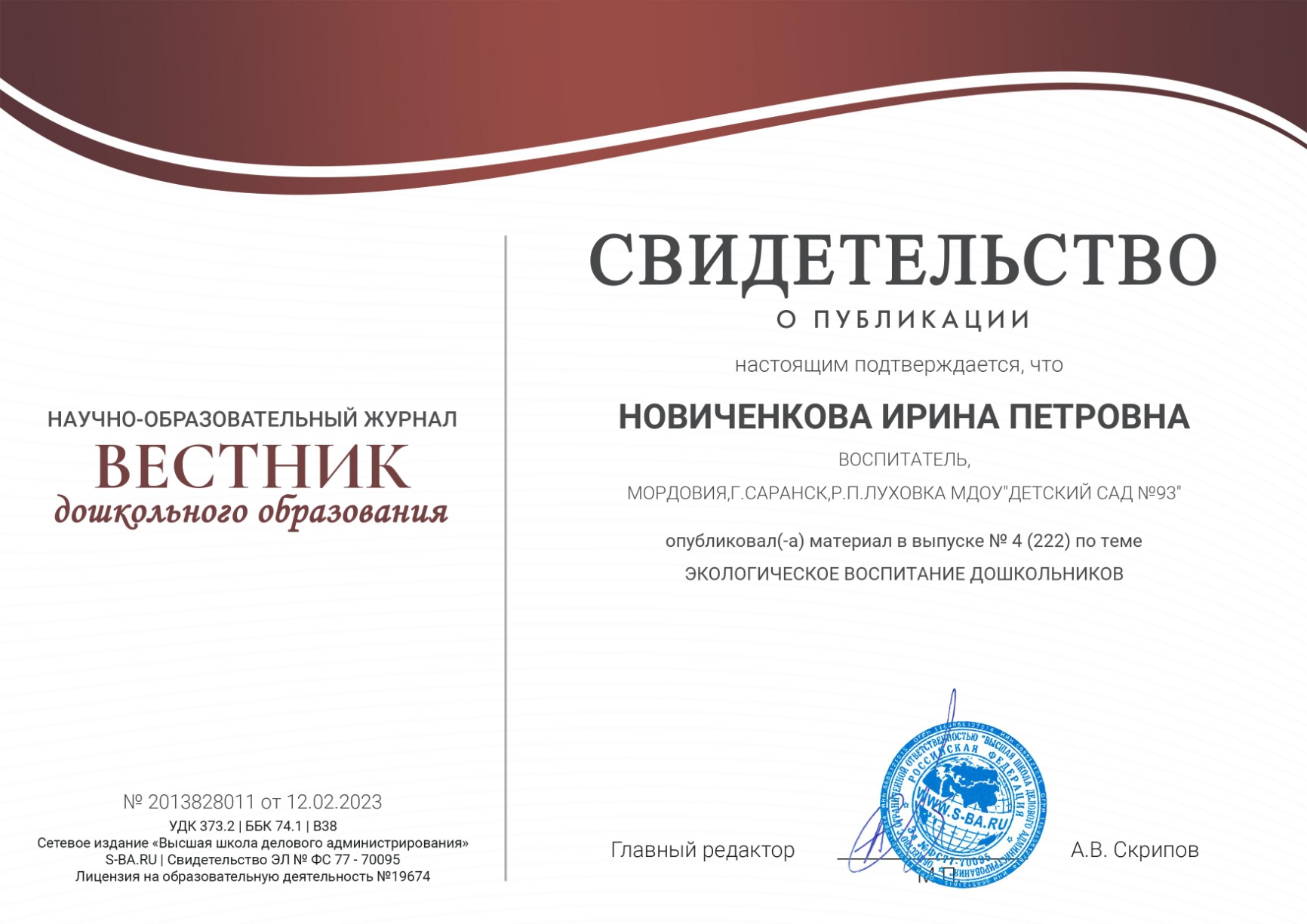 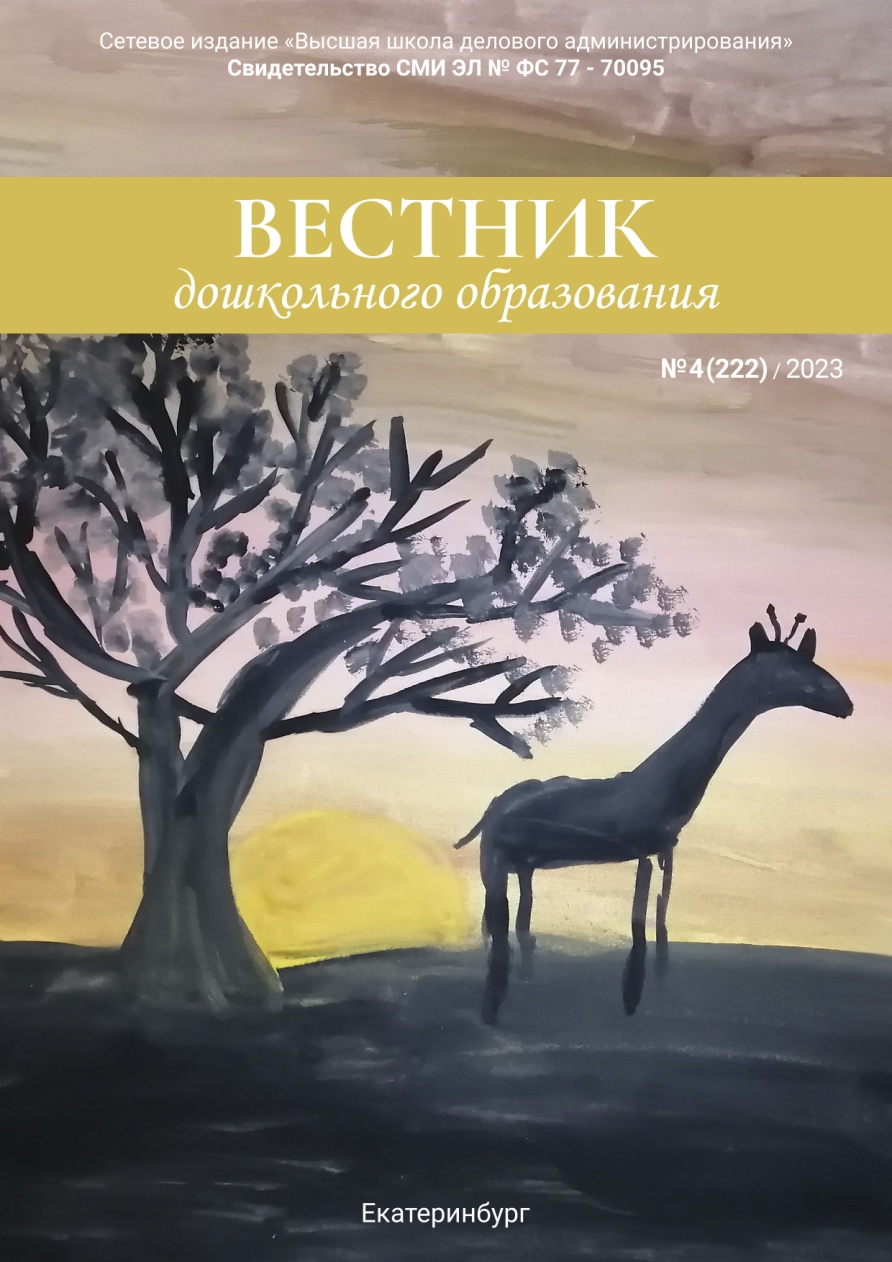 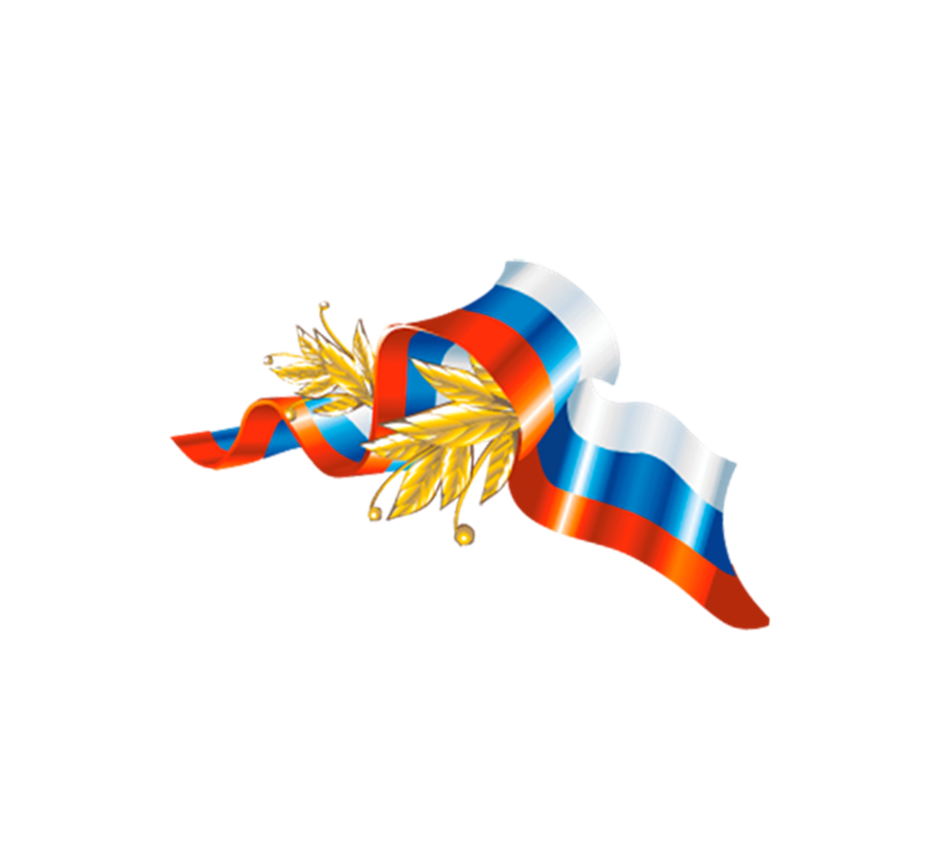 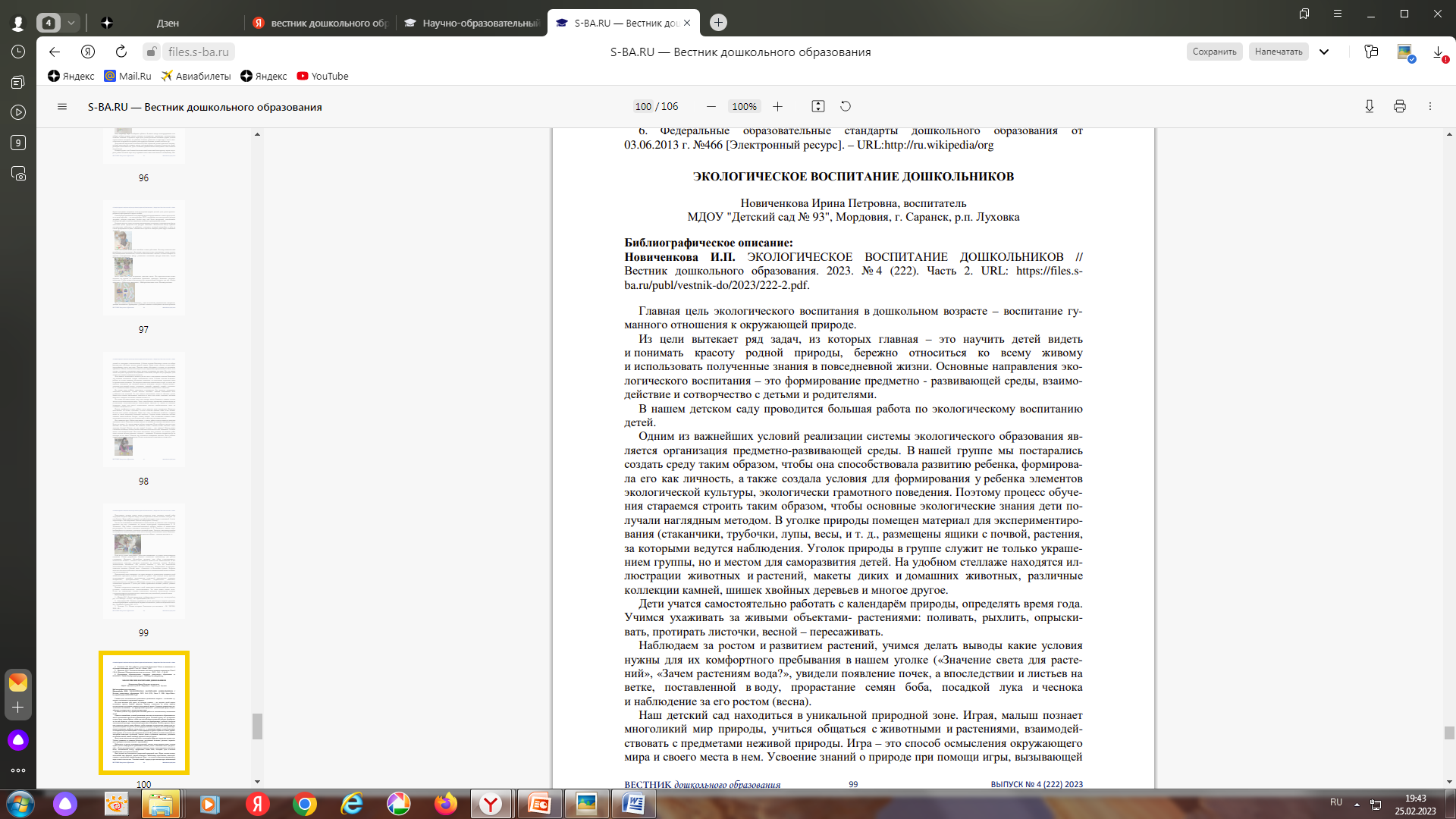 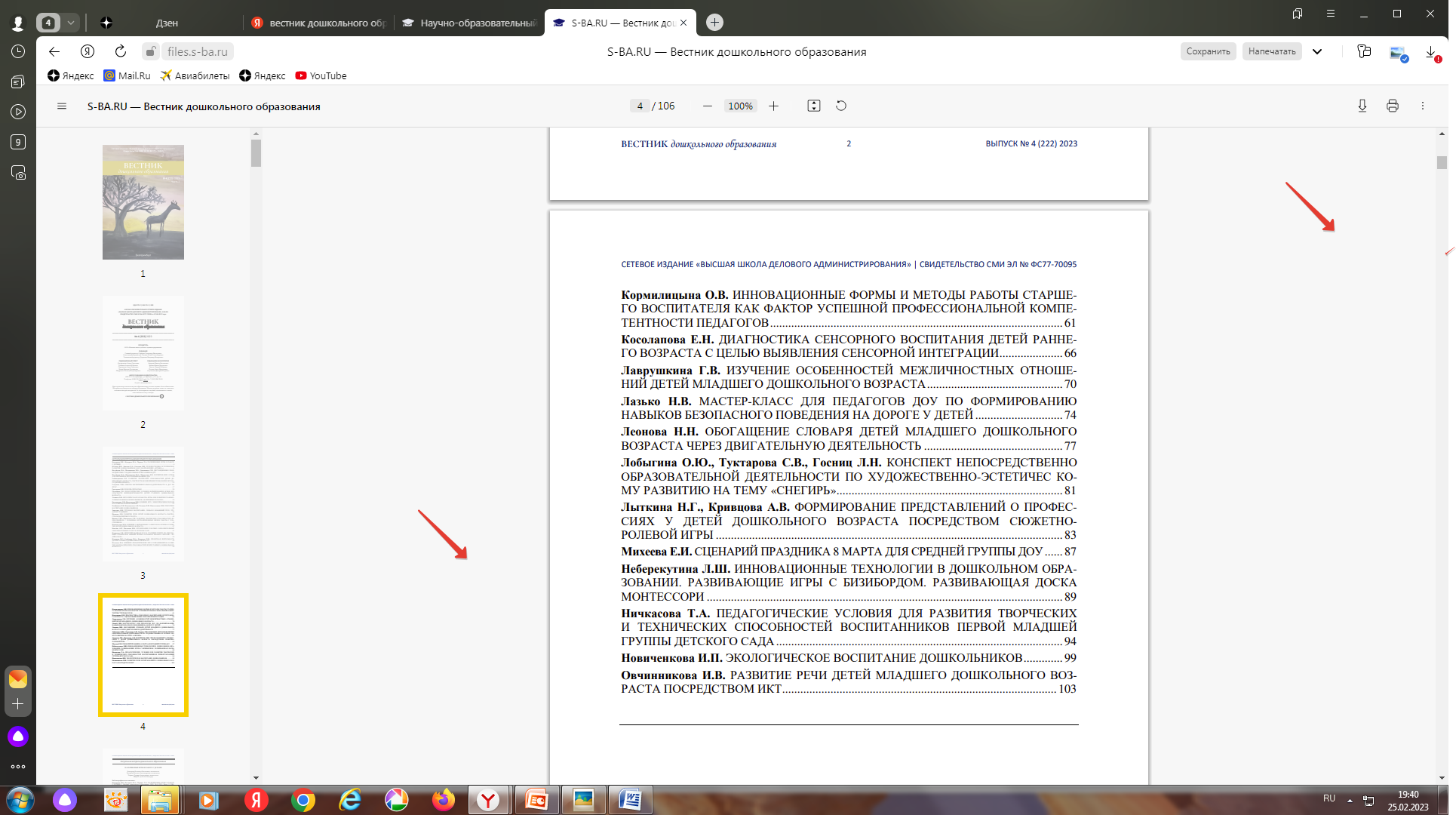 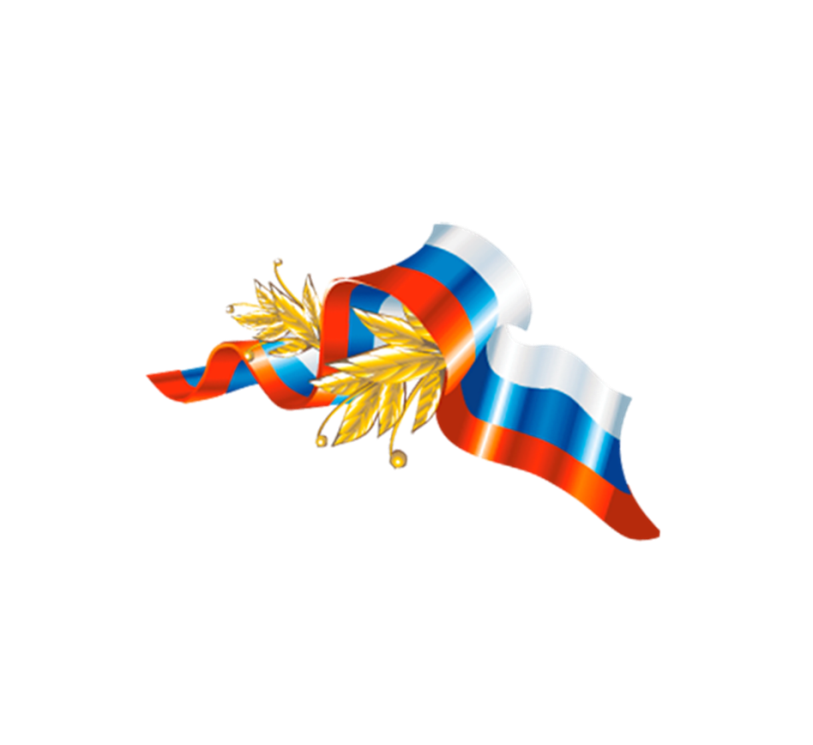 4. Результаты участия 
воспитанников в конкурсах, выставках, турнирах, соревнованиях, акциях, фестивалях
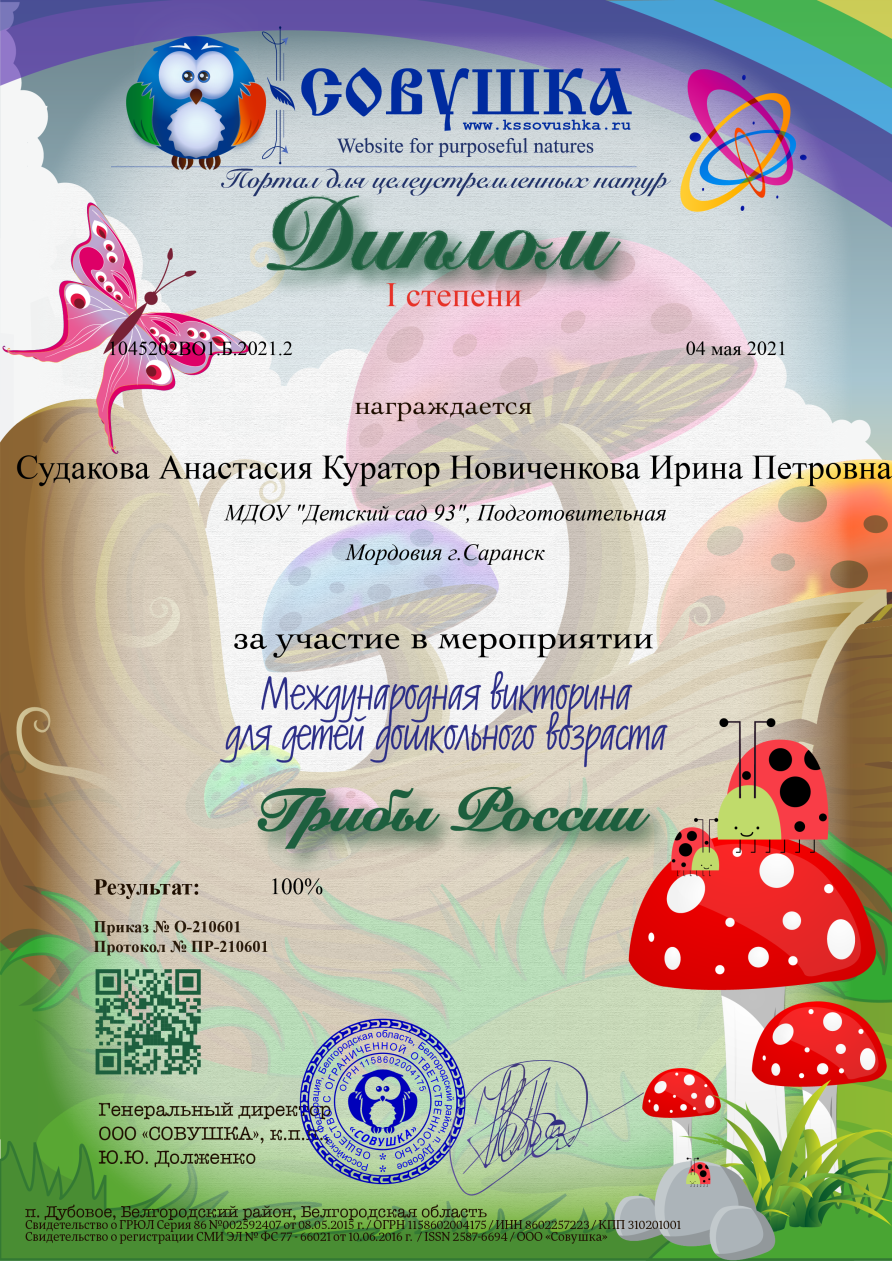 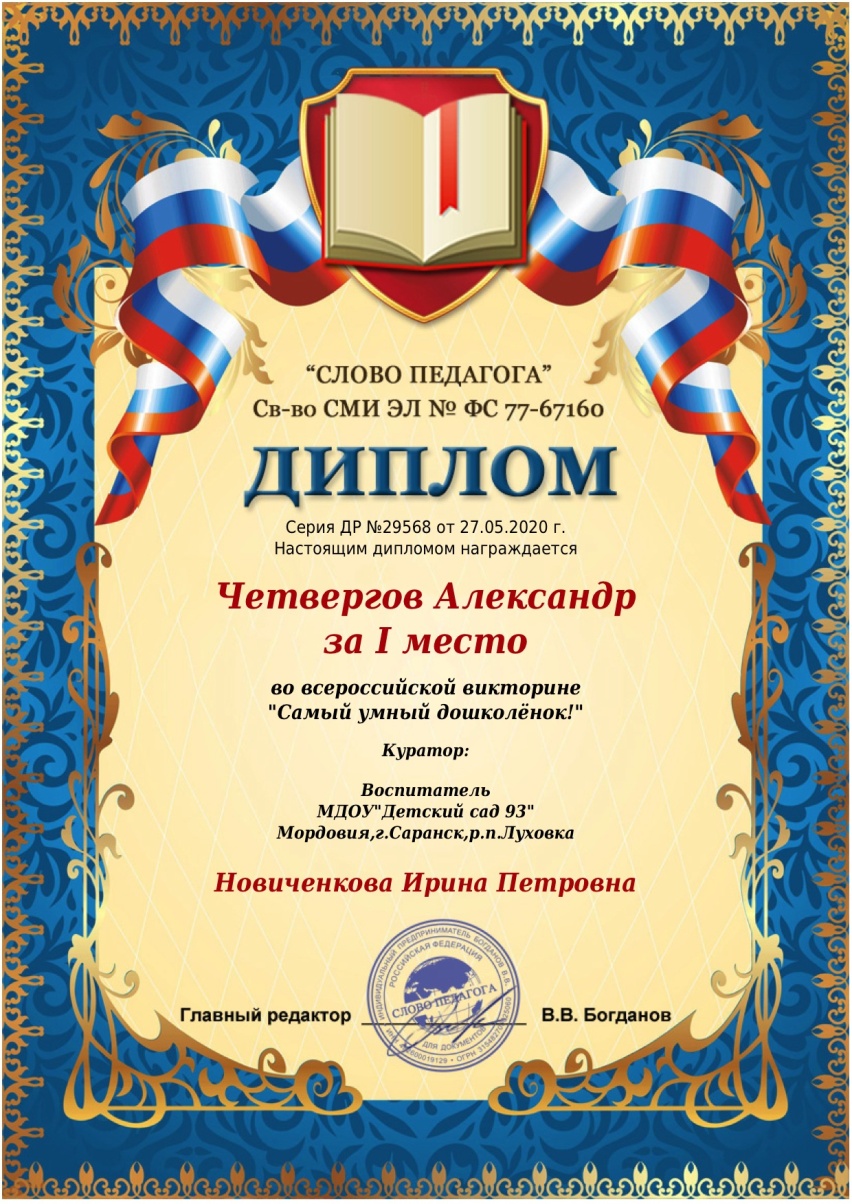 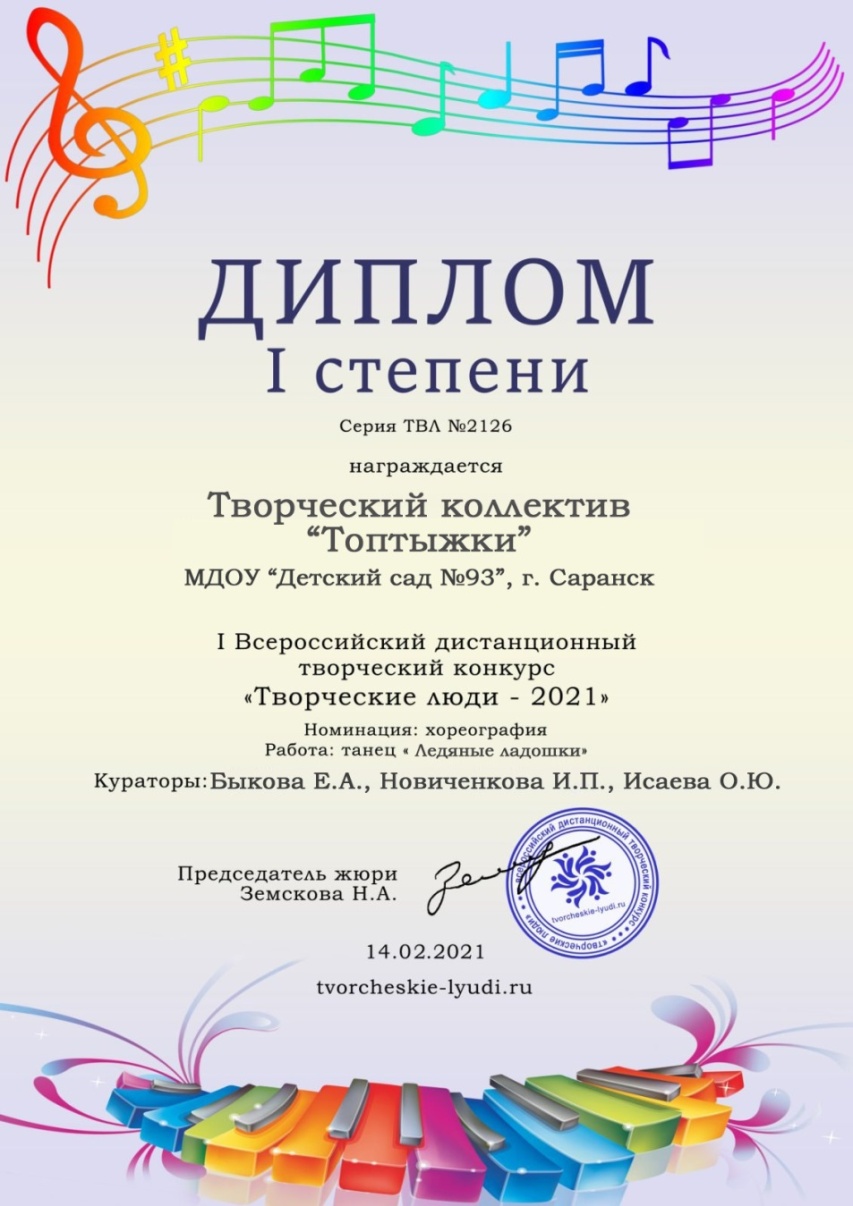 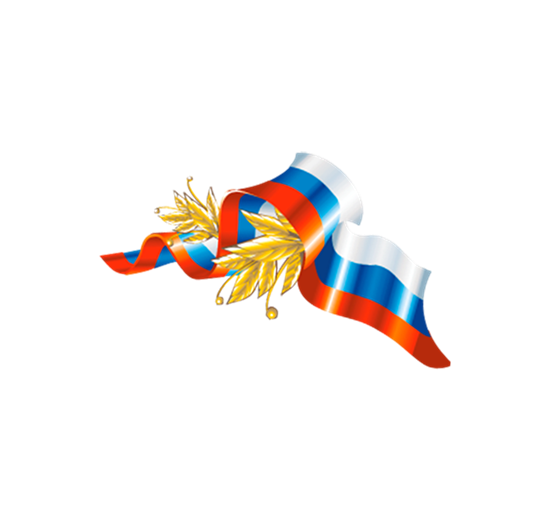 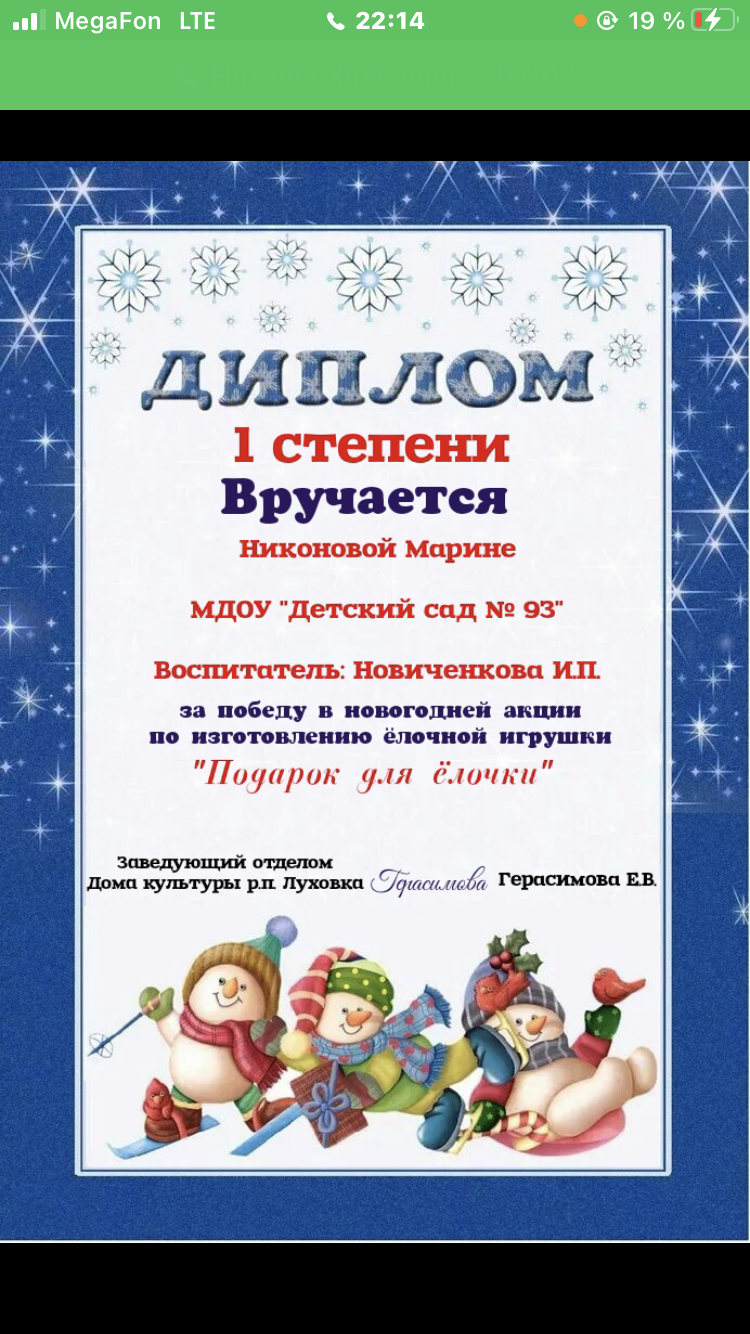 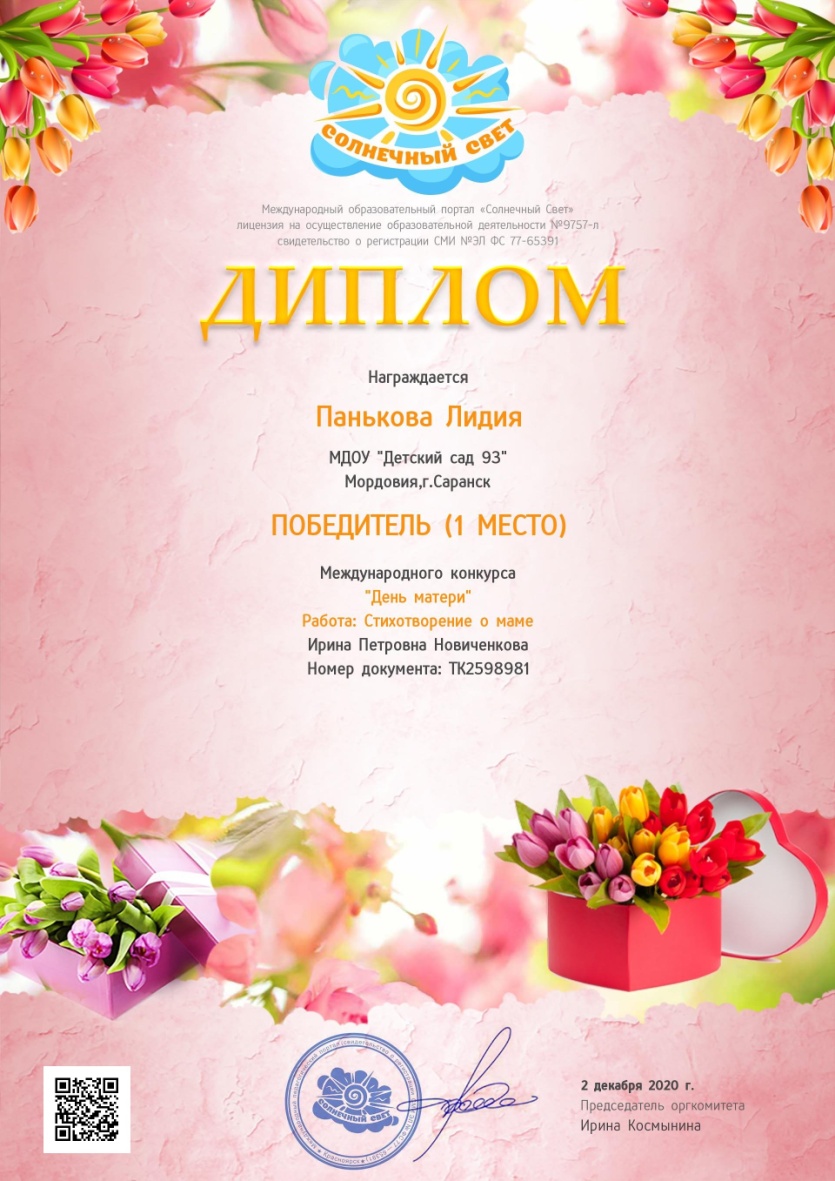 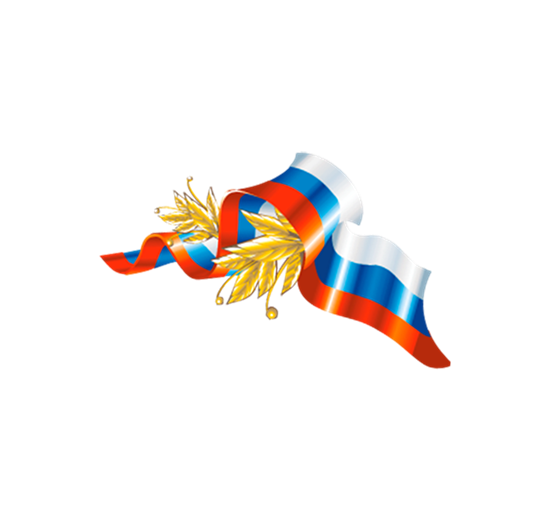 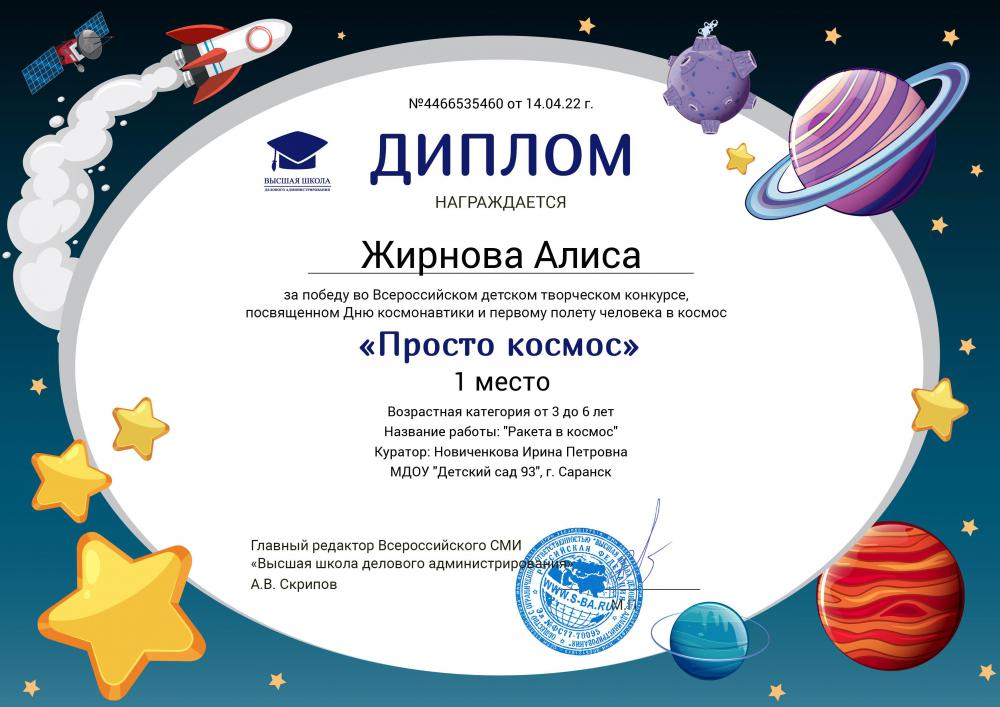 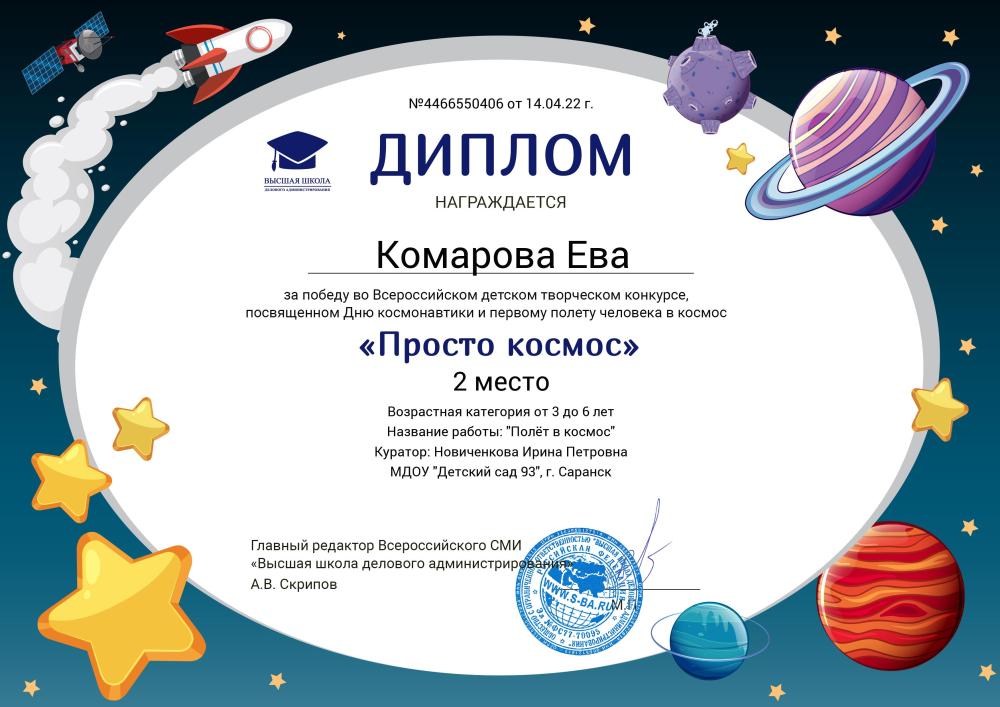 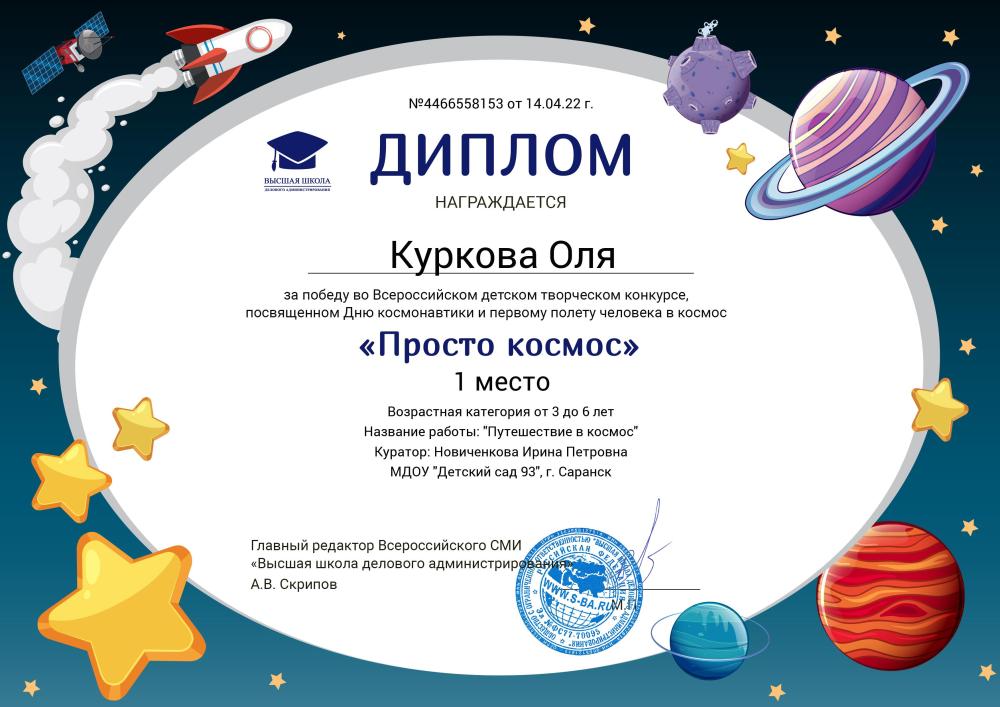 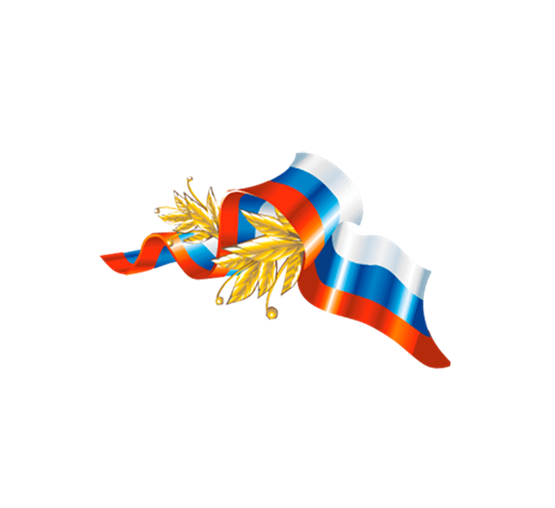 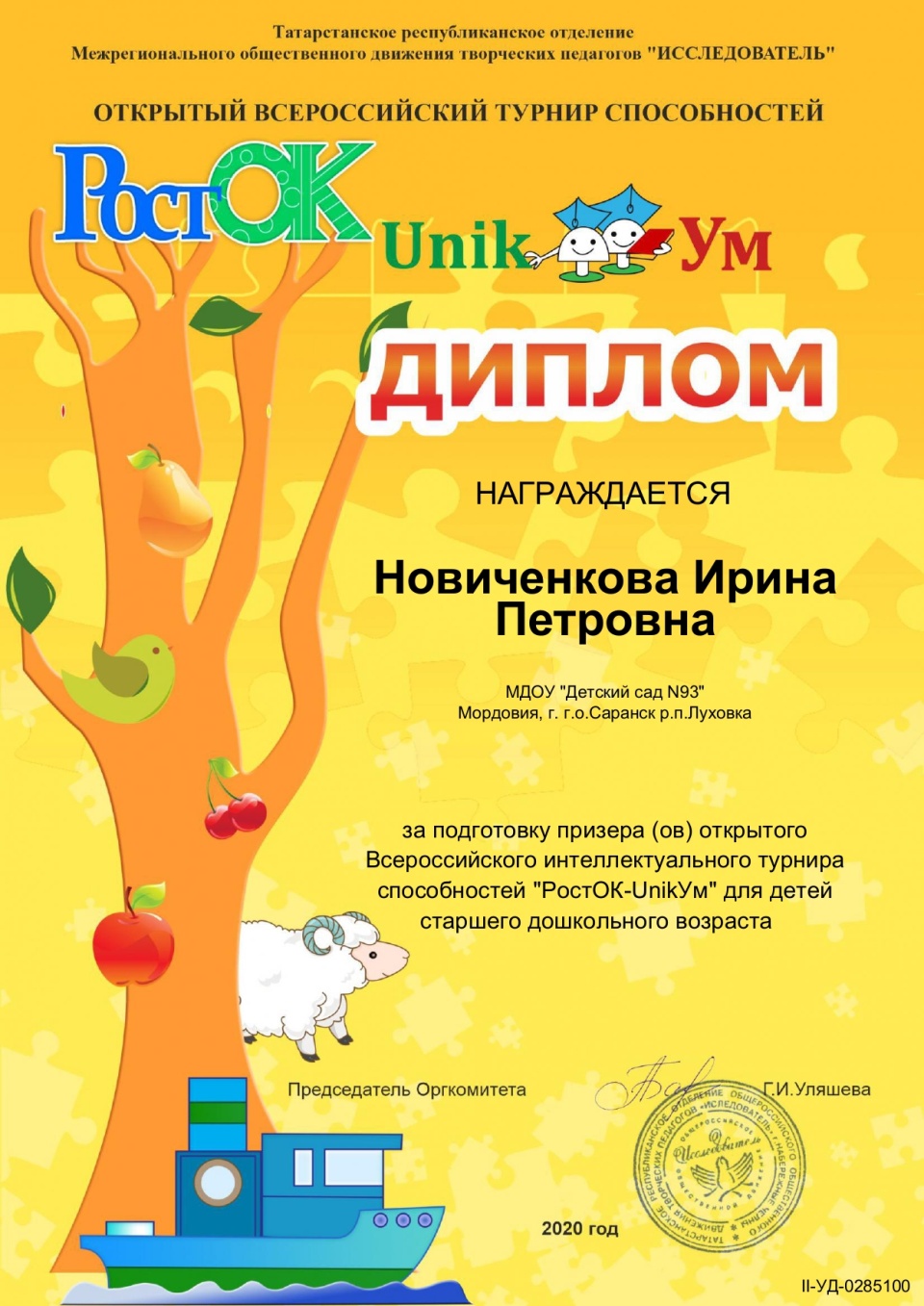 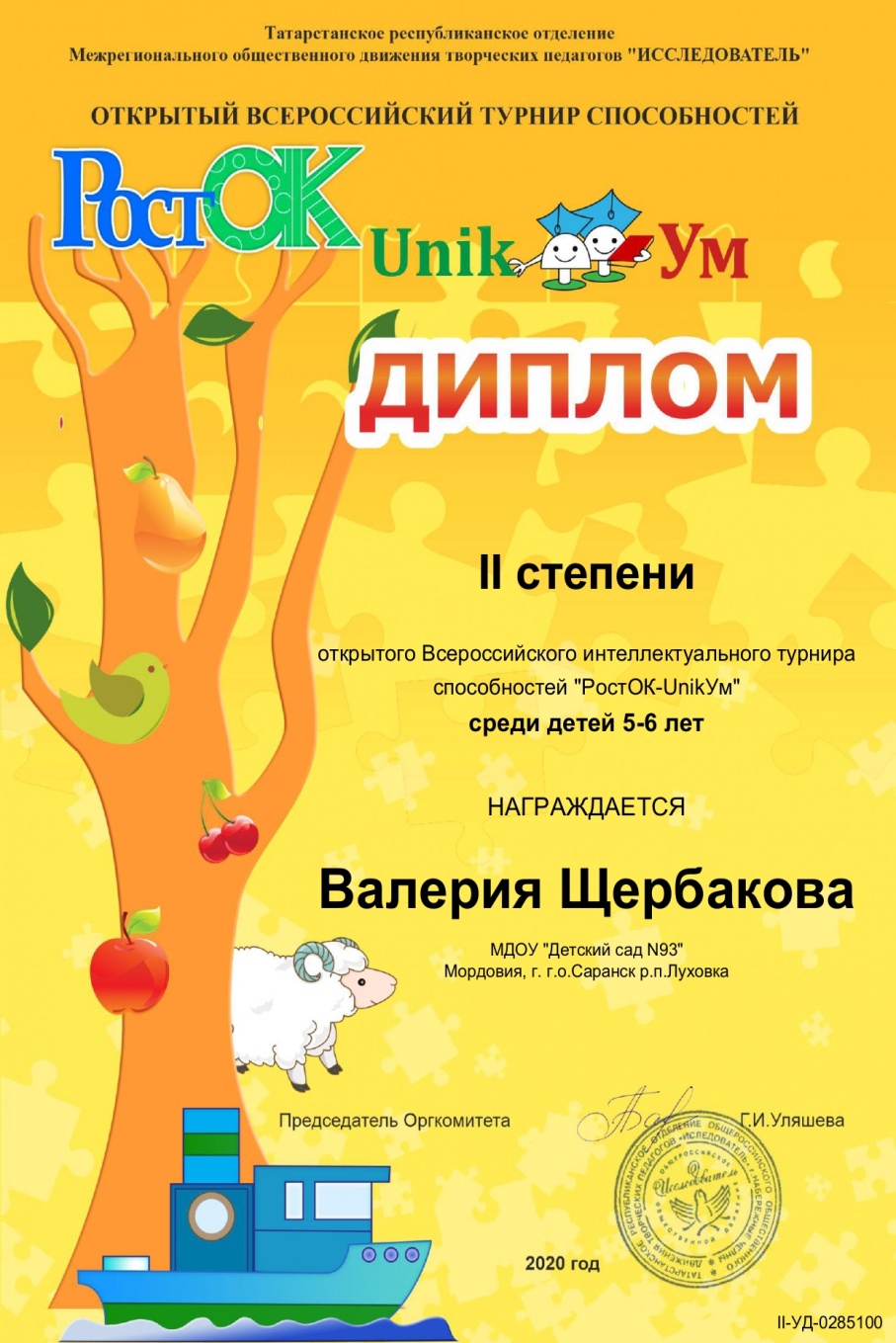 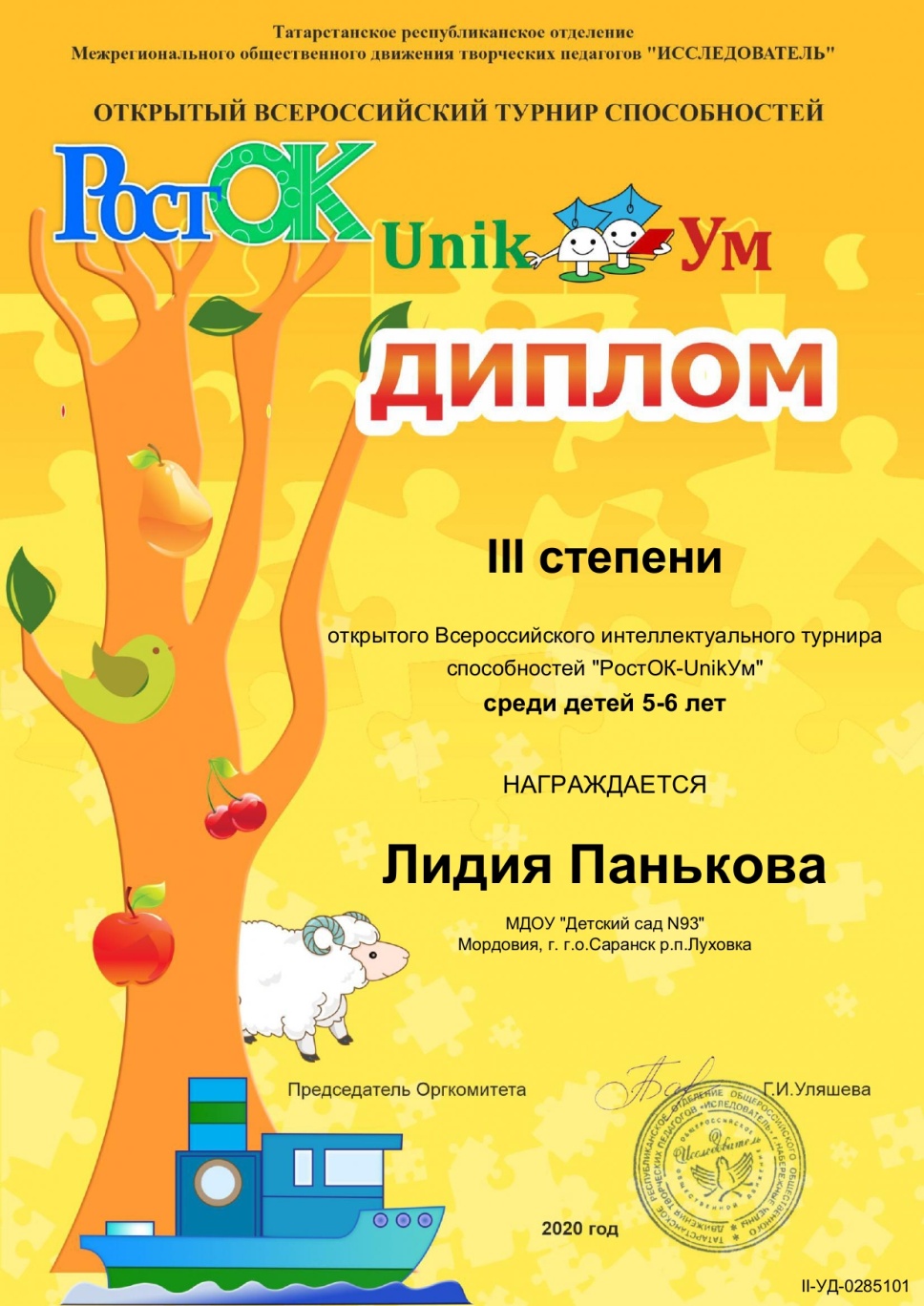 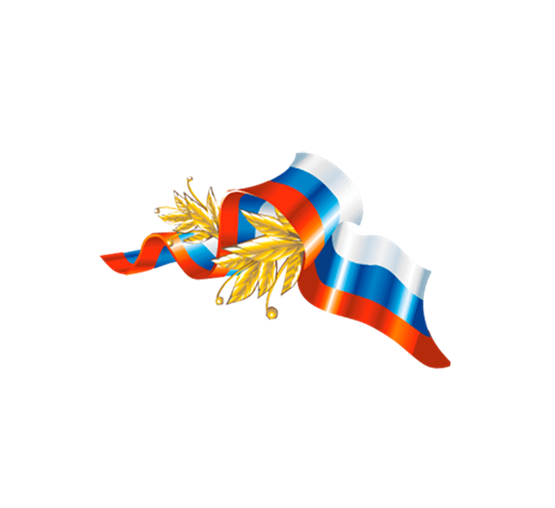 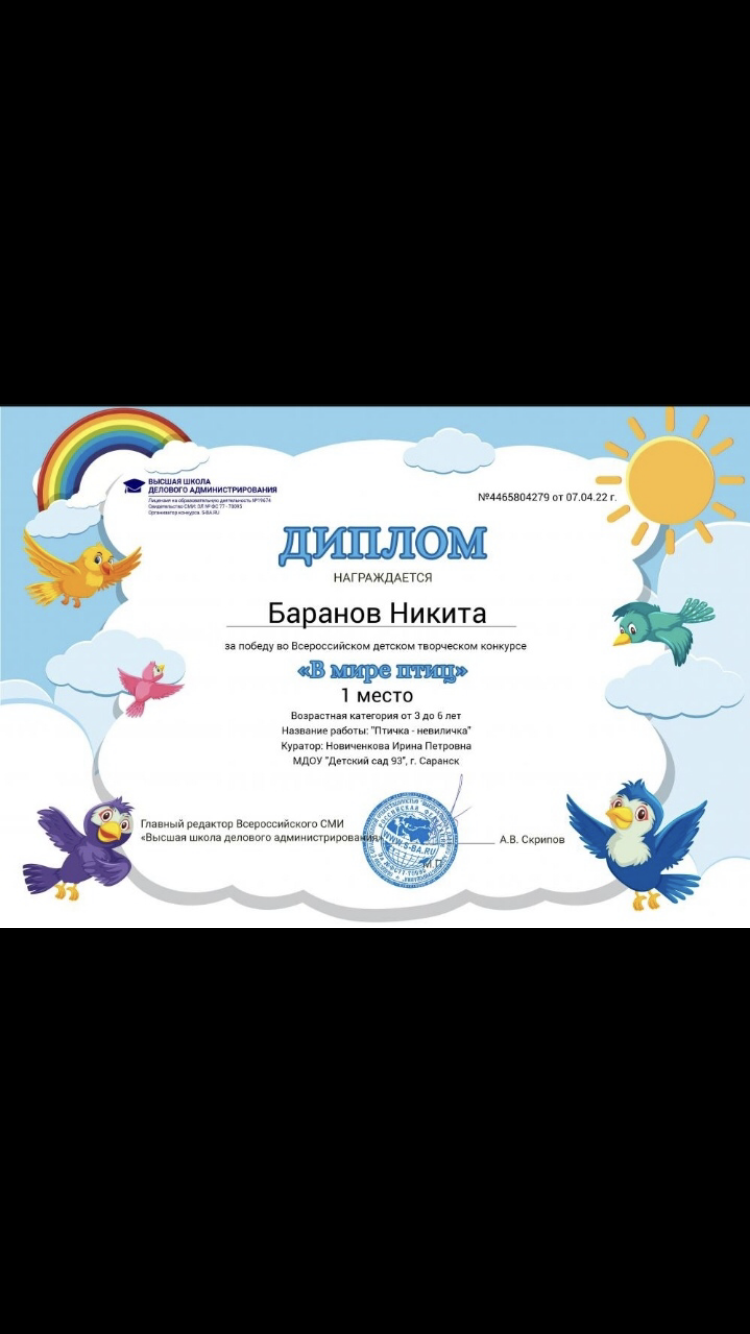 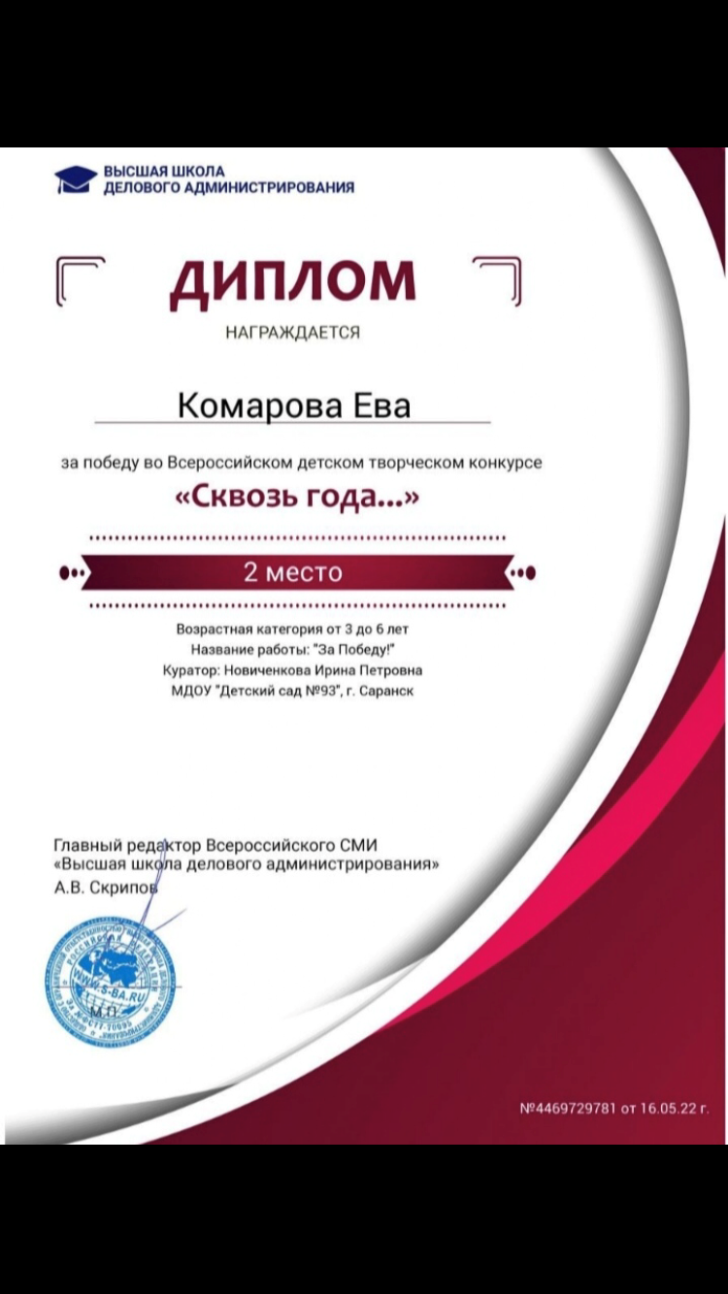 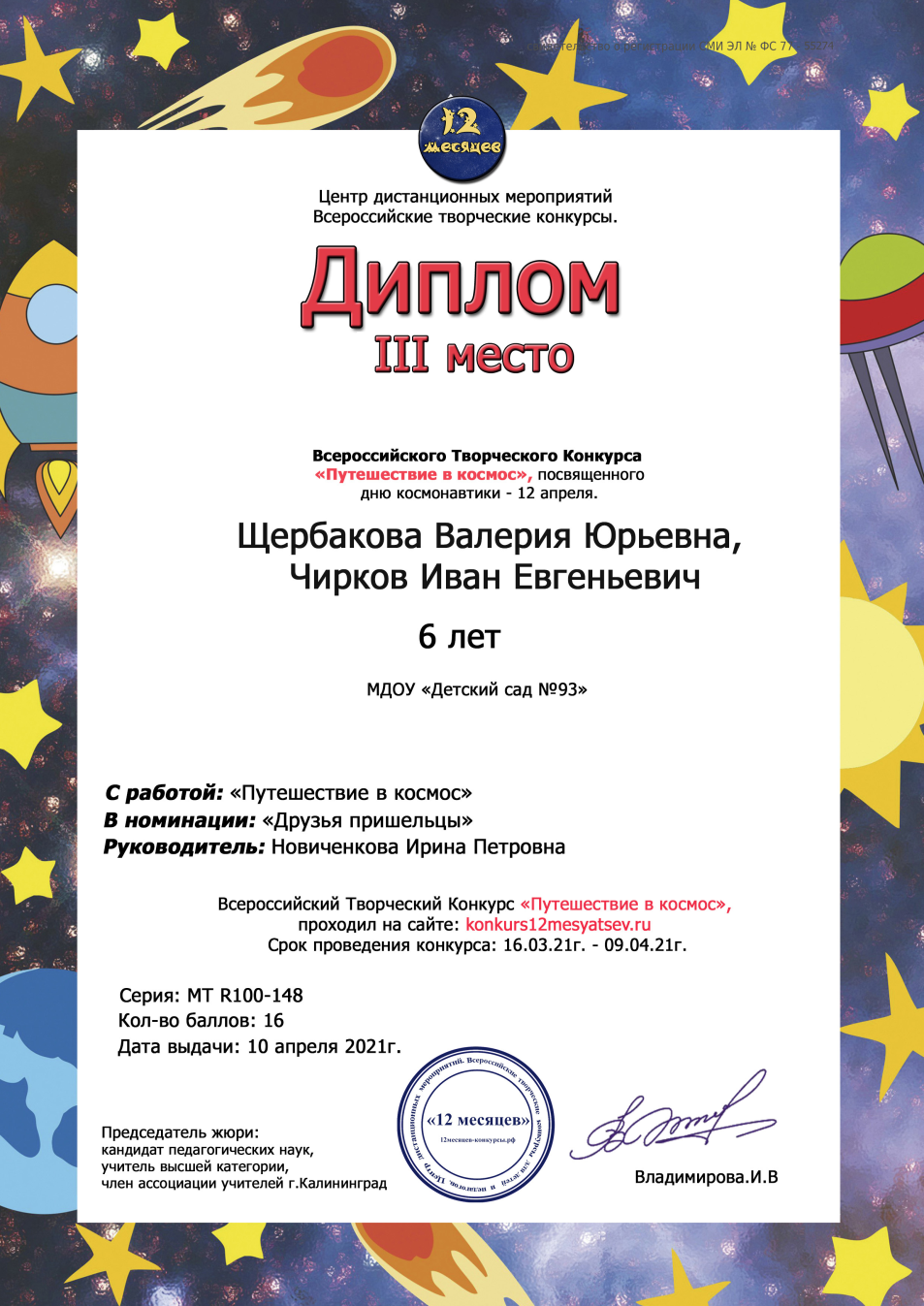 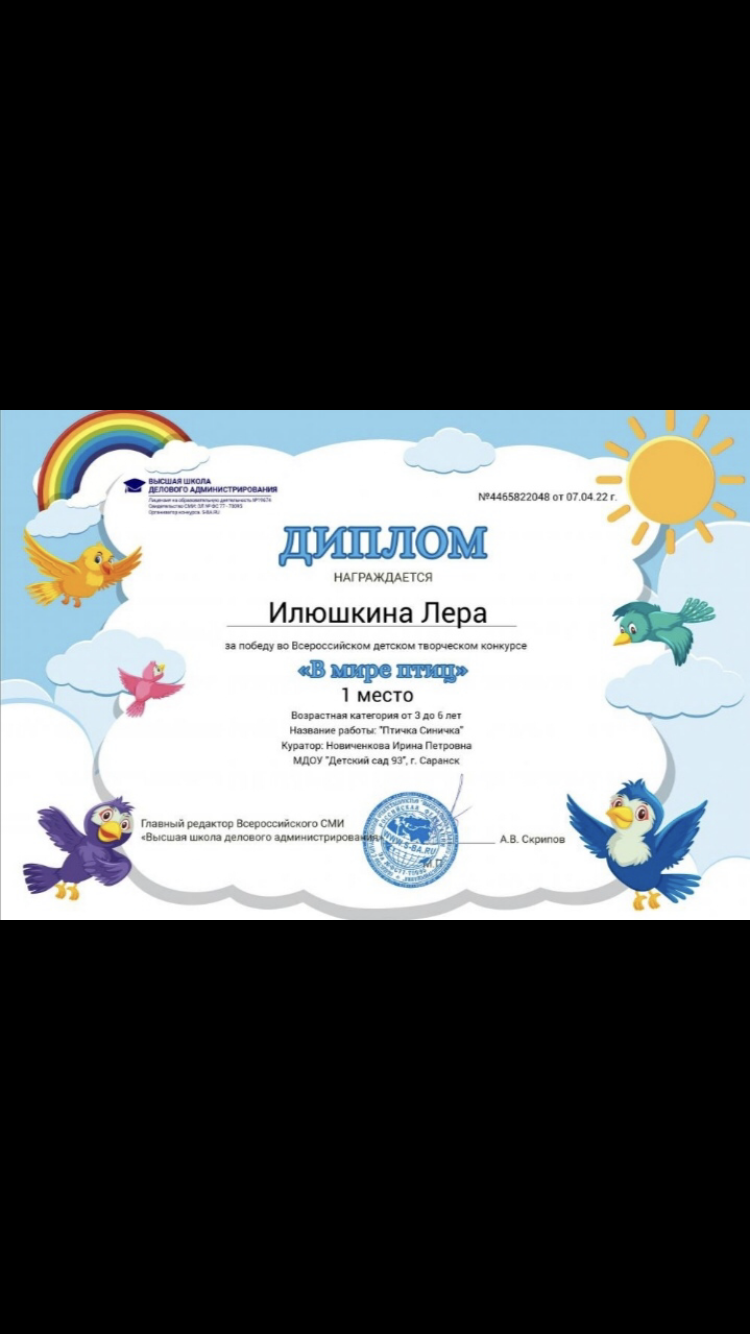 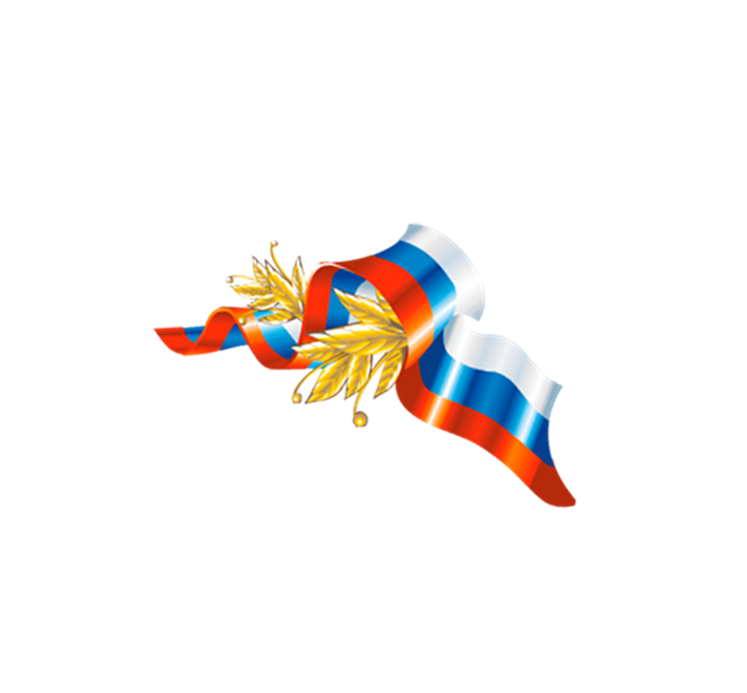 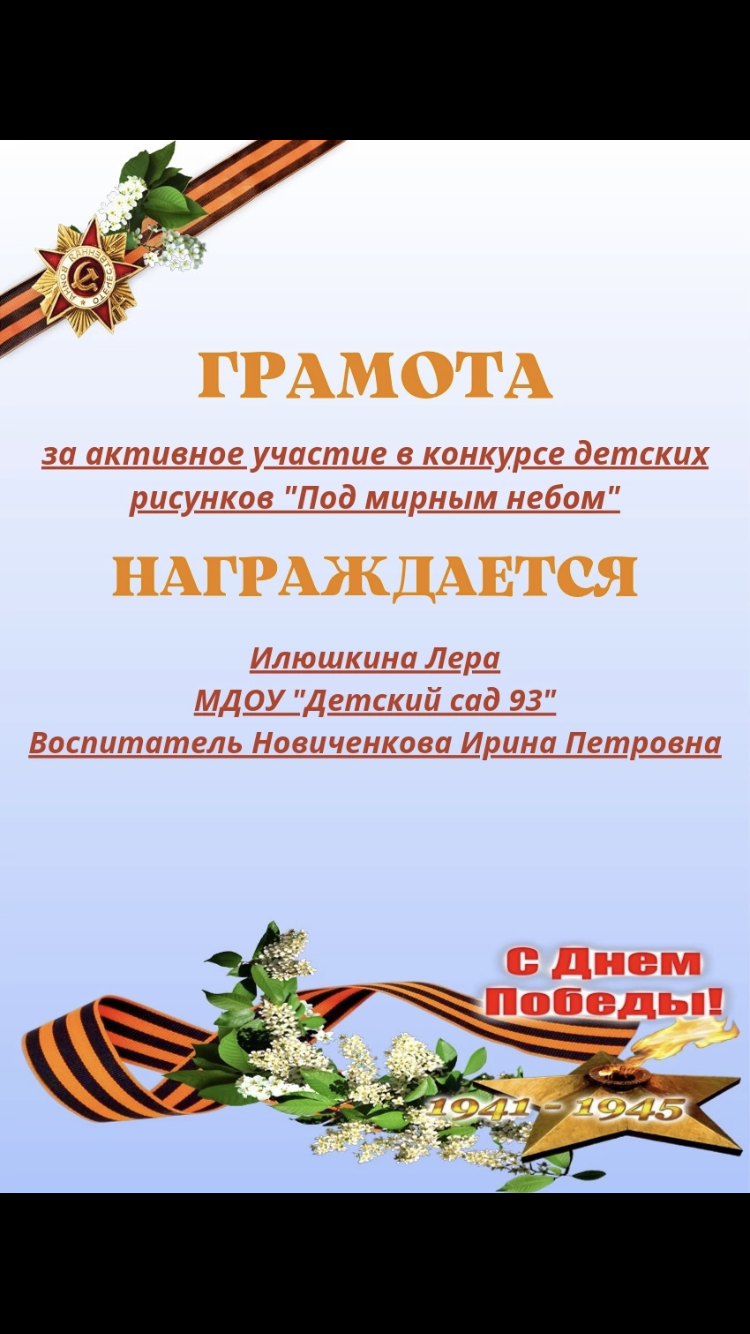 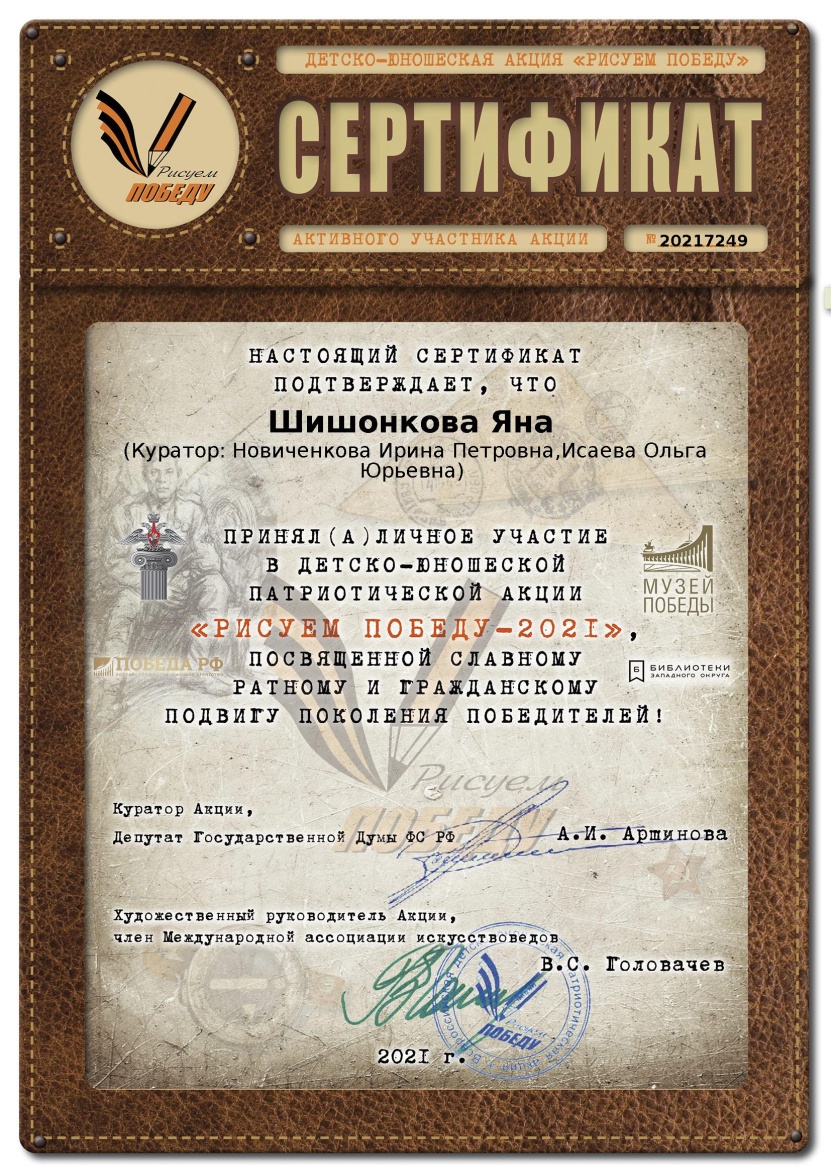 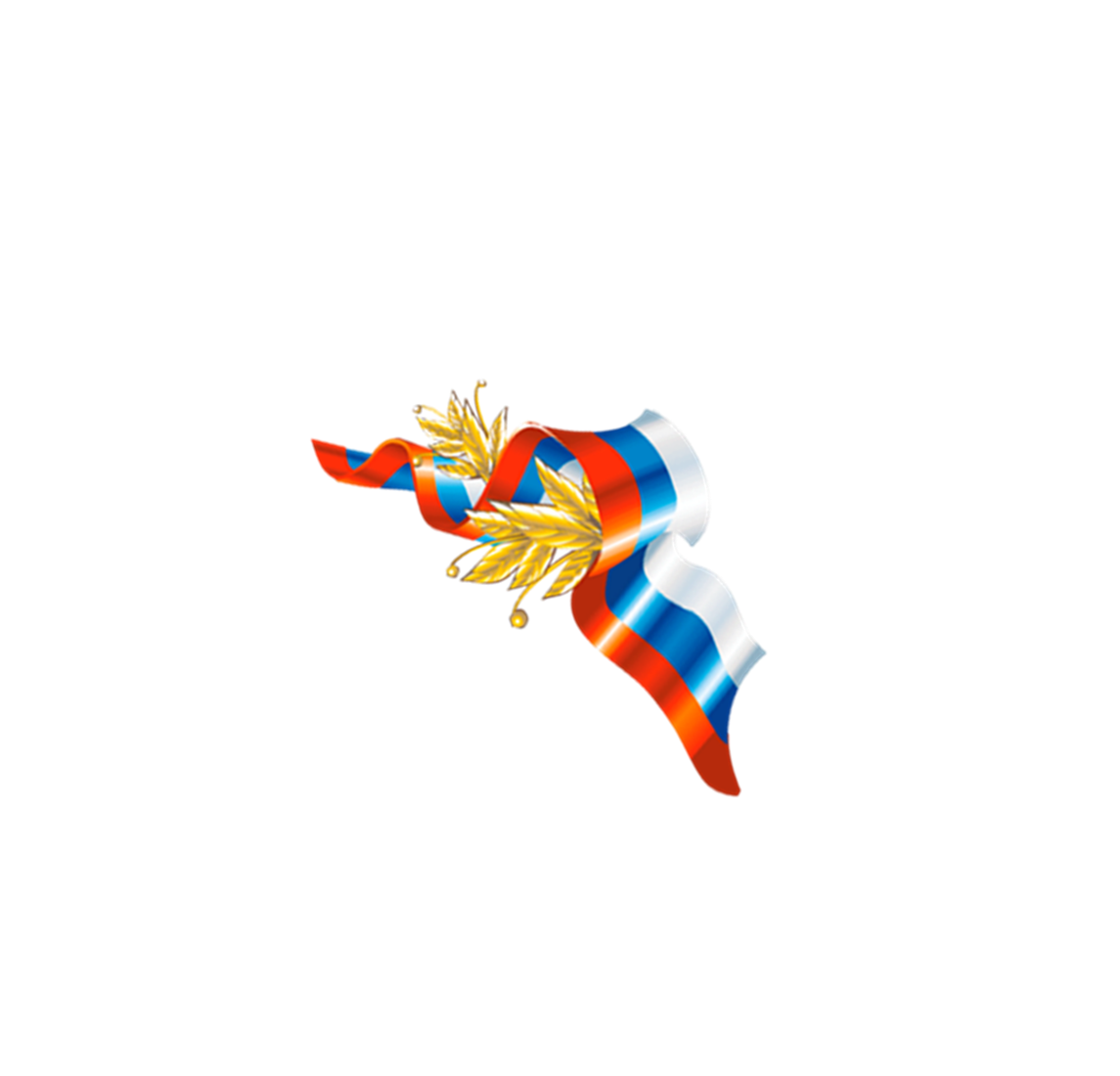 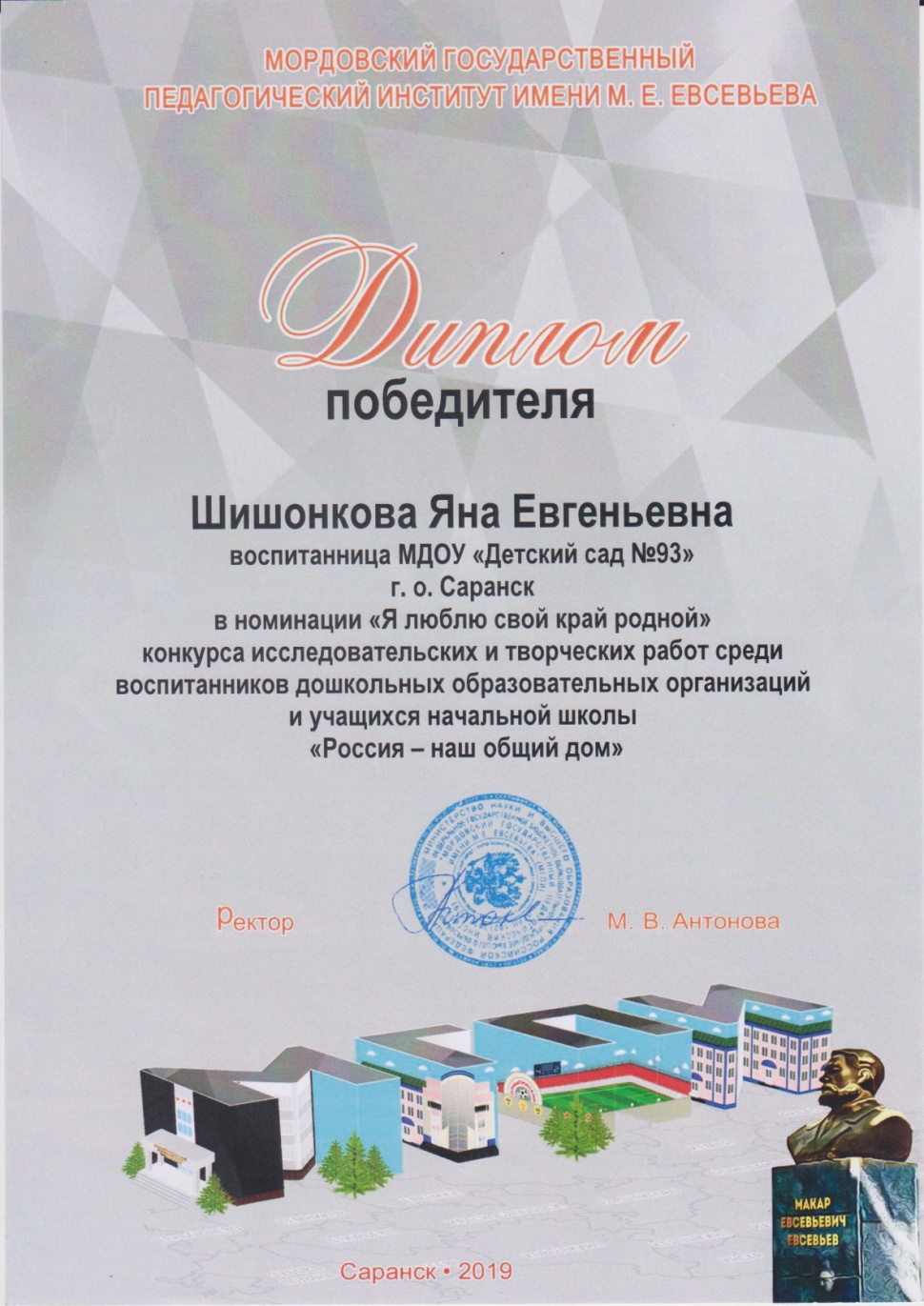 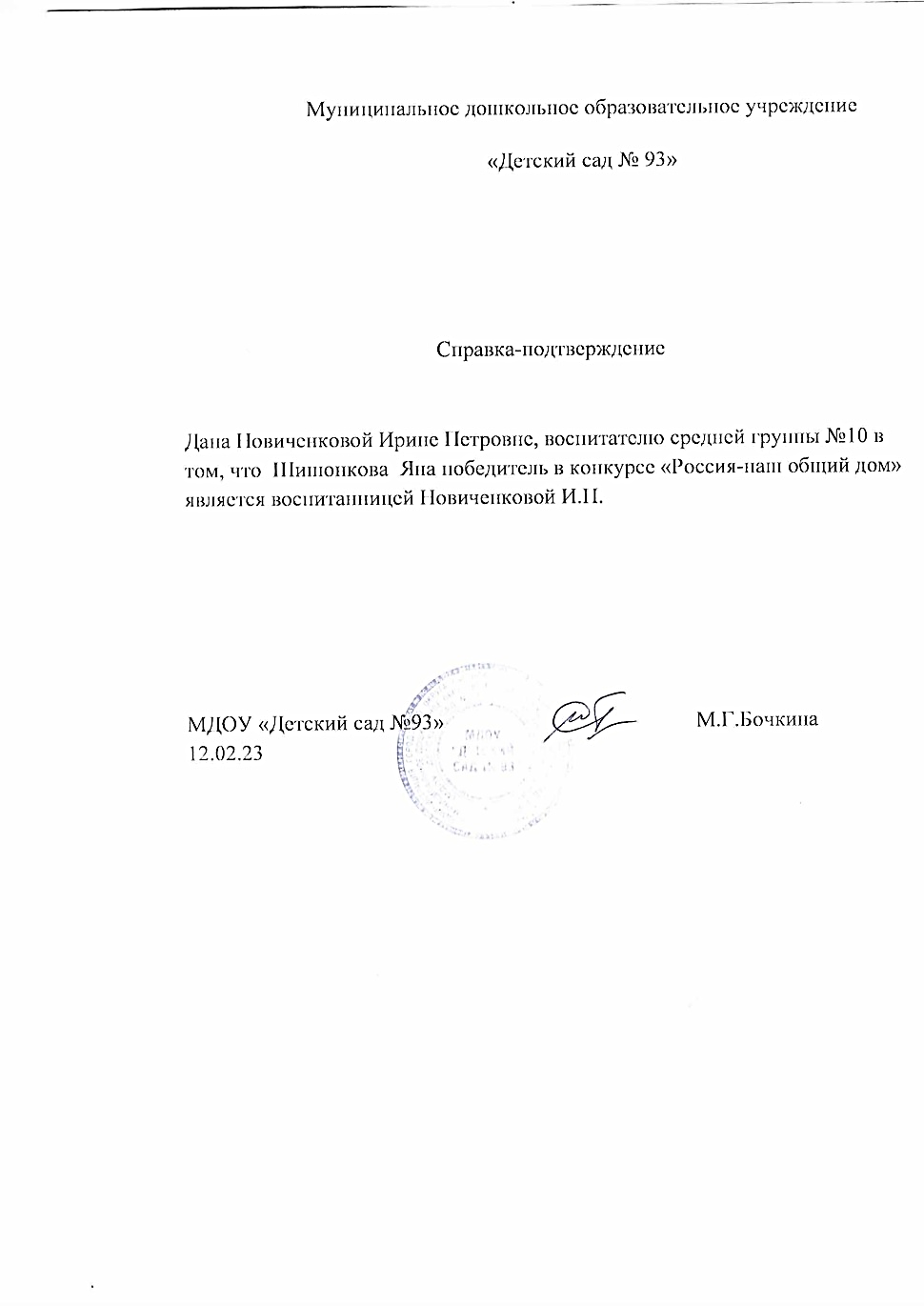 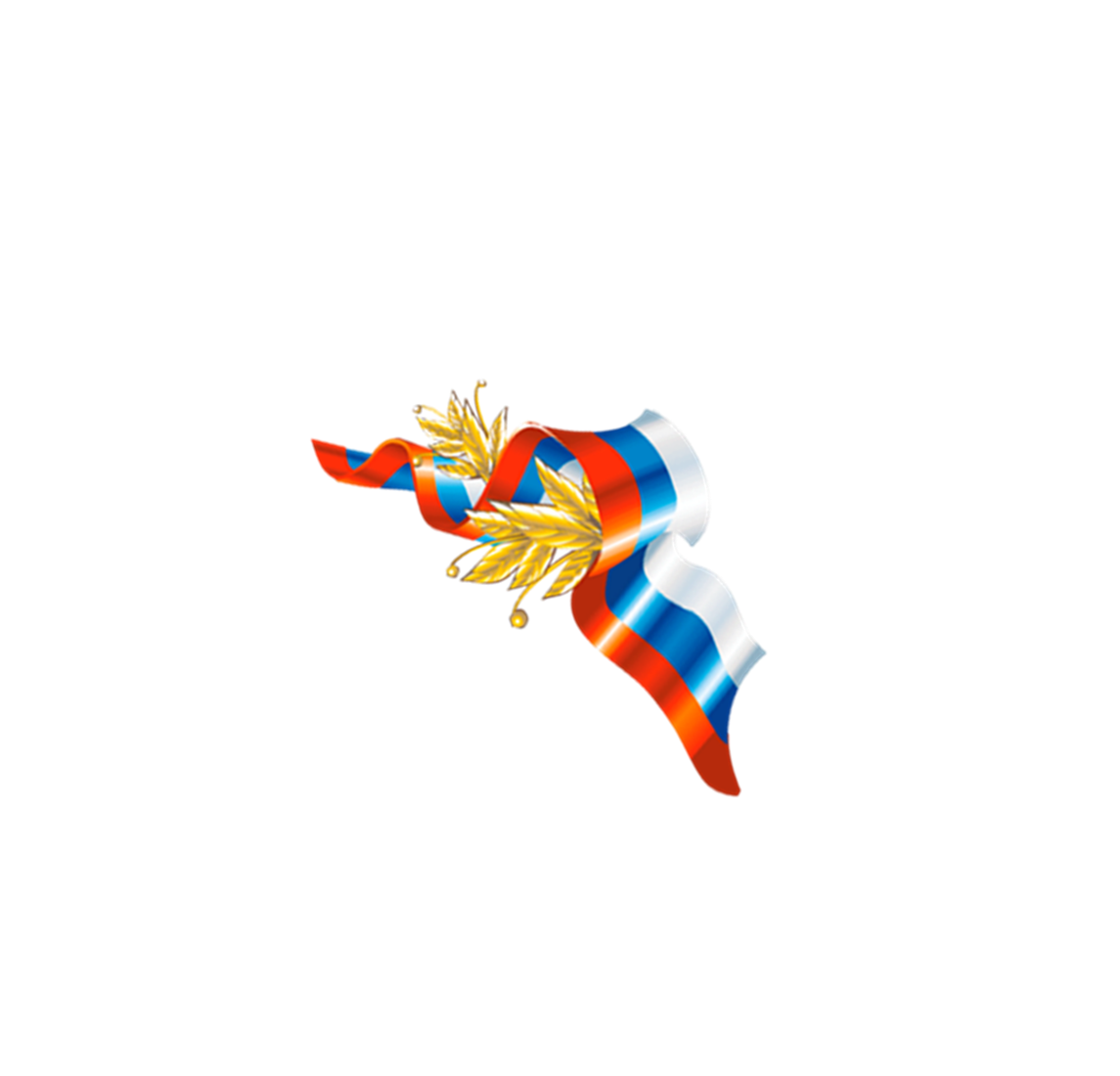 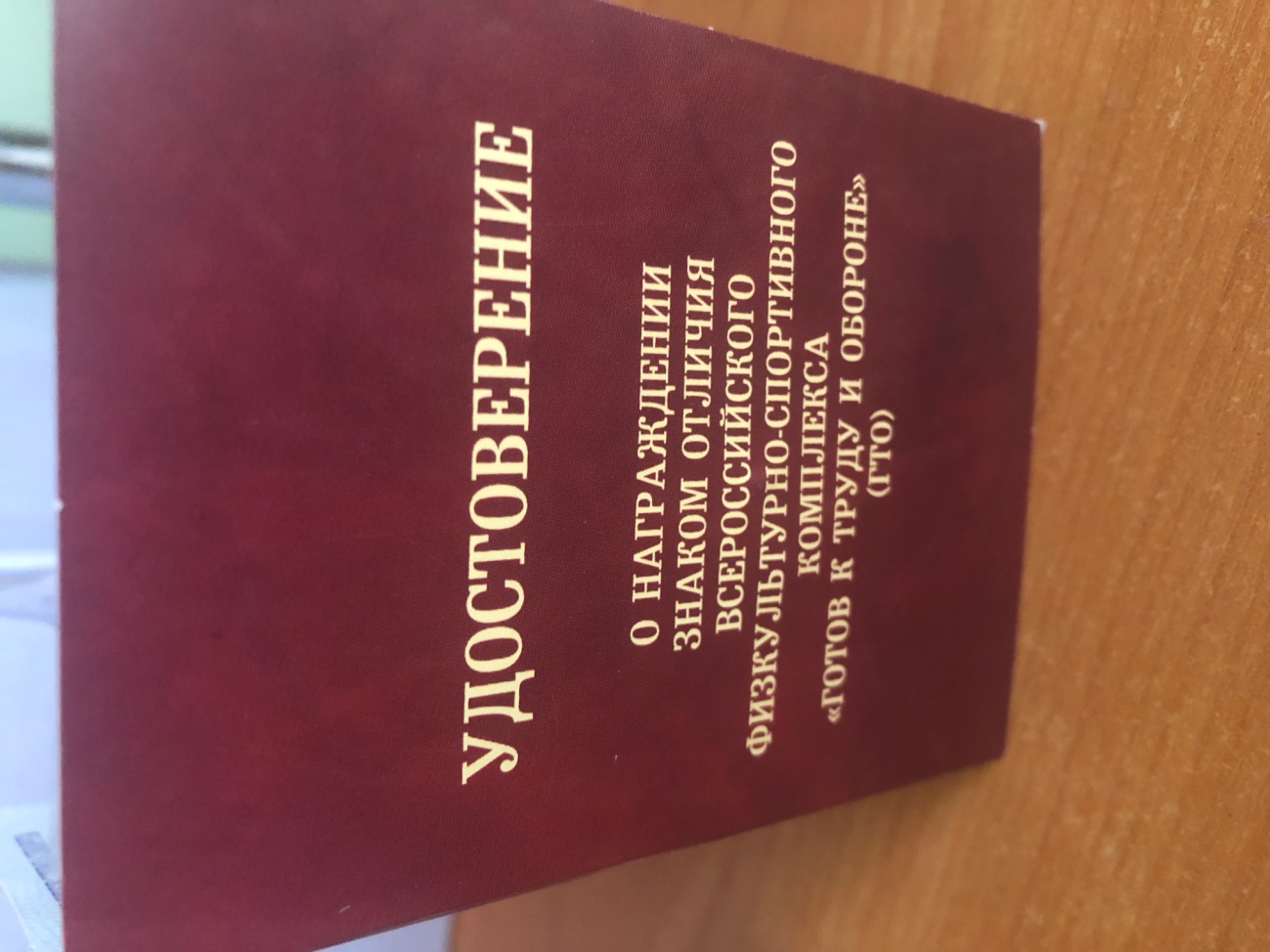 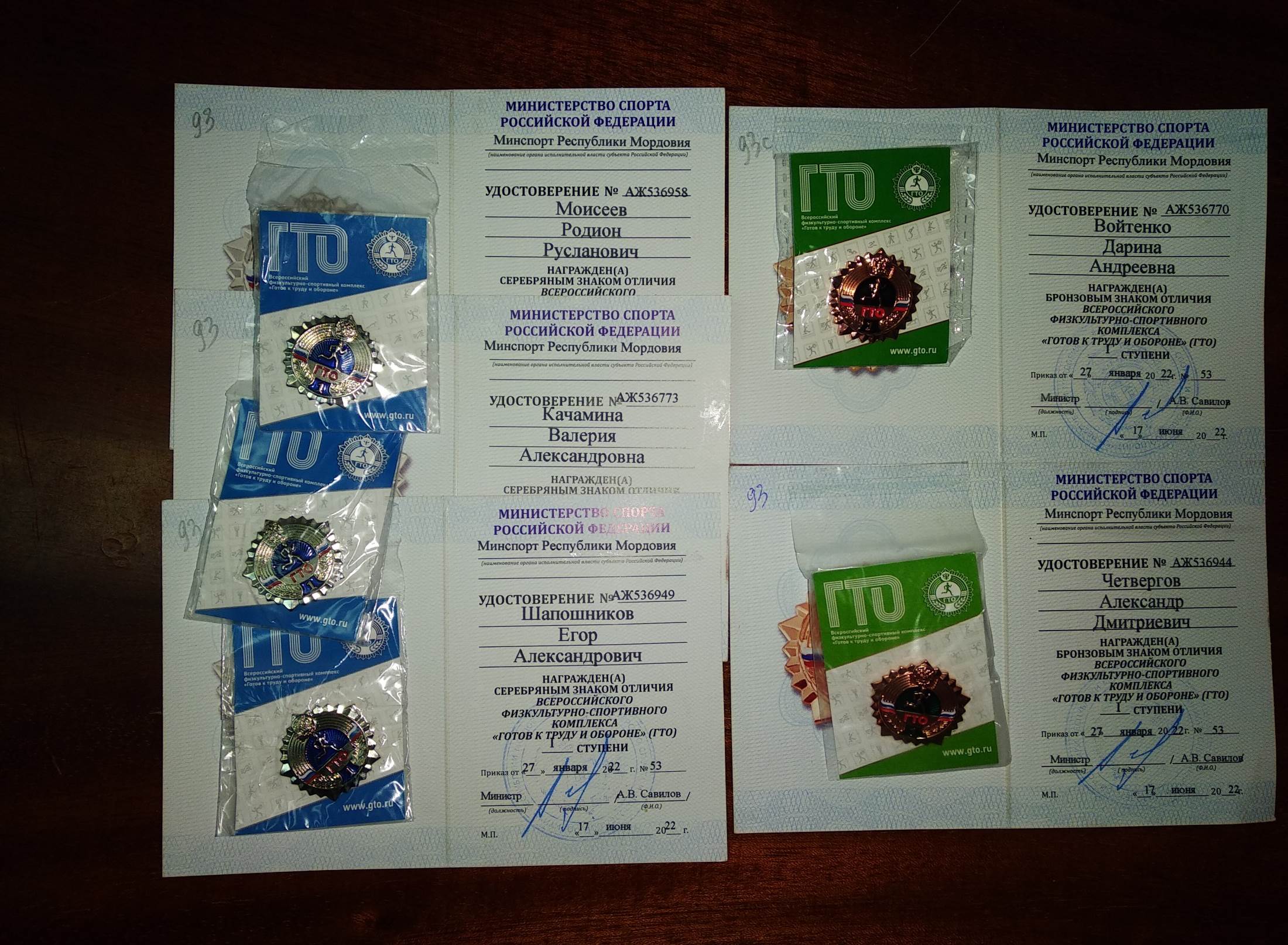 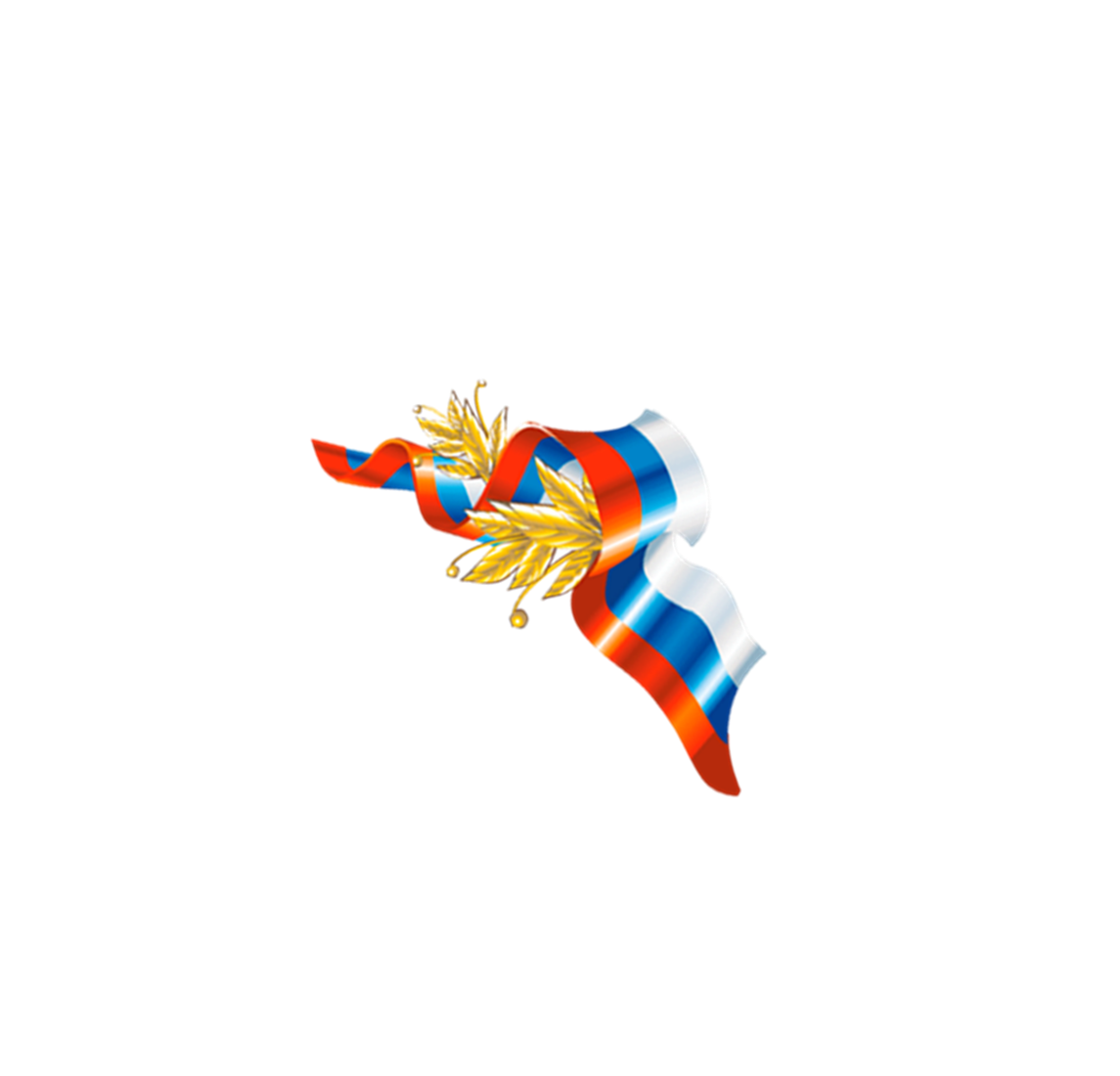 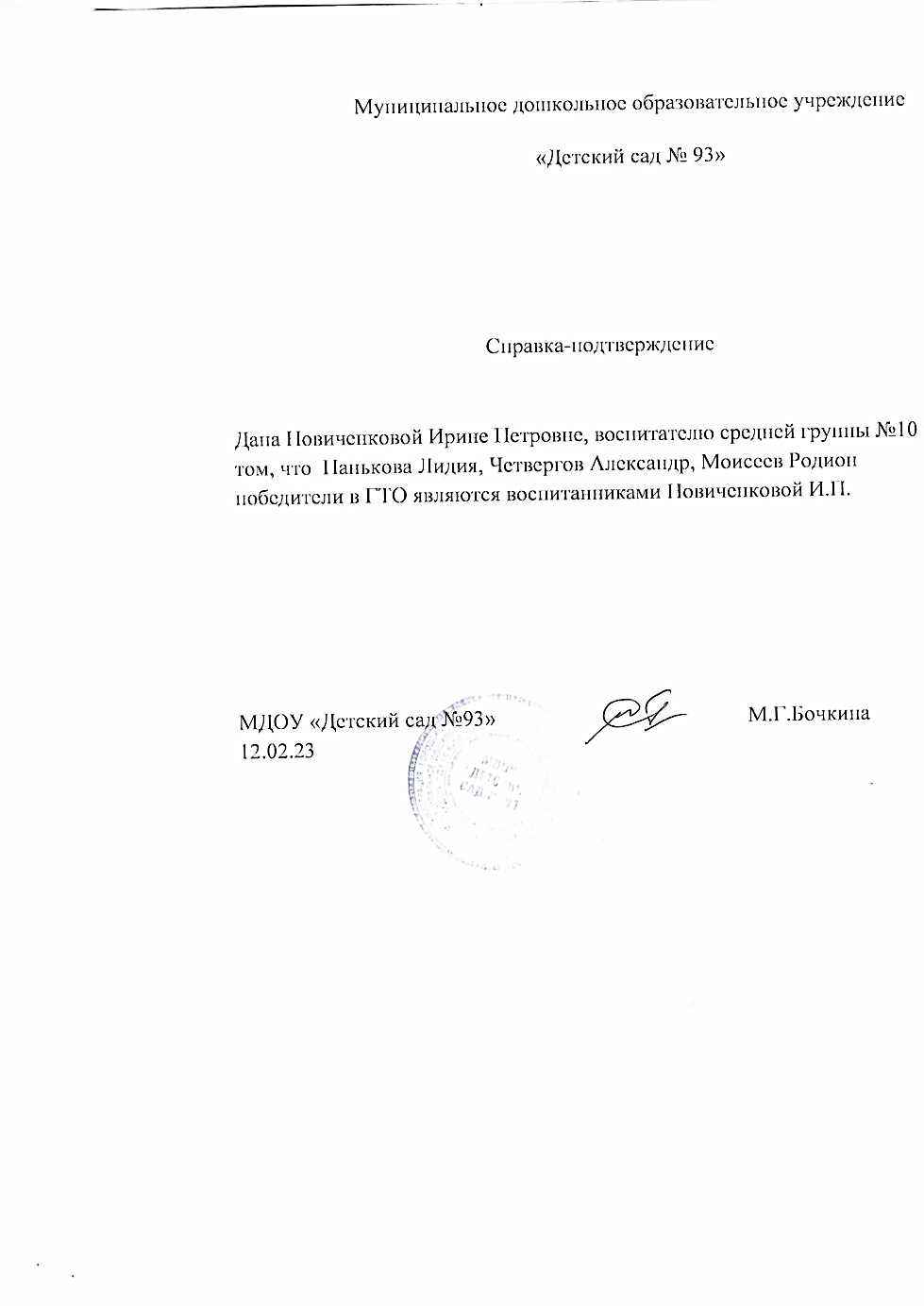 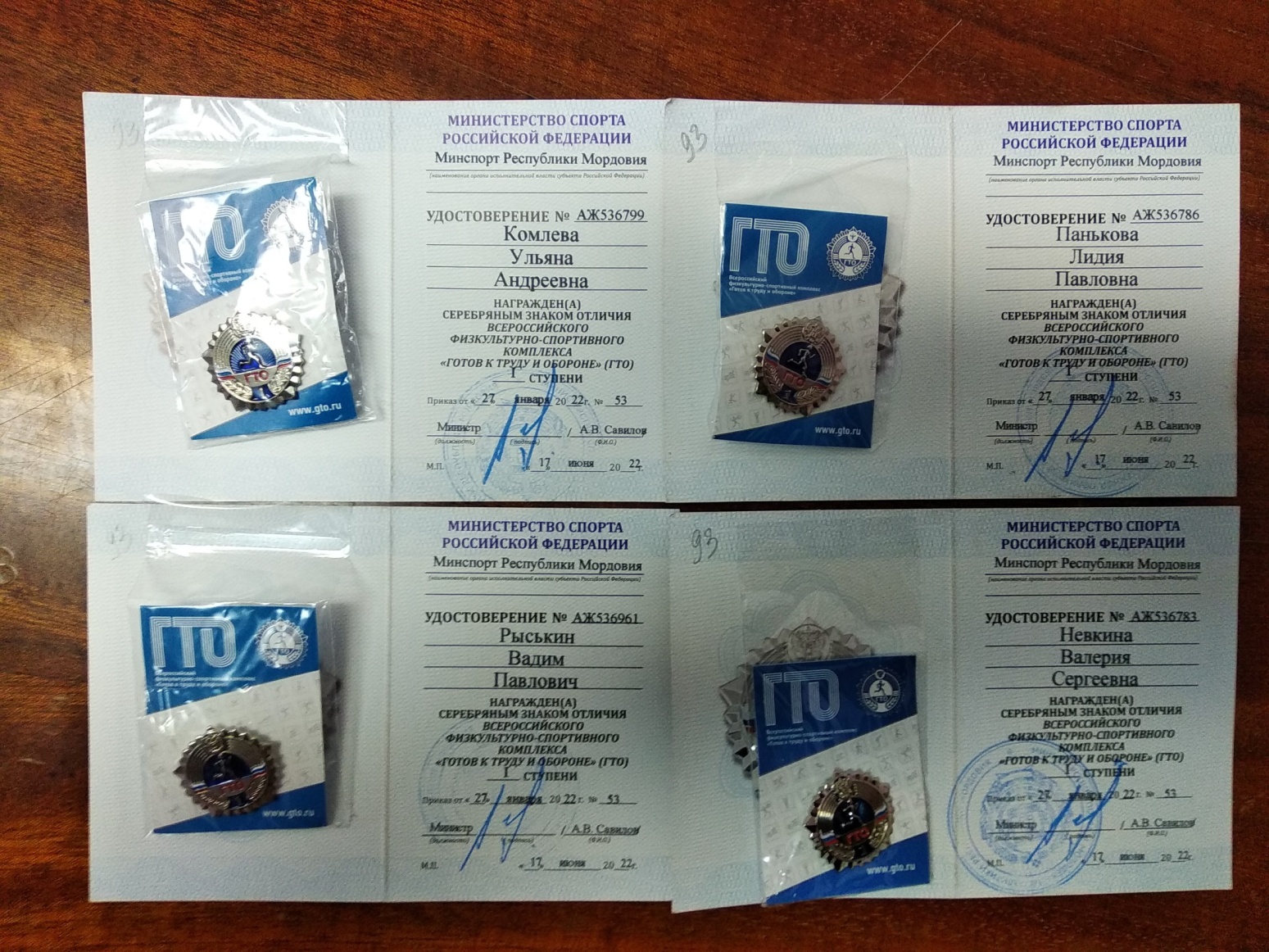 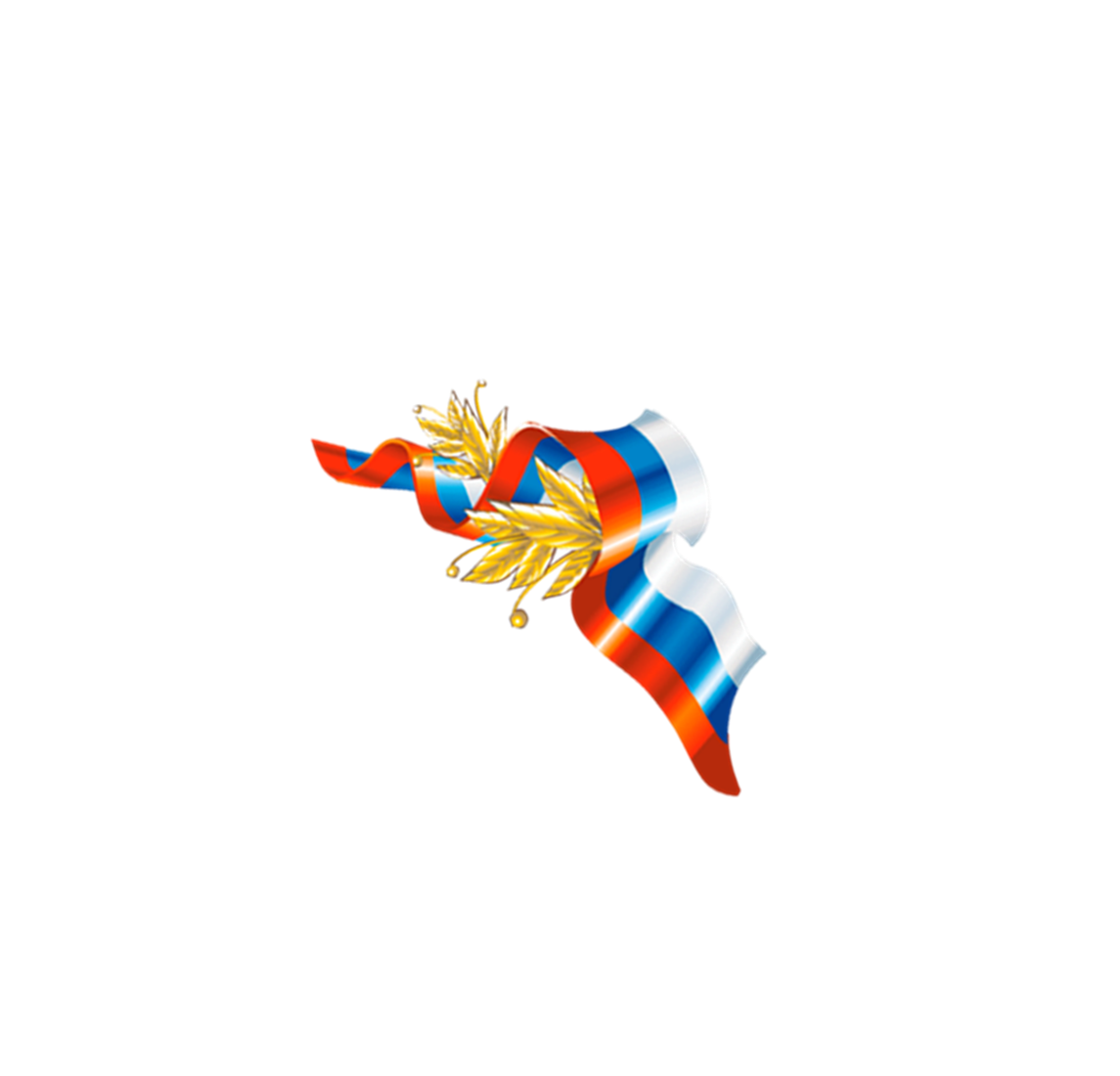 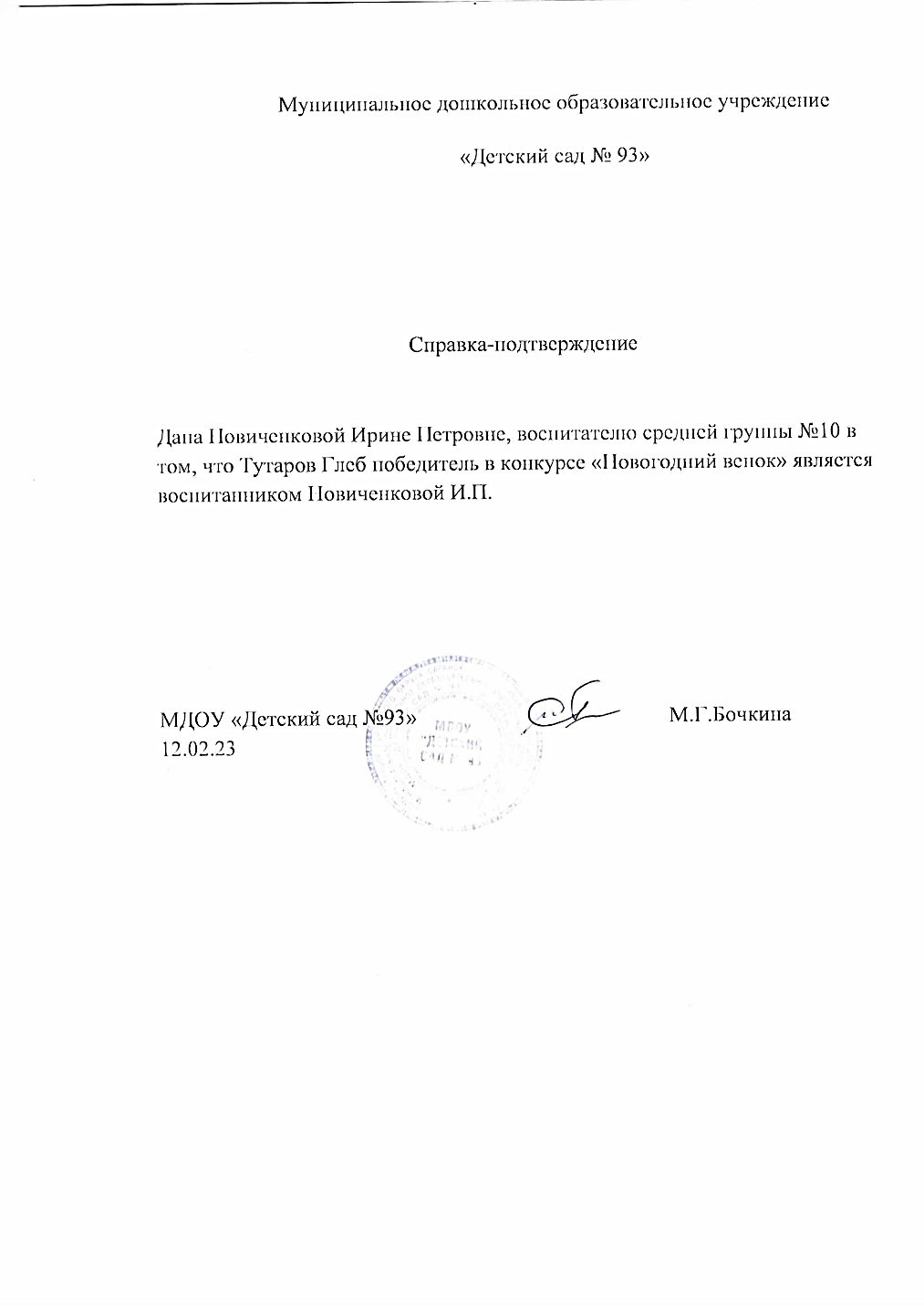 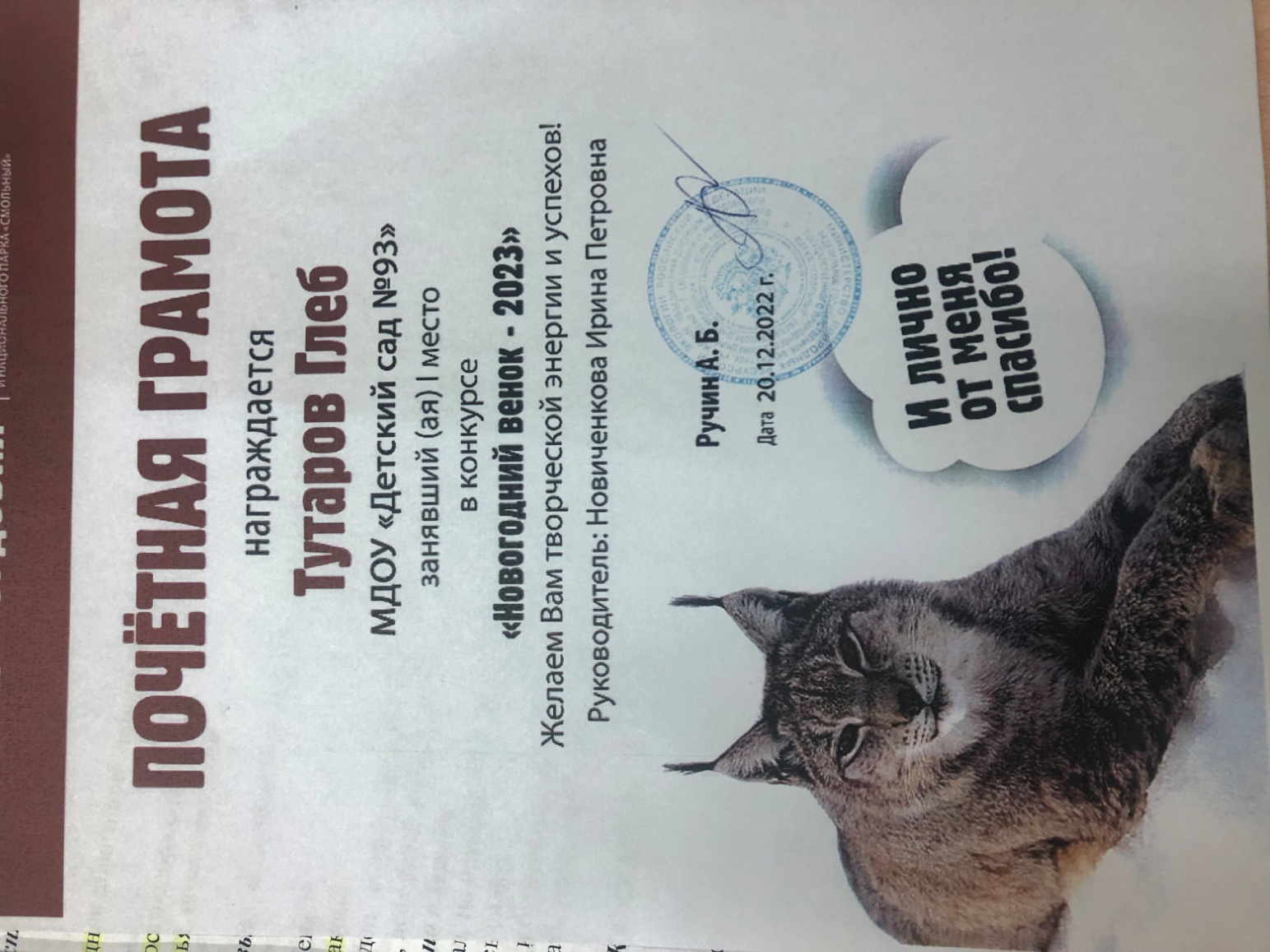 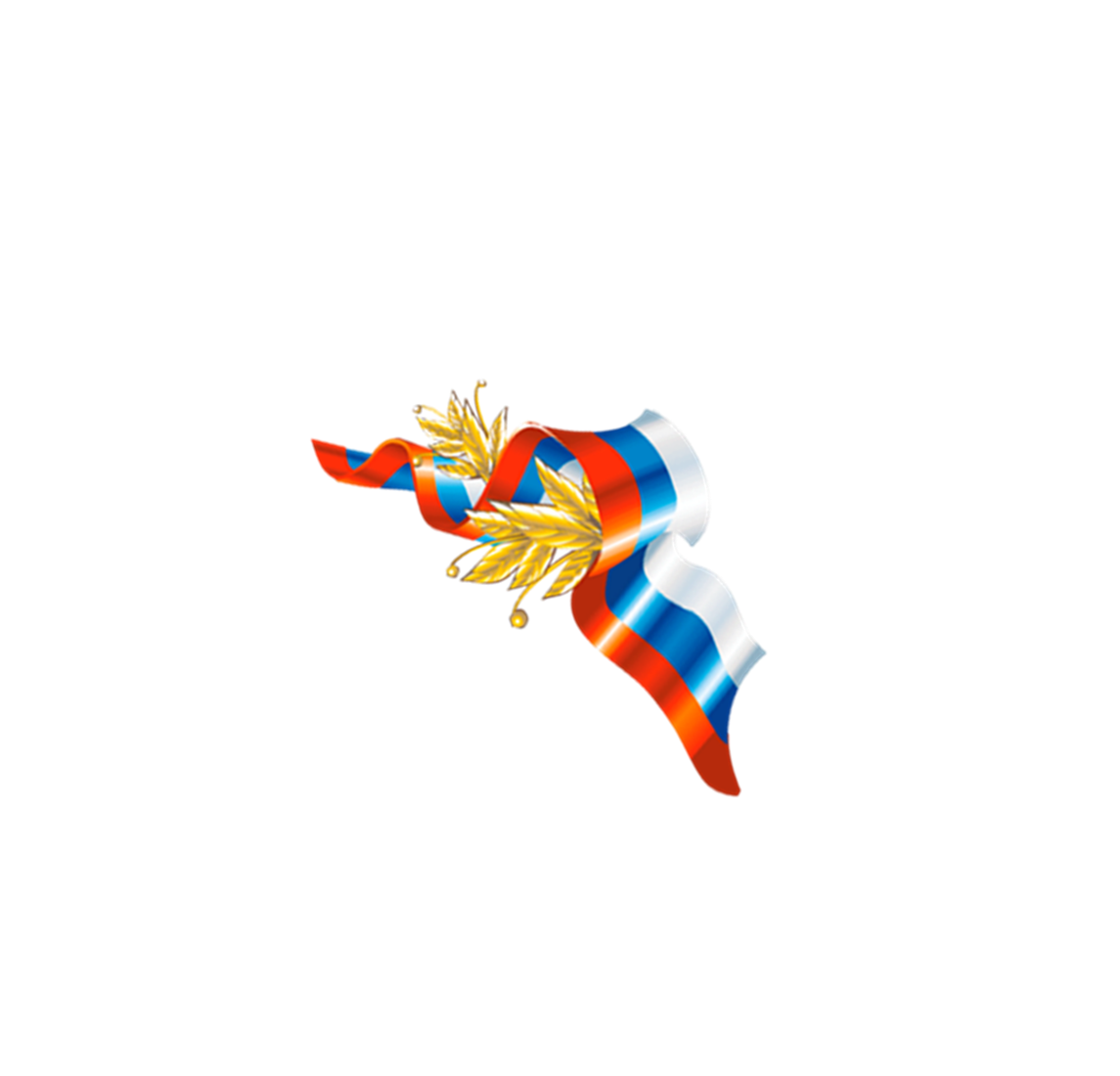 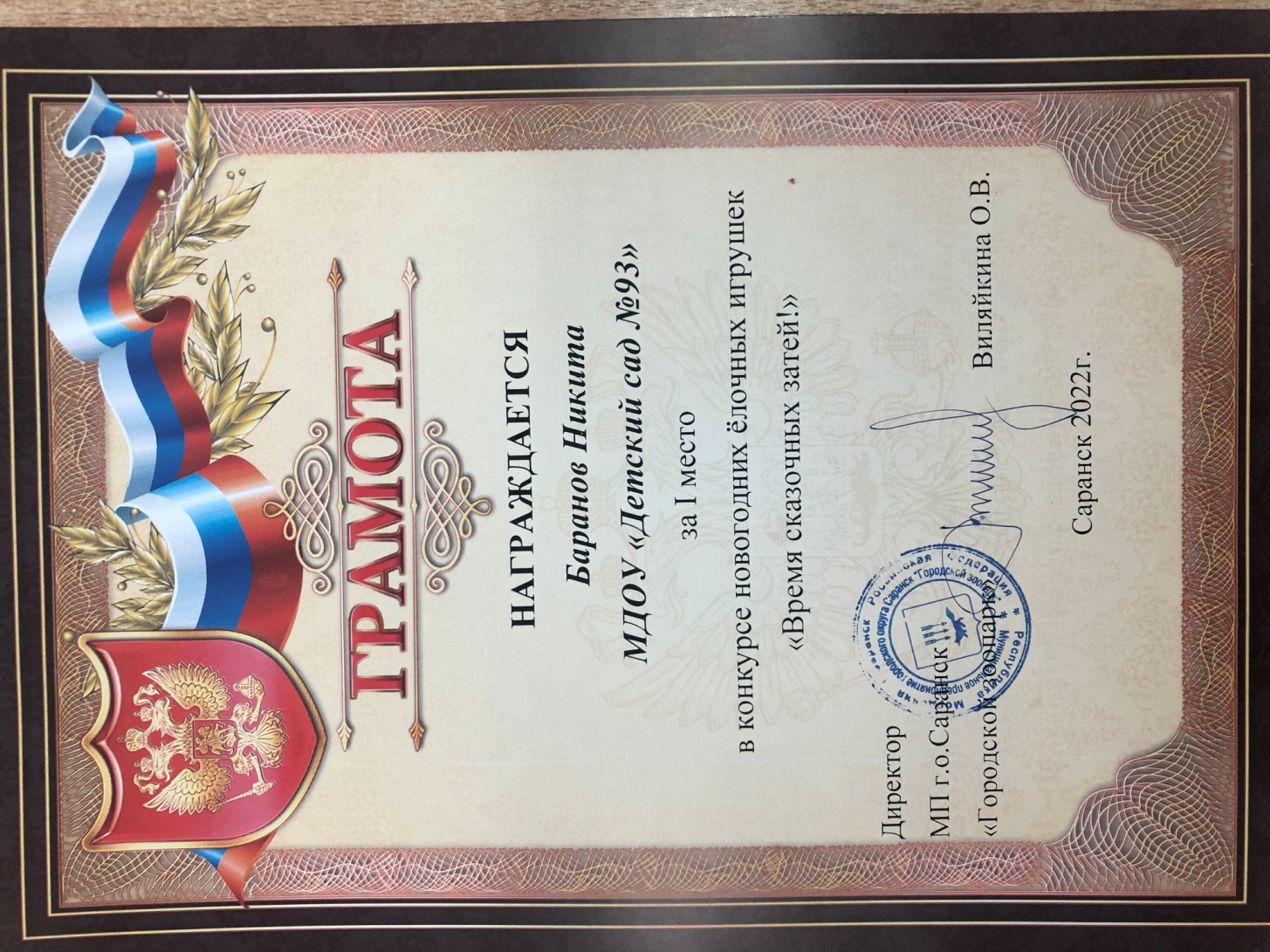 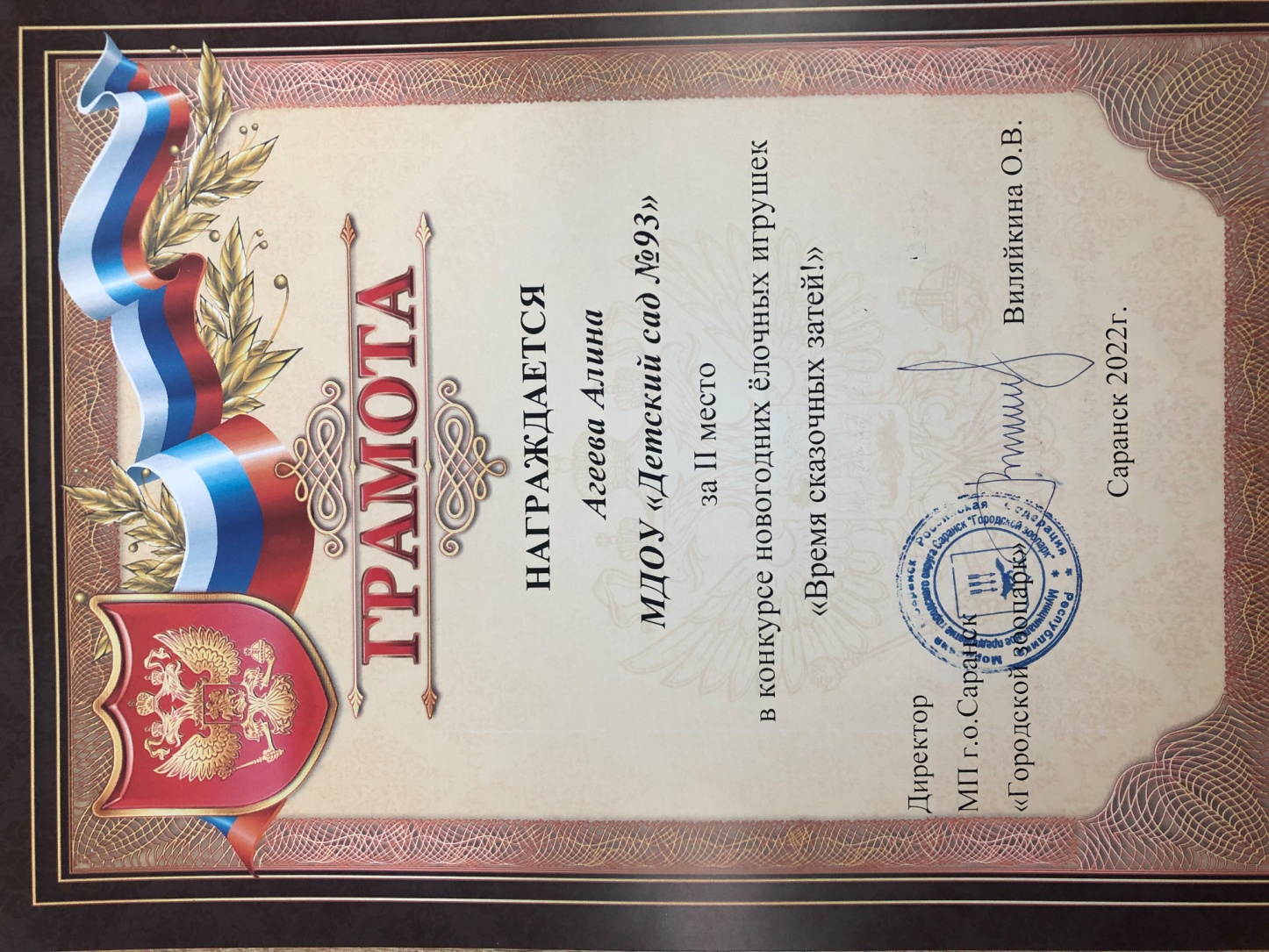 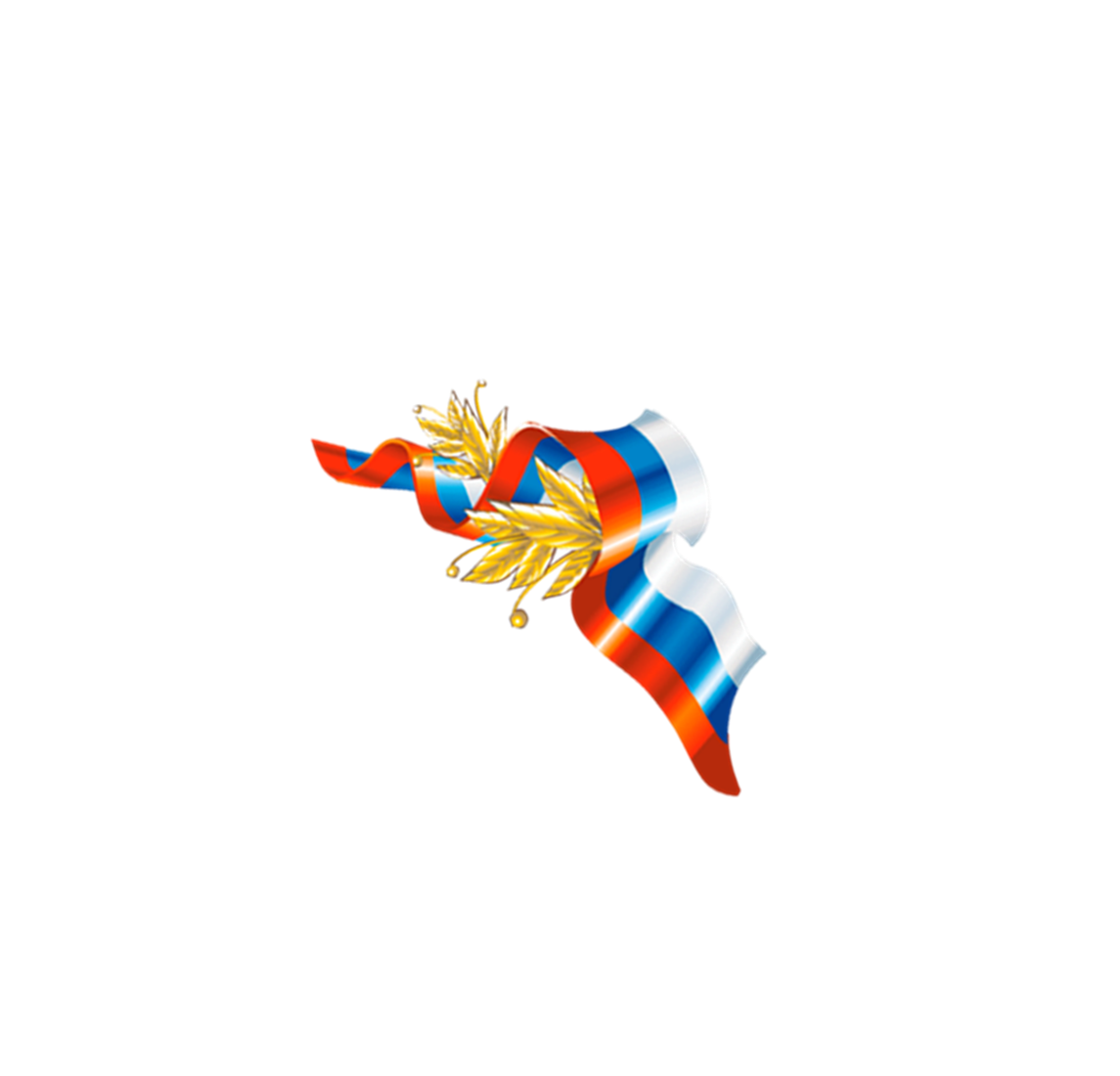 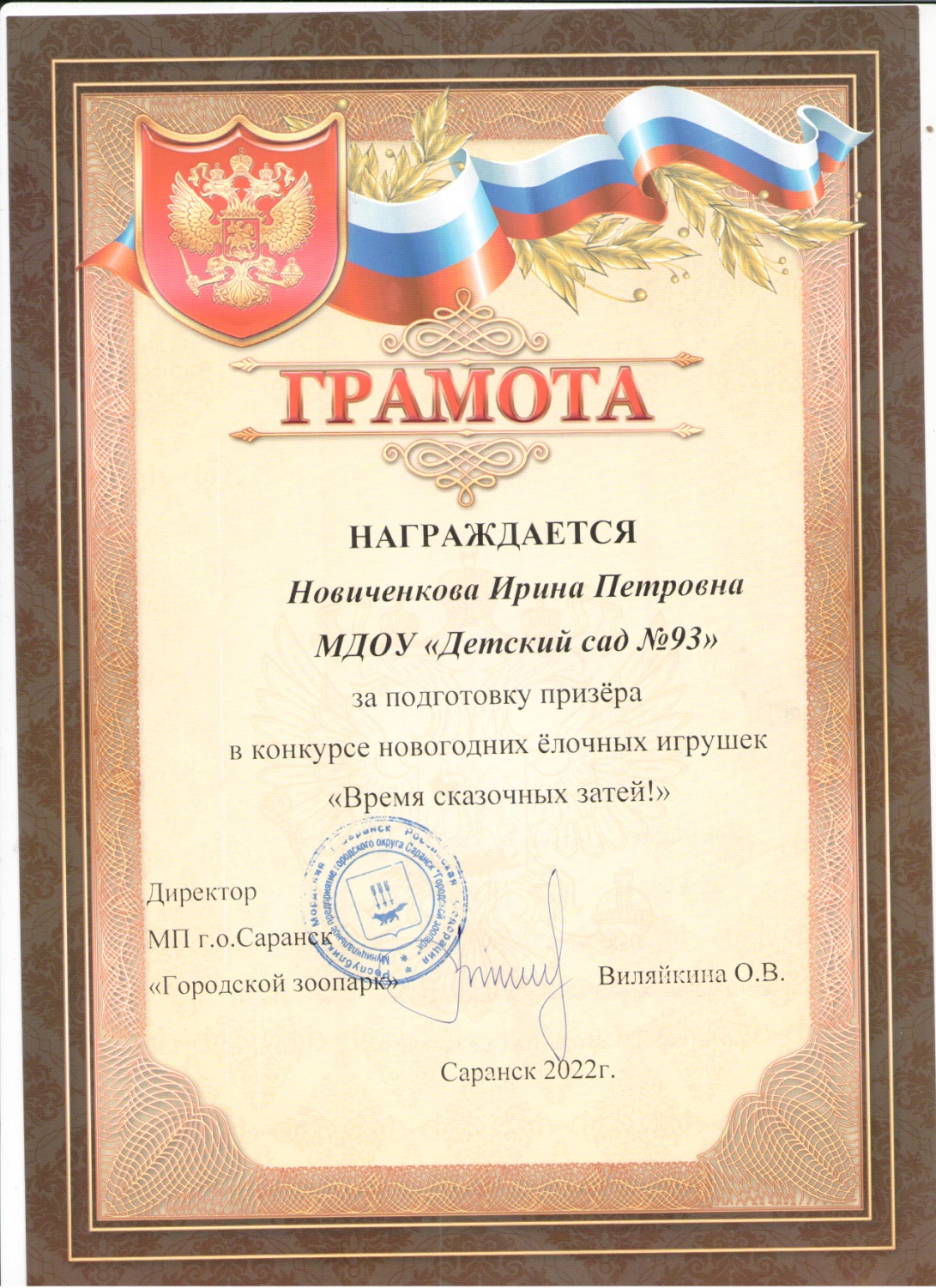 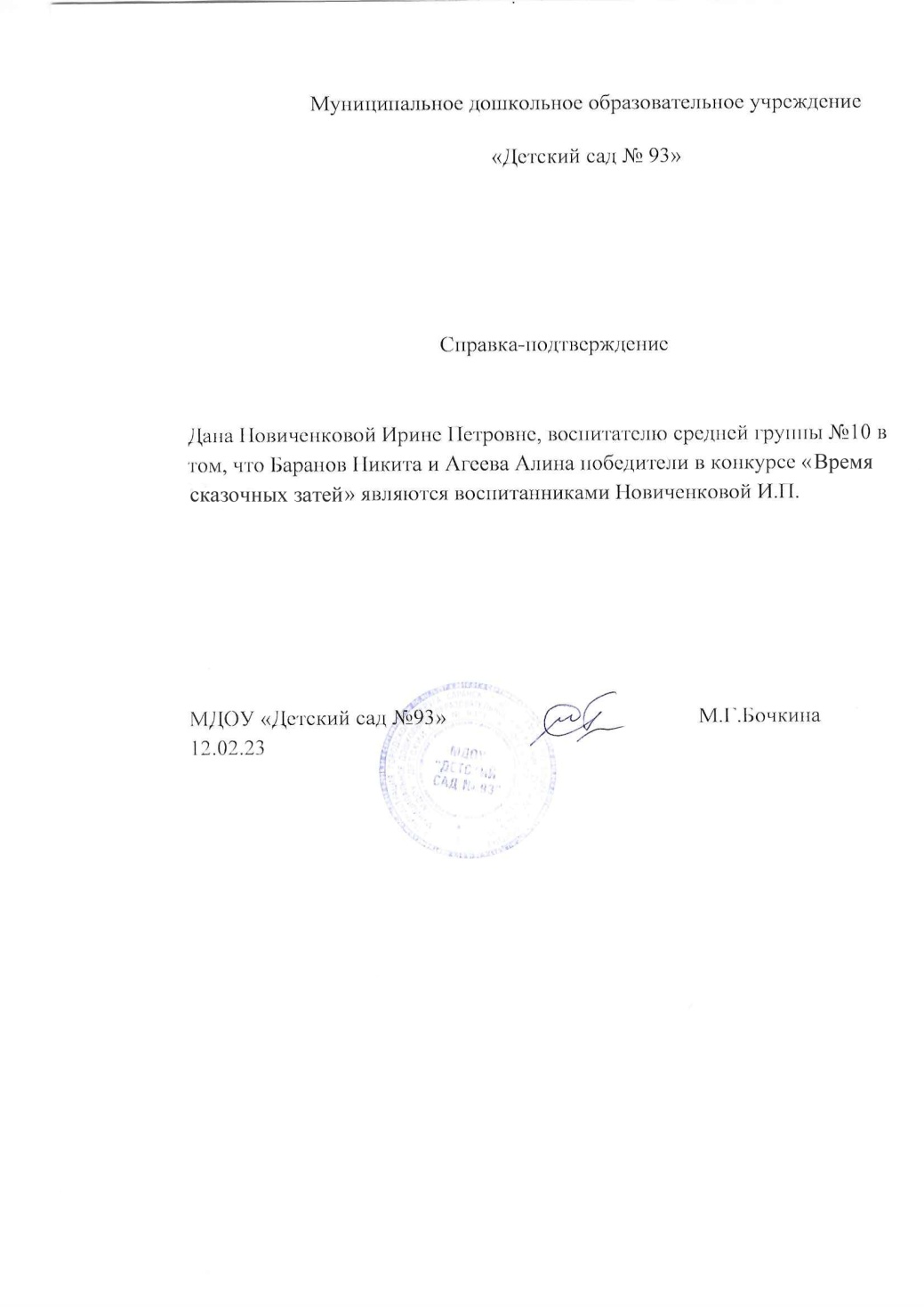 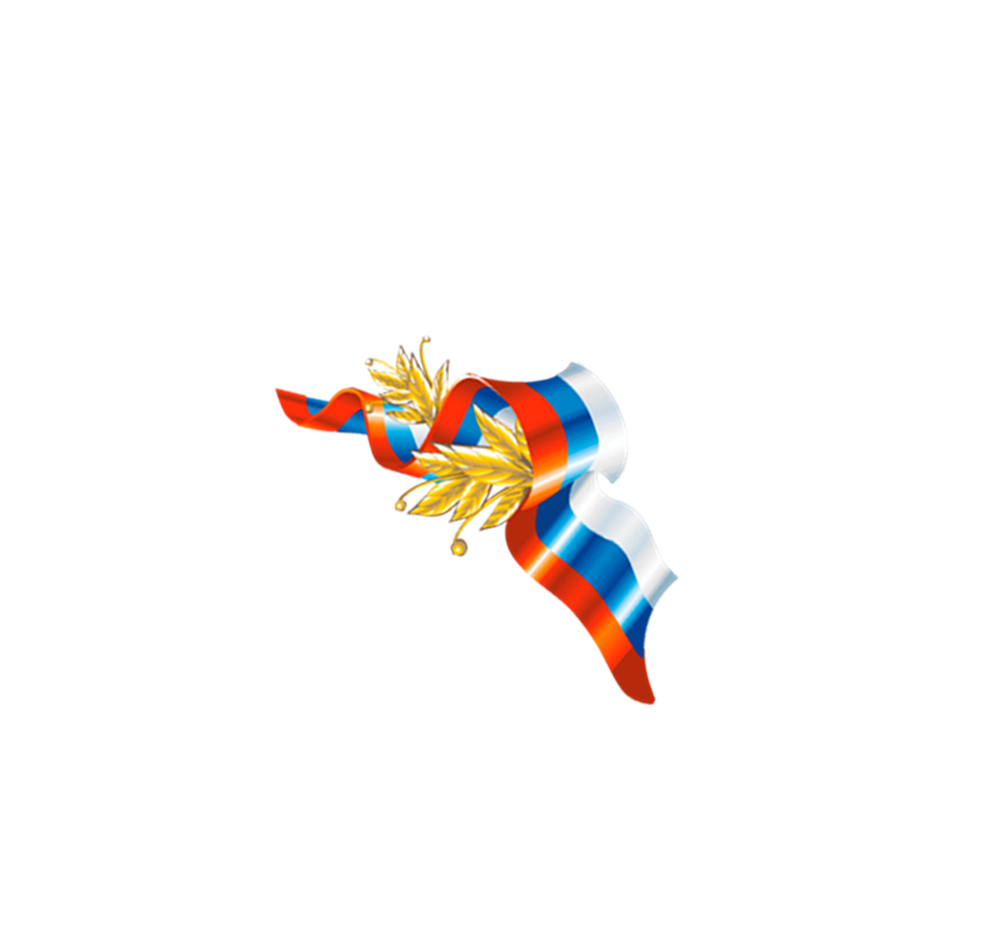 5. Наличие авторских программ, методических пособий
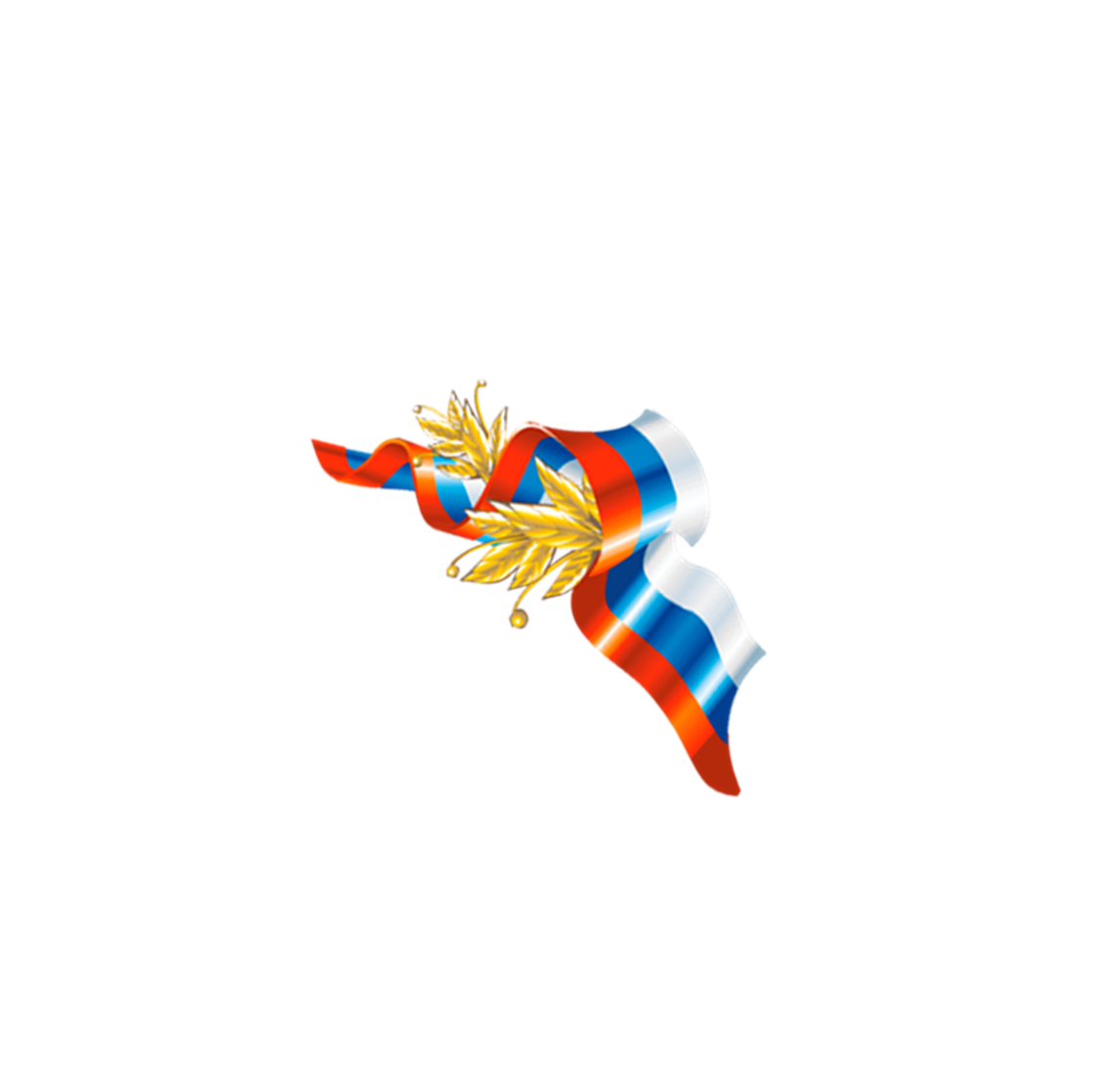 6. Выступления на заседаниях методических советов, научно-практических конференциях, педагогических чтениях, 
семинарах (очно)
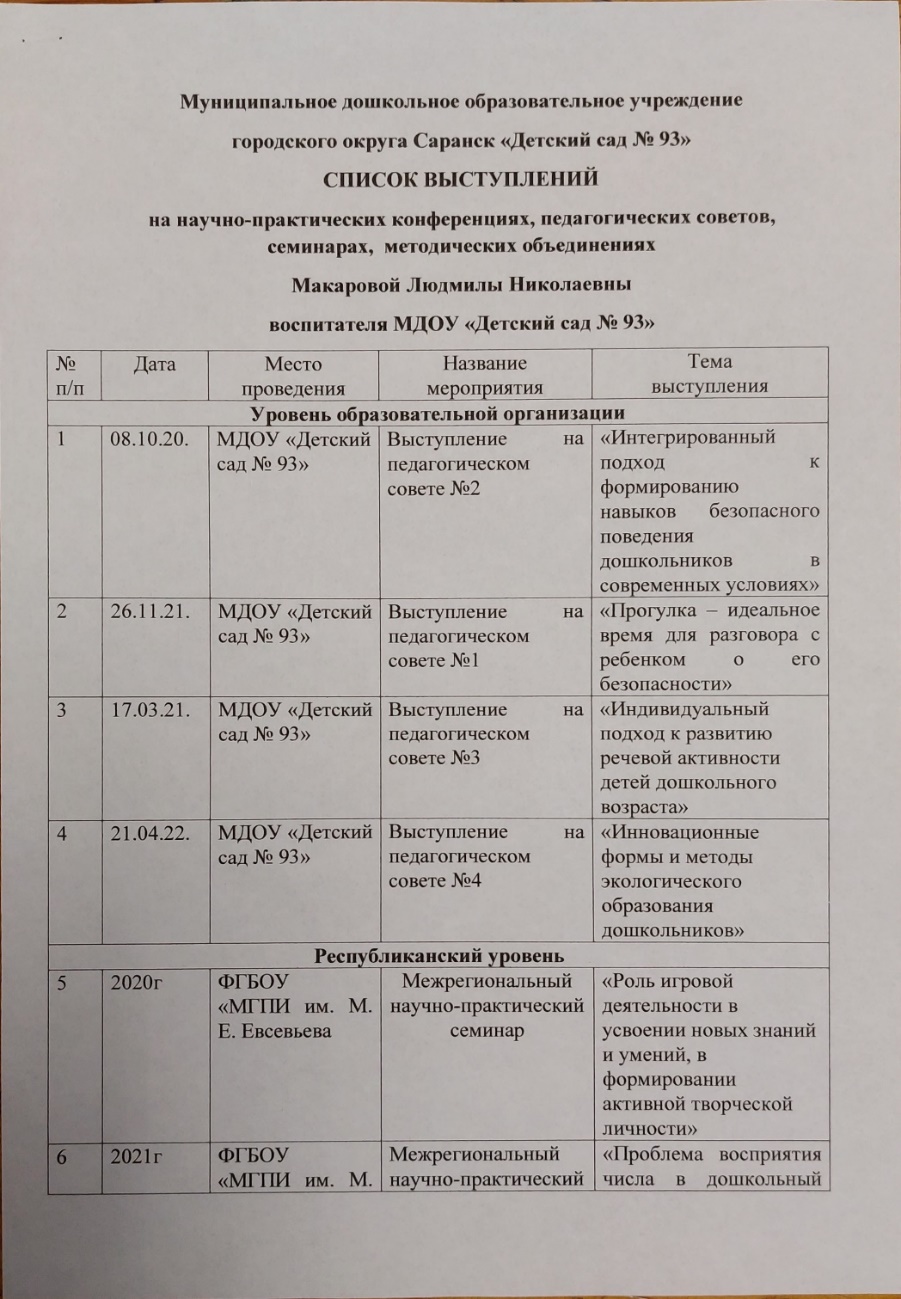 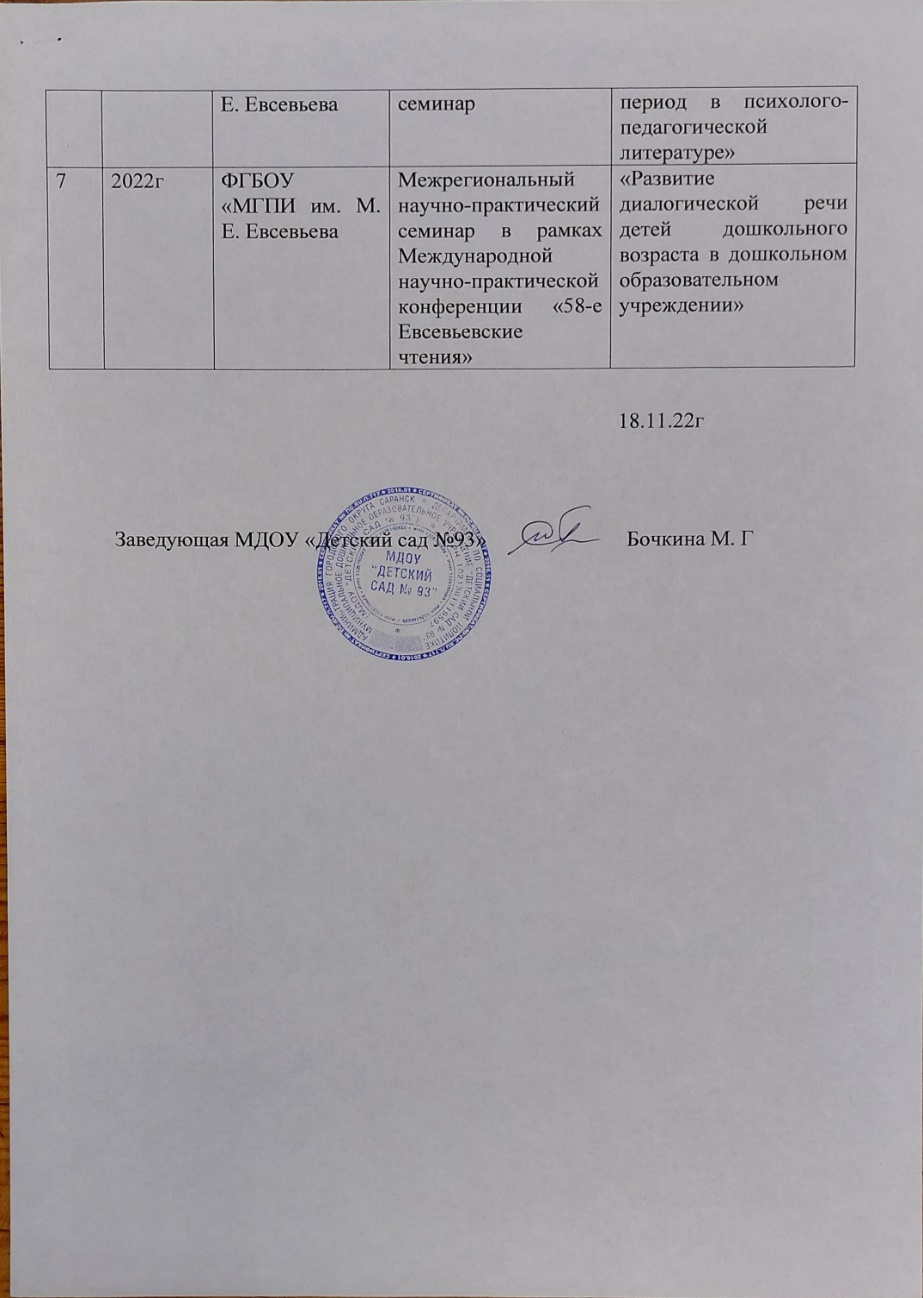 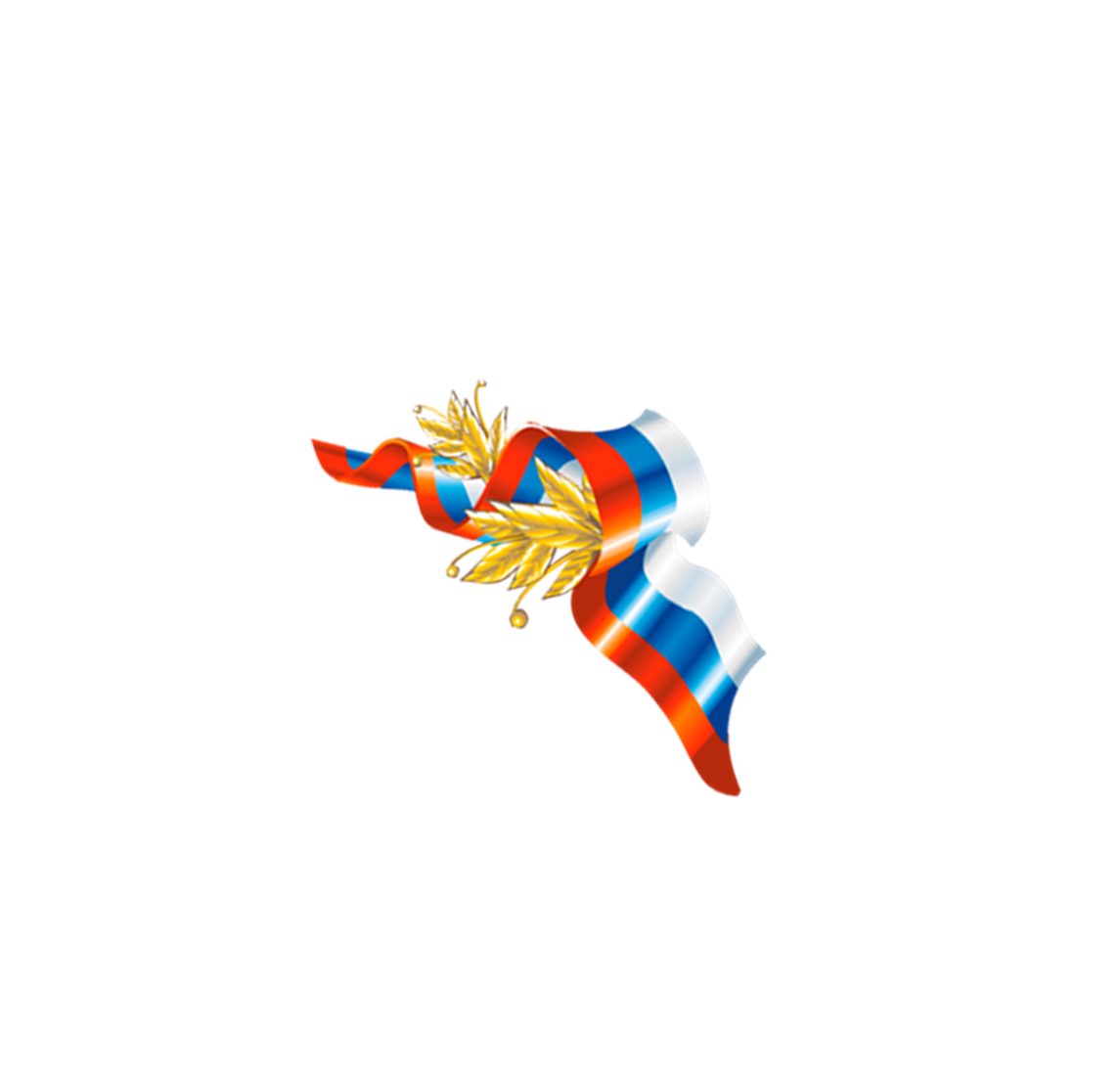 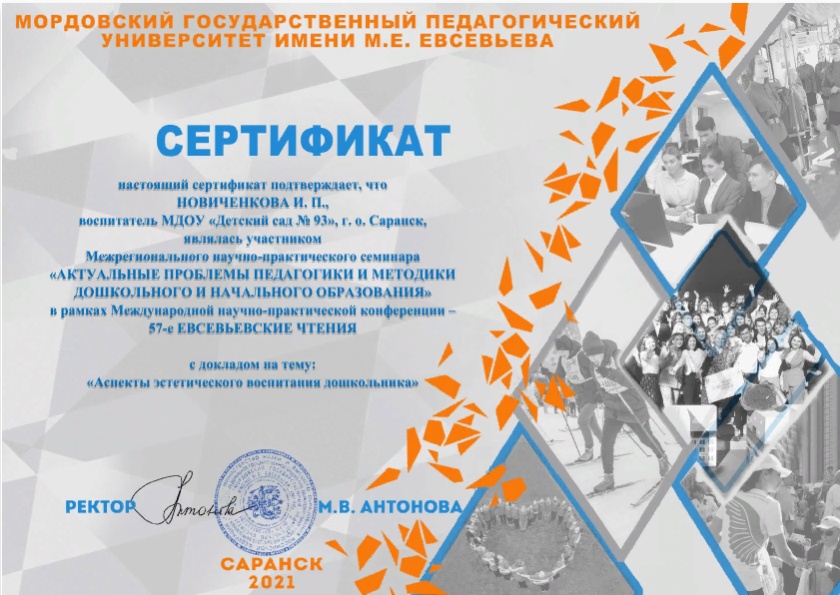 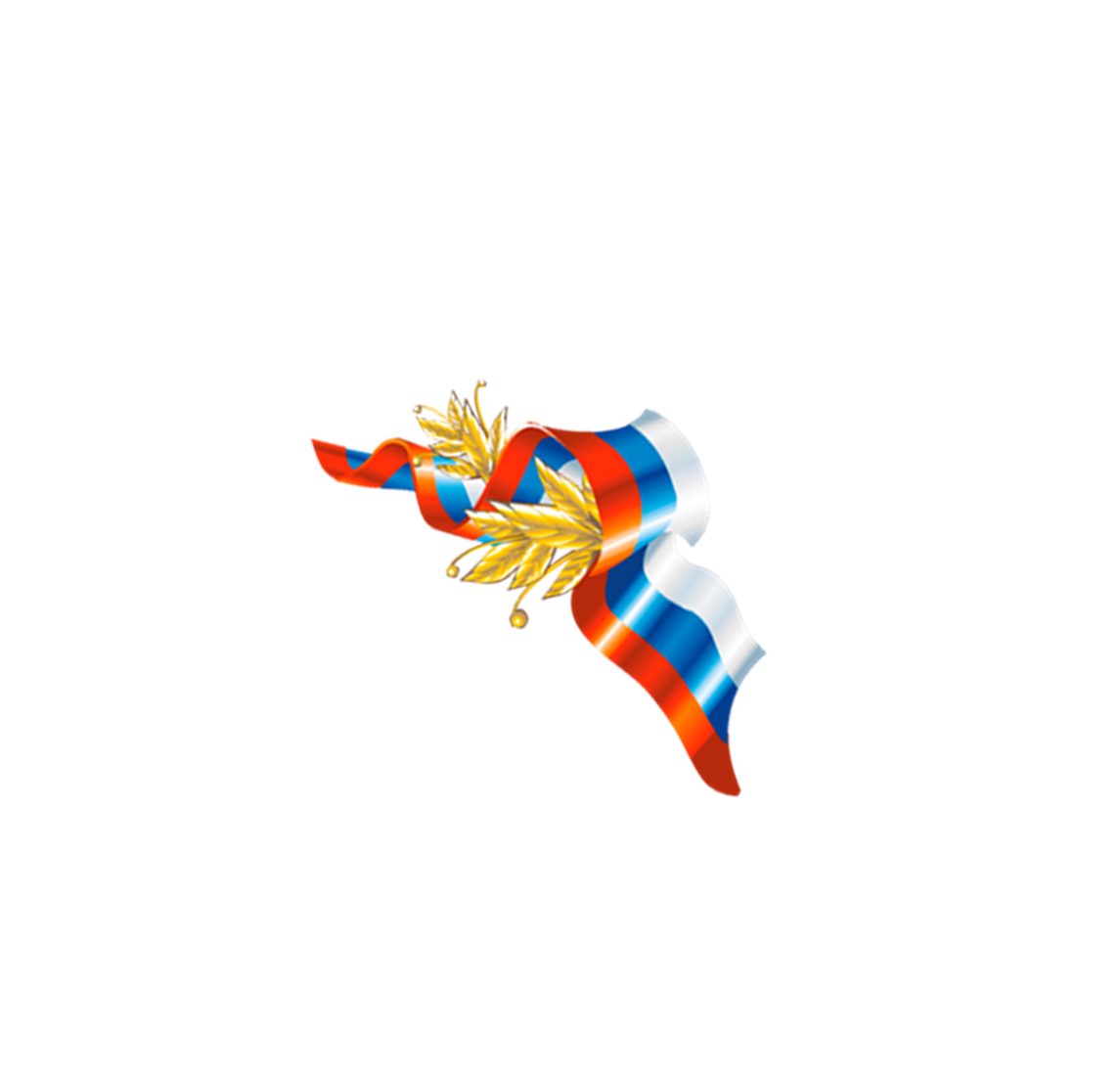 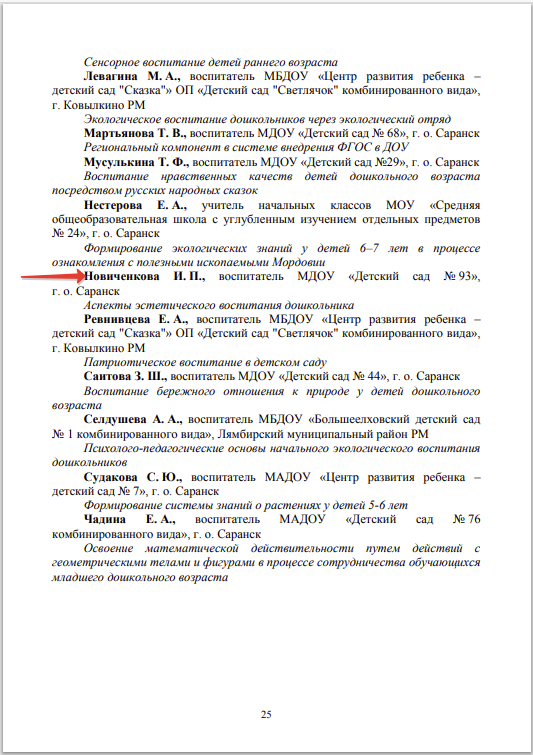 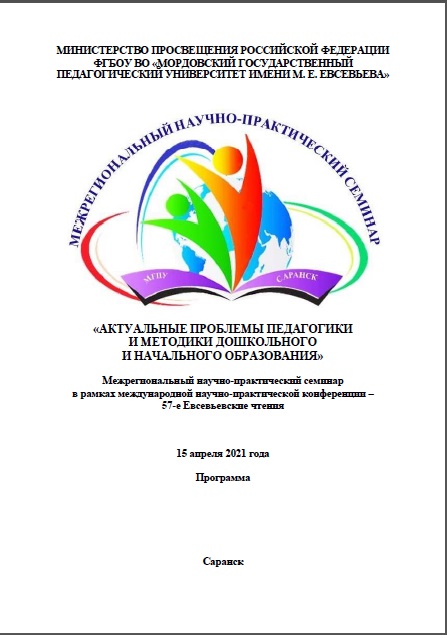 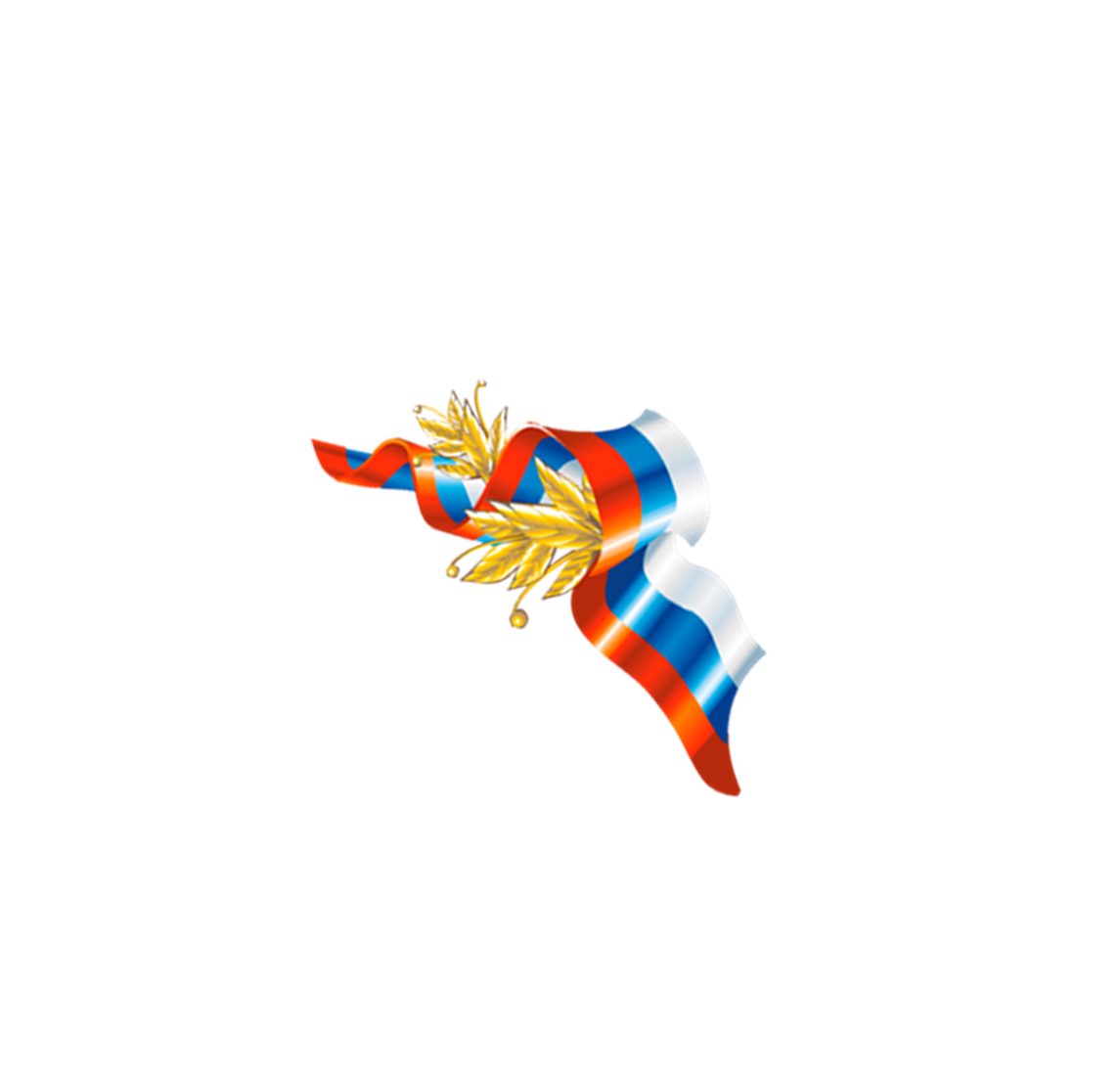 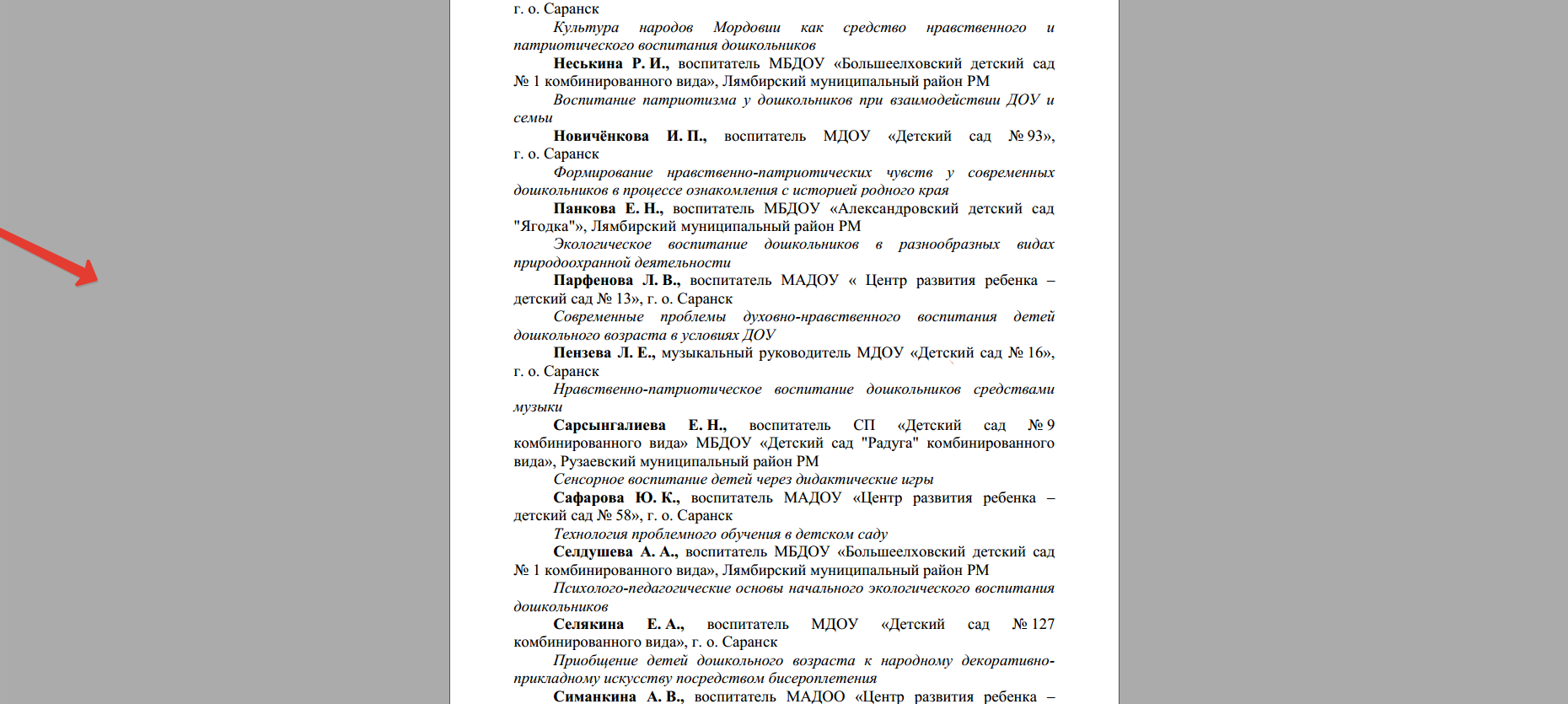 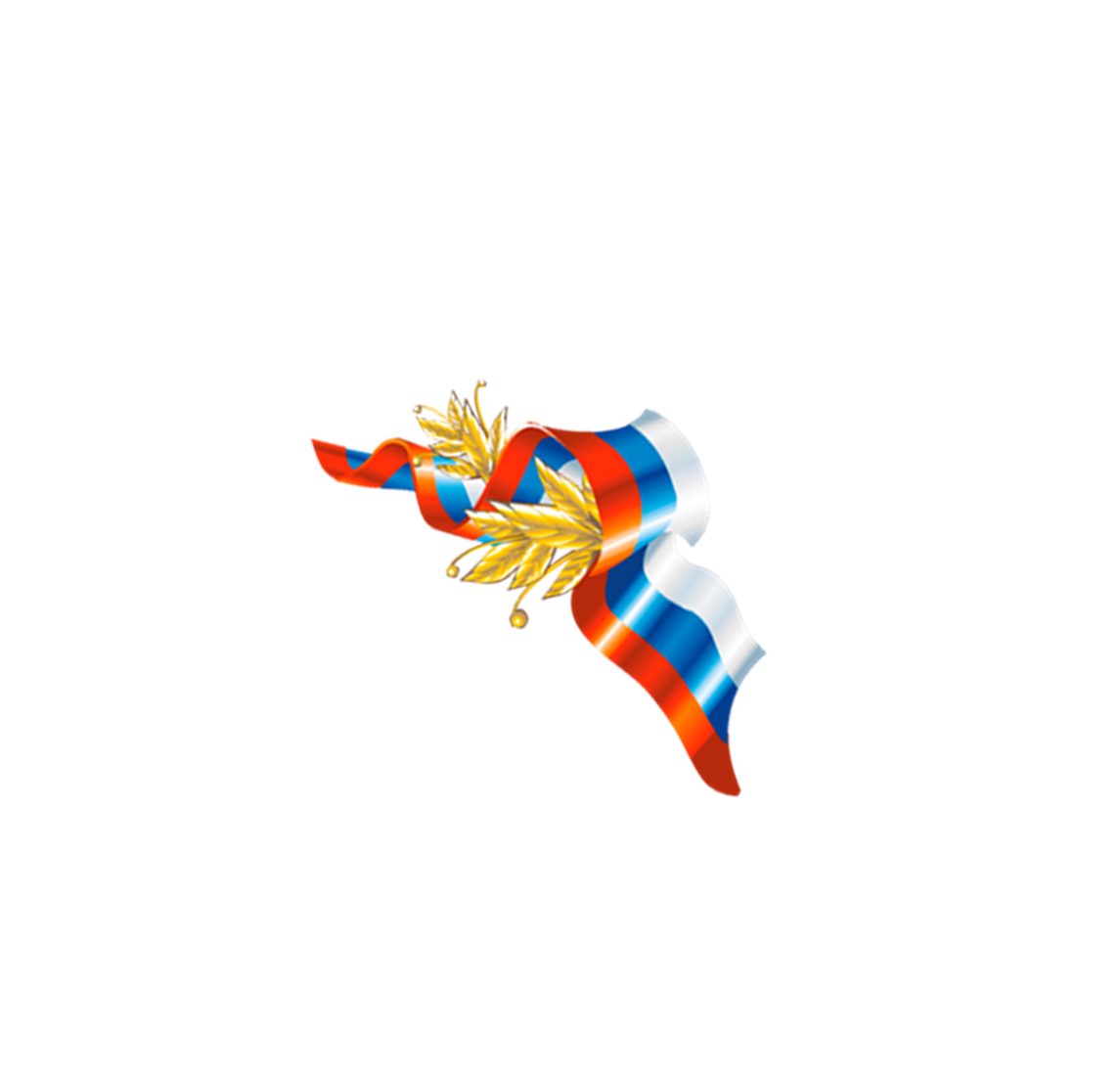 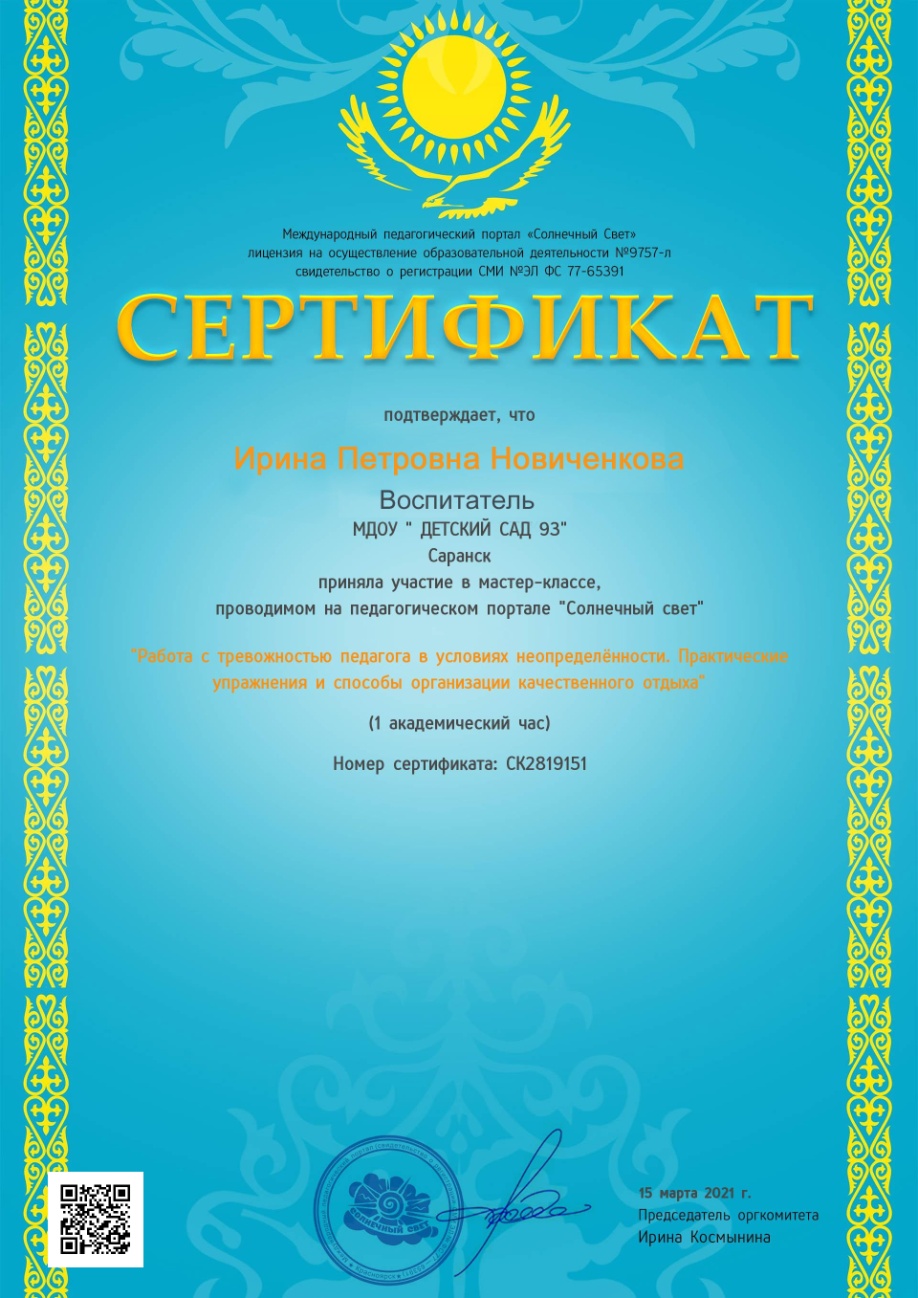 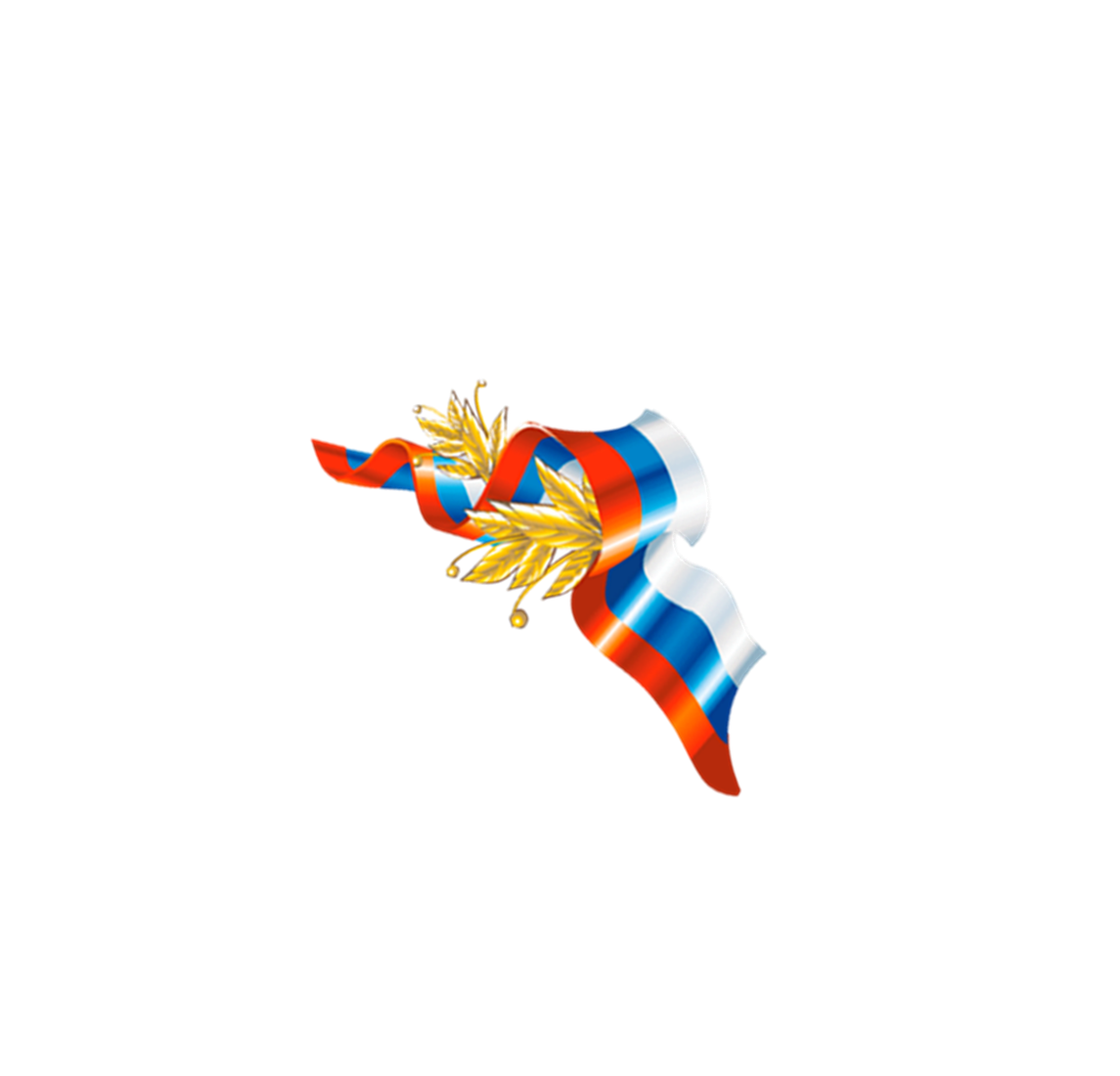 7. Проведение открытых занятий, мастер-классов, мероприятий
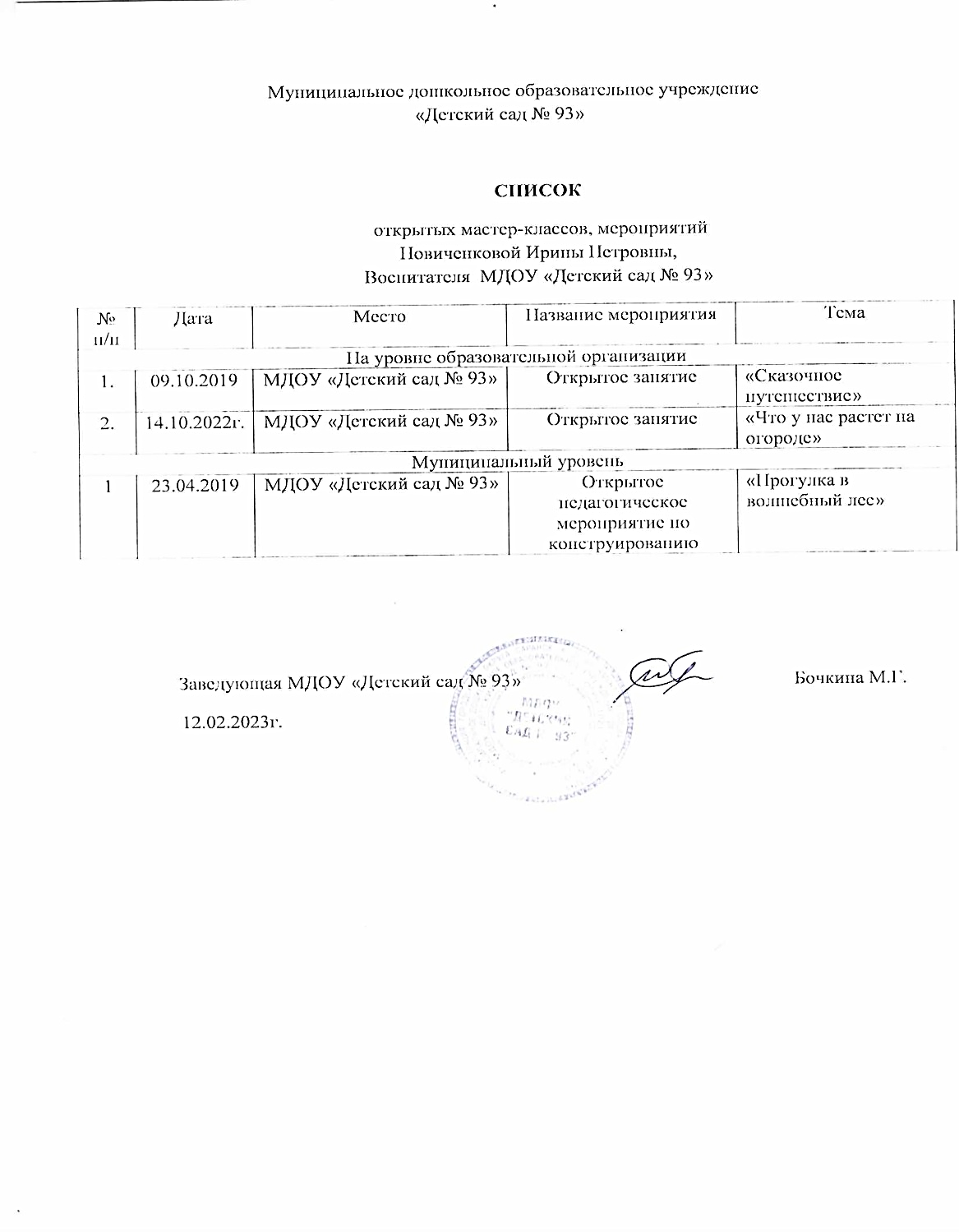 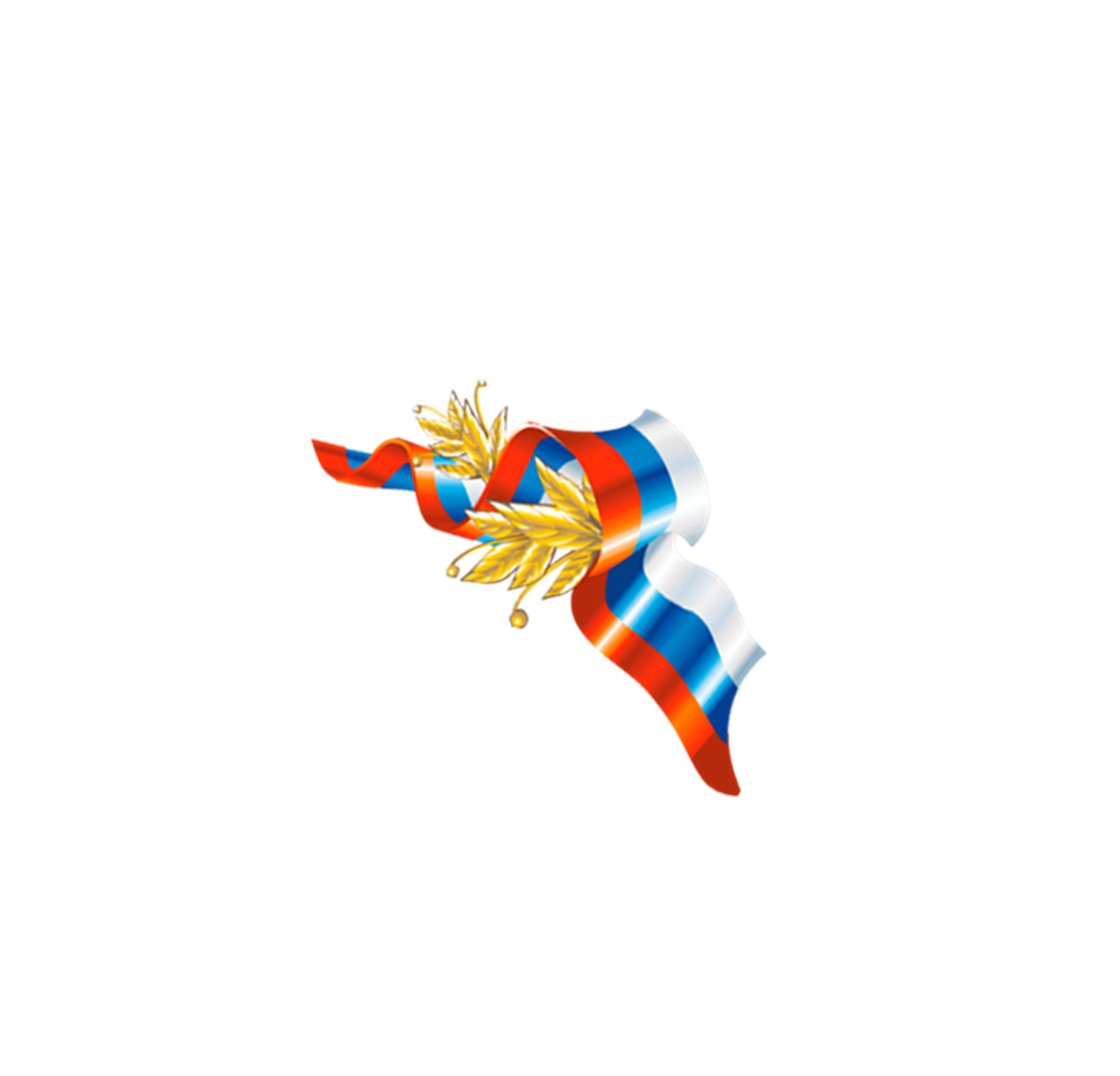 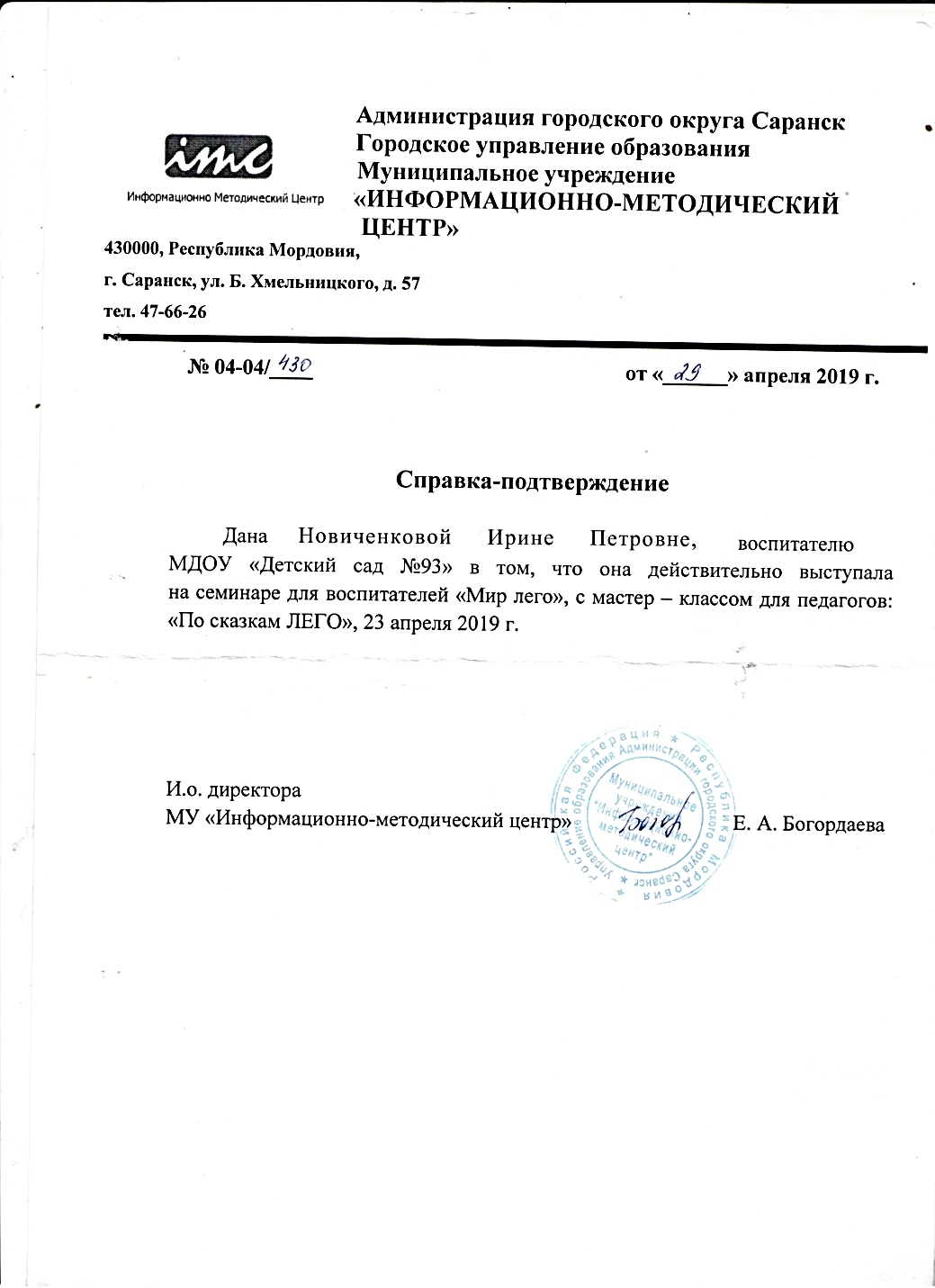 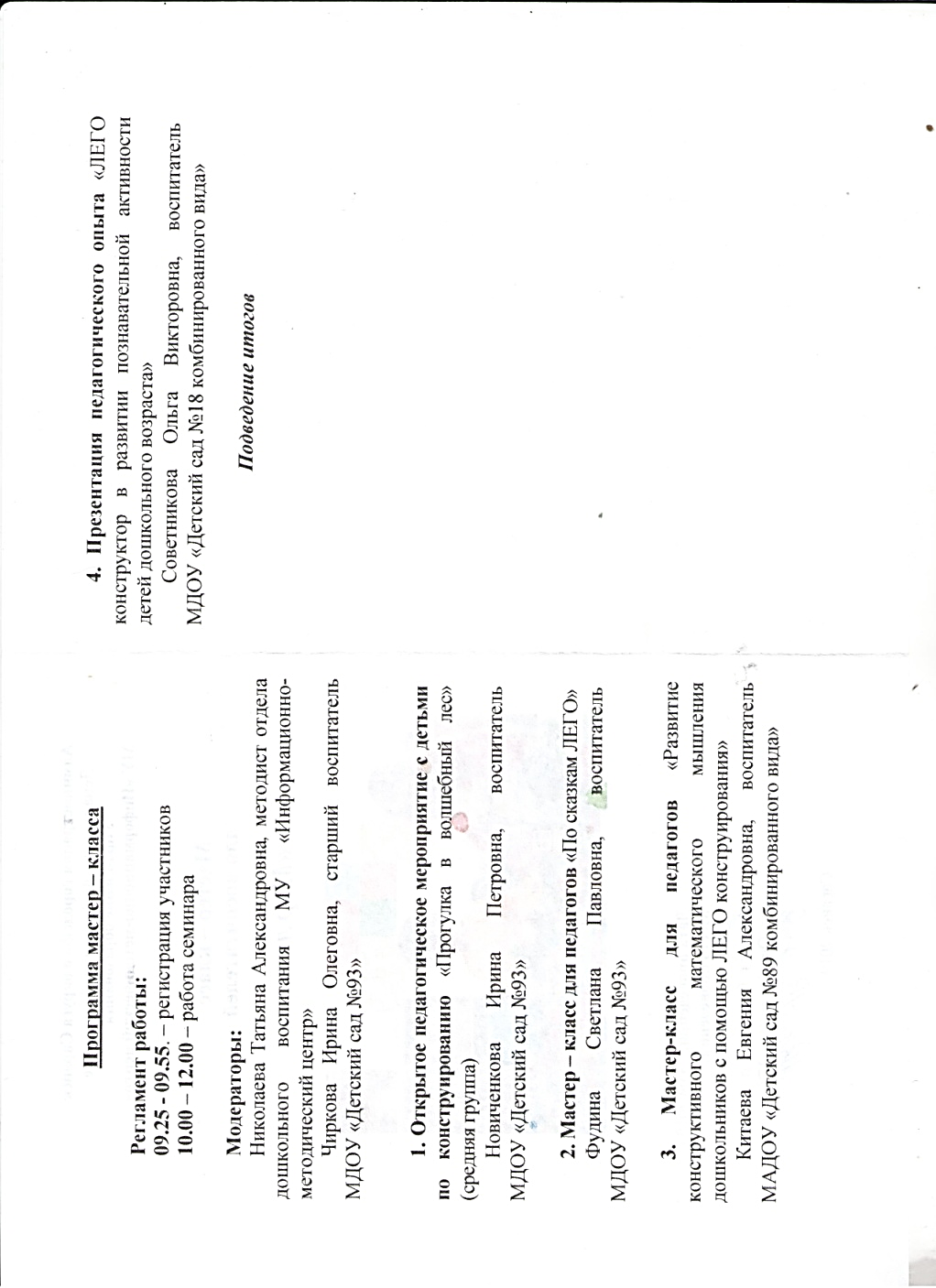 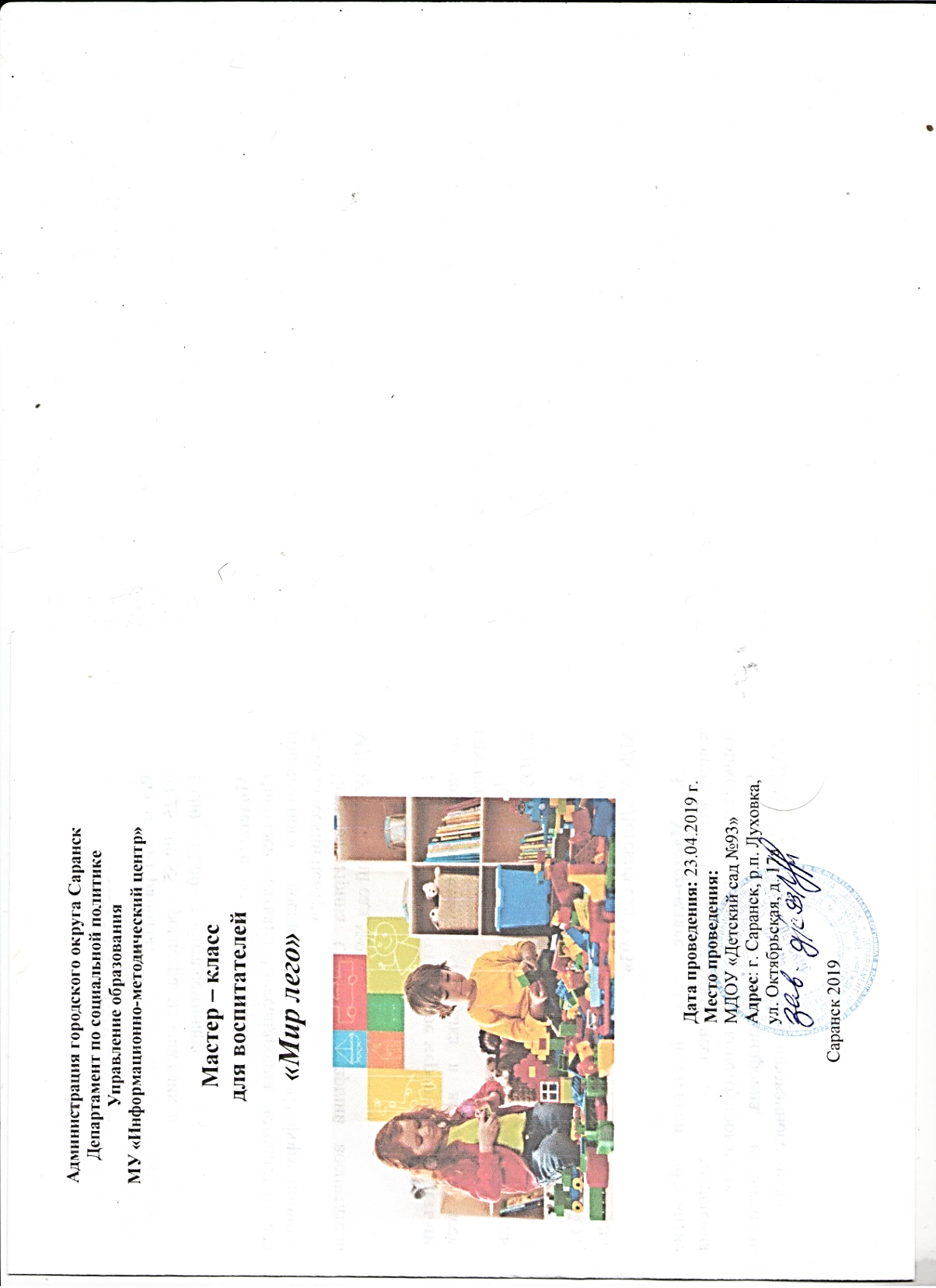 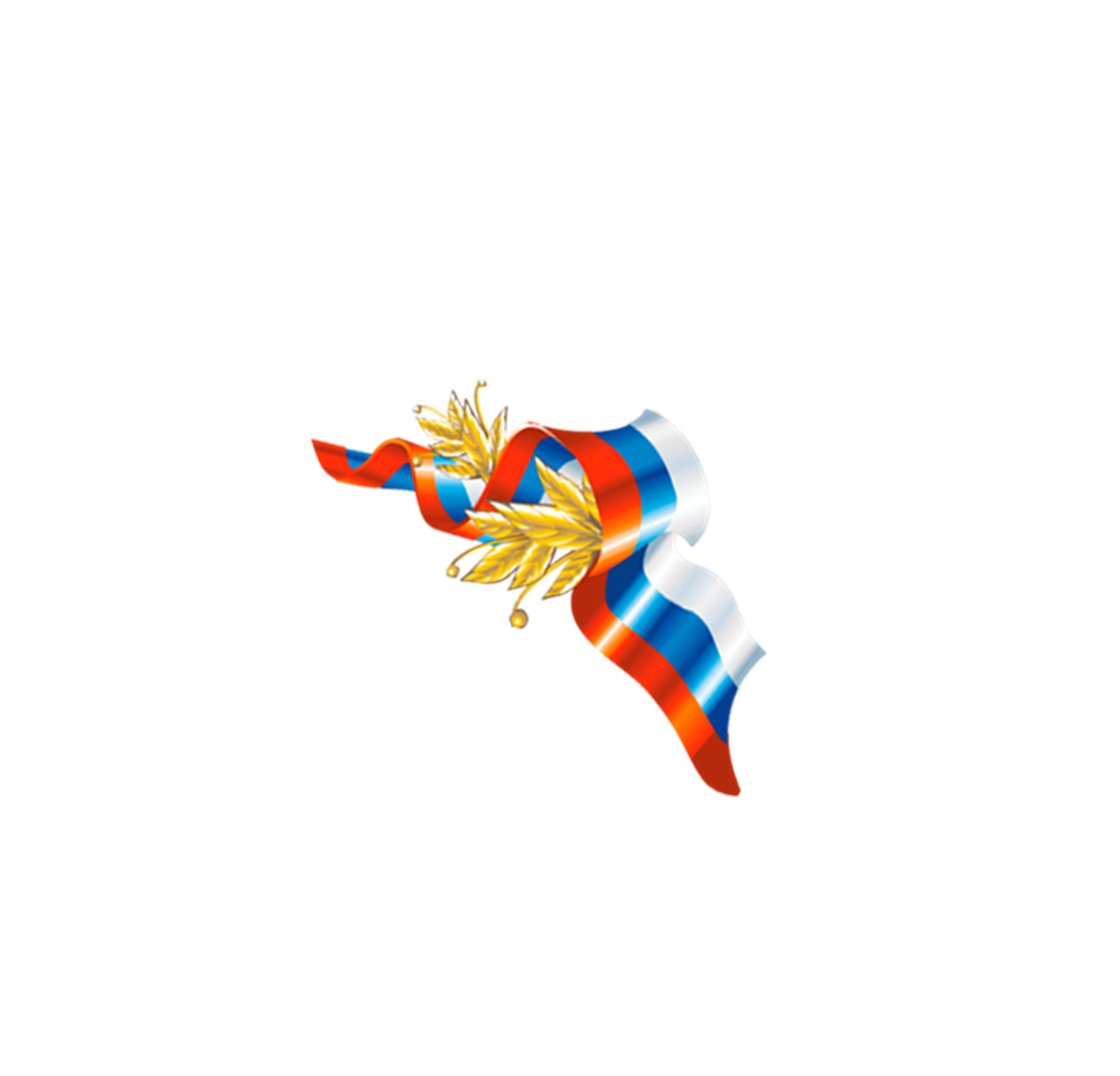 8. Экспертная деятельность
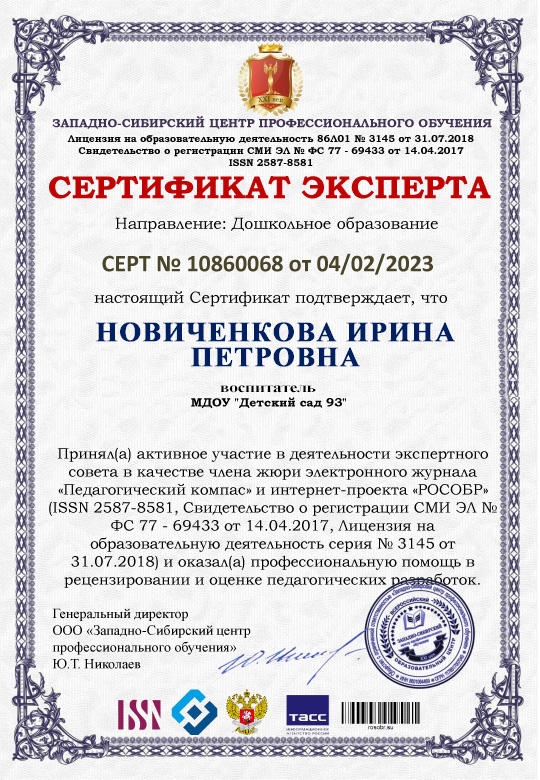 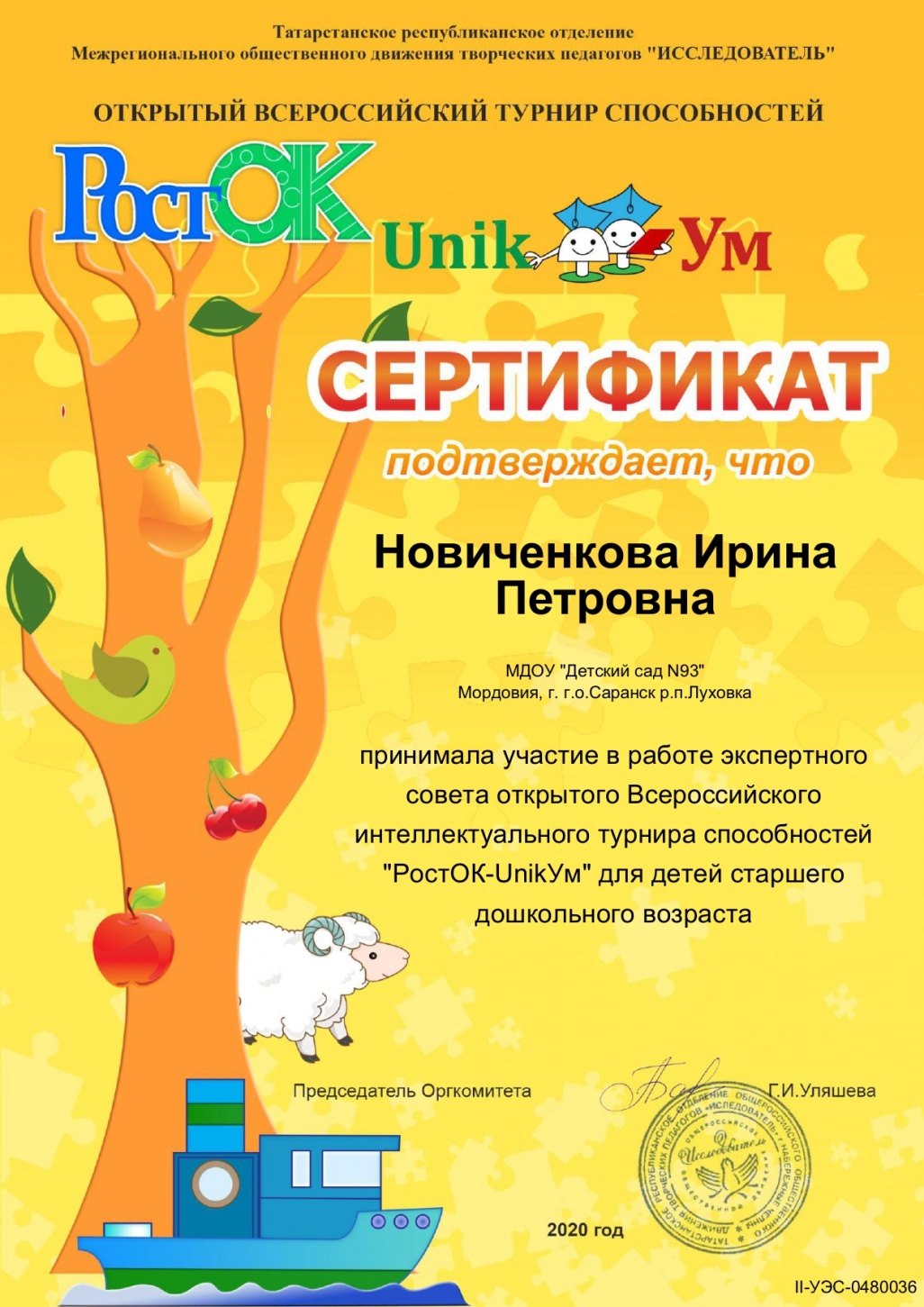 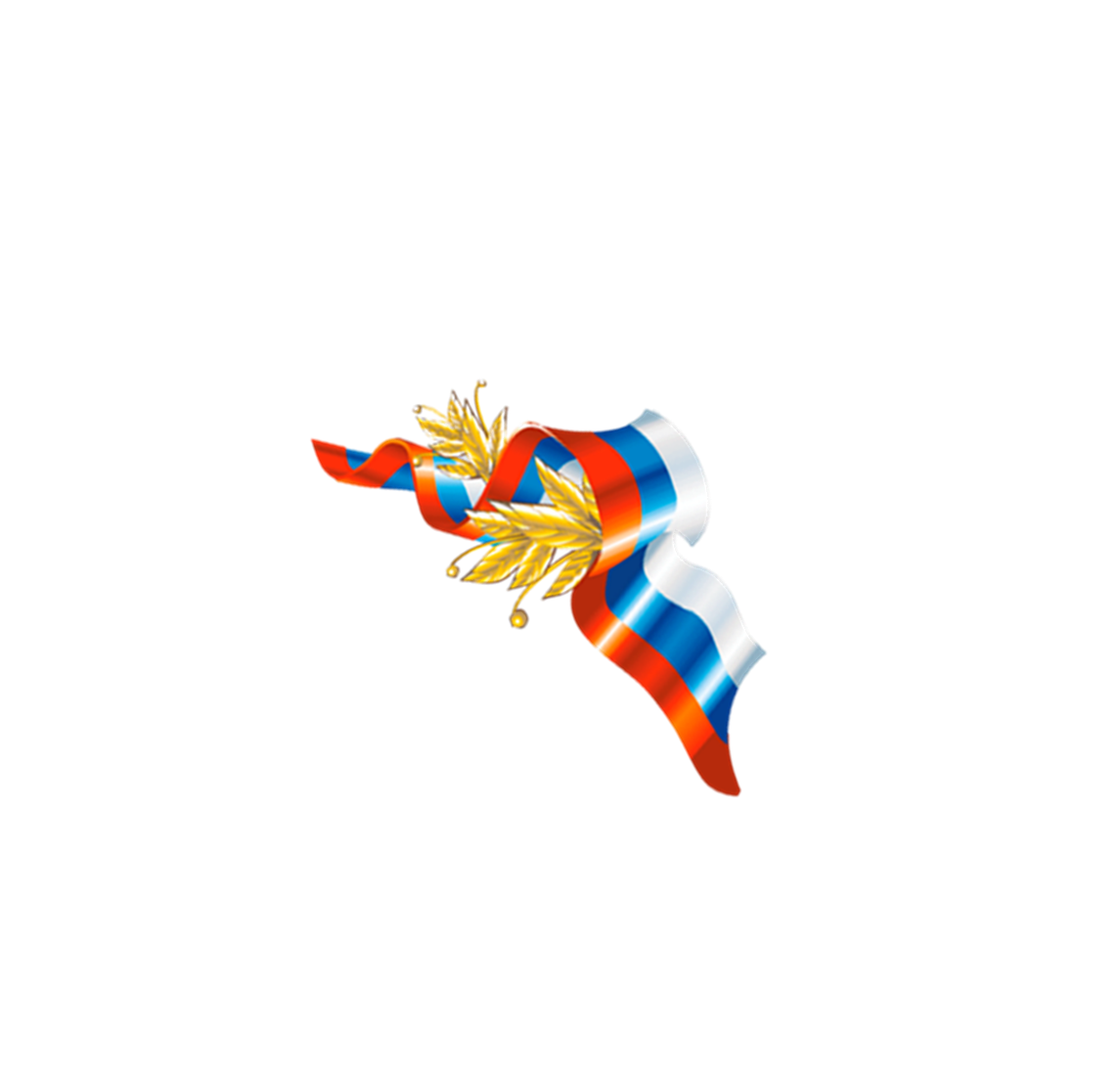 9. Общественная педагогическая активность педагога : участие в комиссиях, педагогических сообществах , жюри конкурса
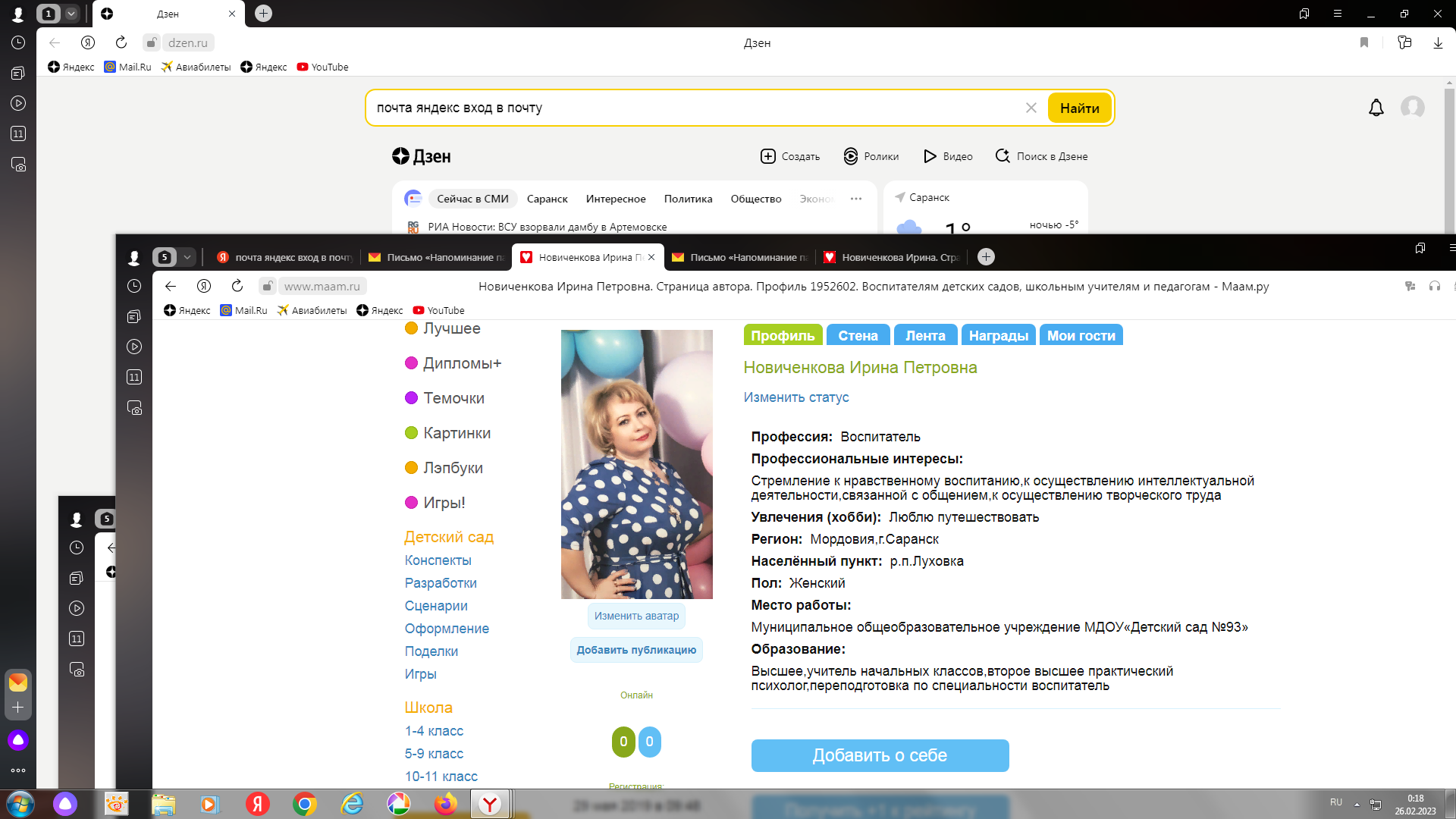 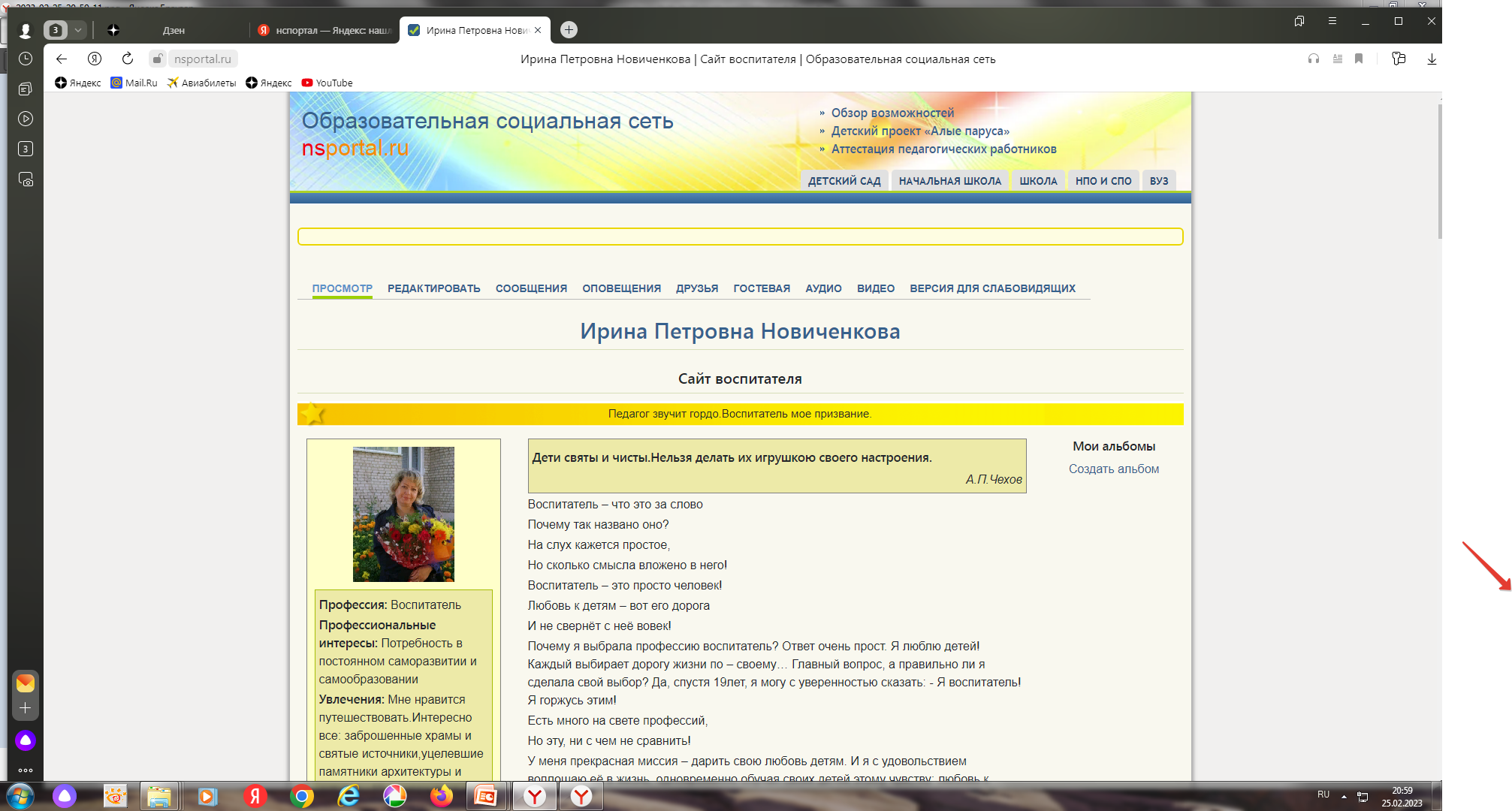 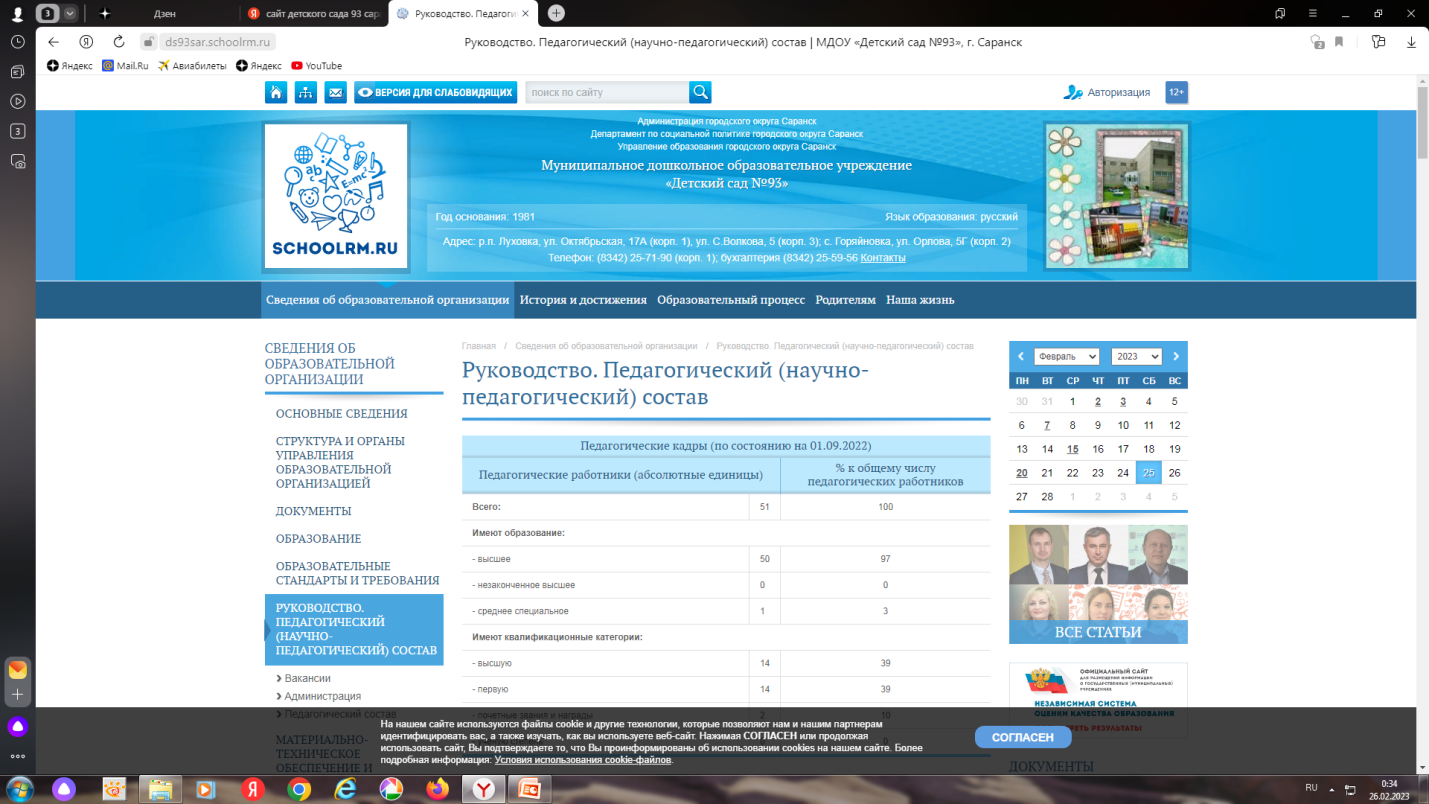 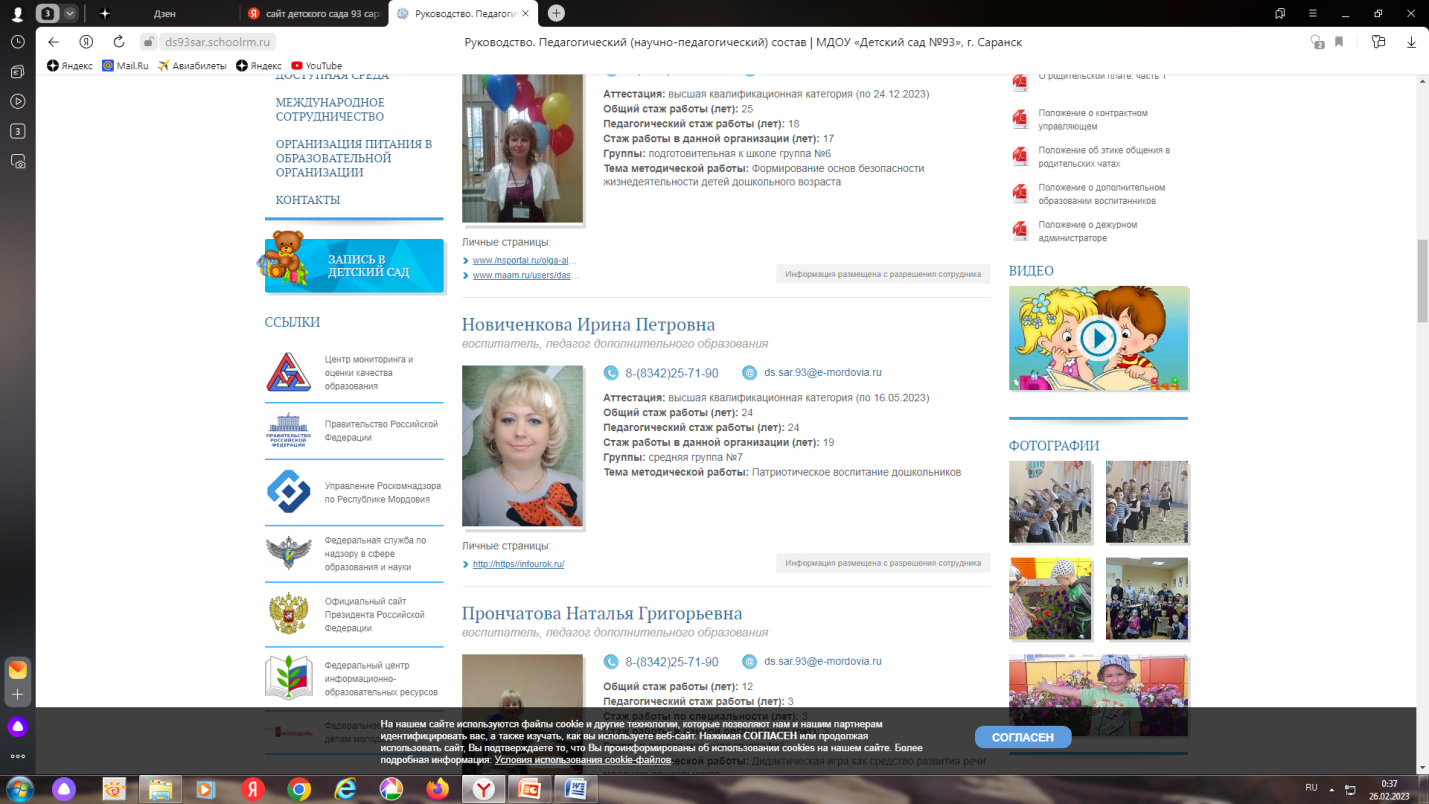 Ссылка на мой мини-сайт:
https://nsportal.ru/novichenkova-i-p
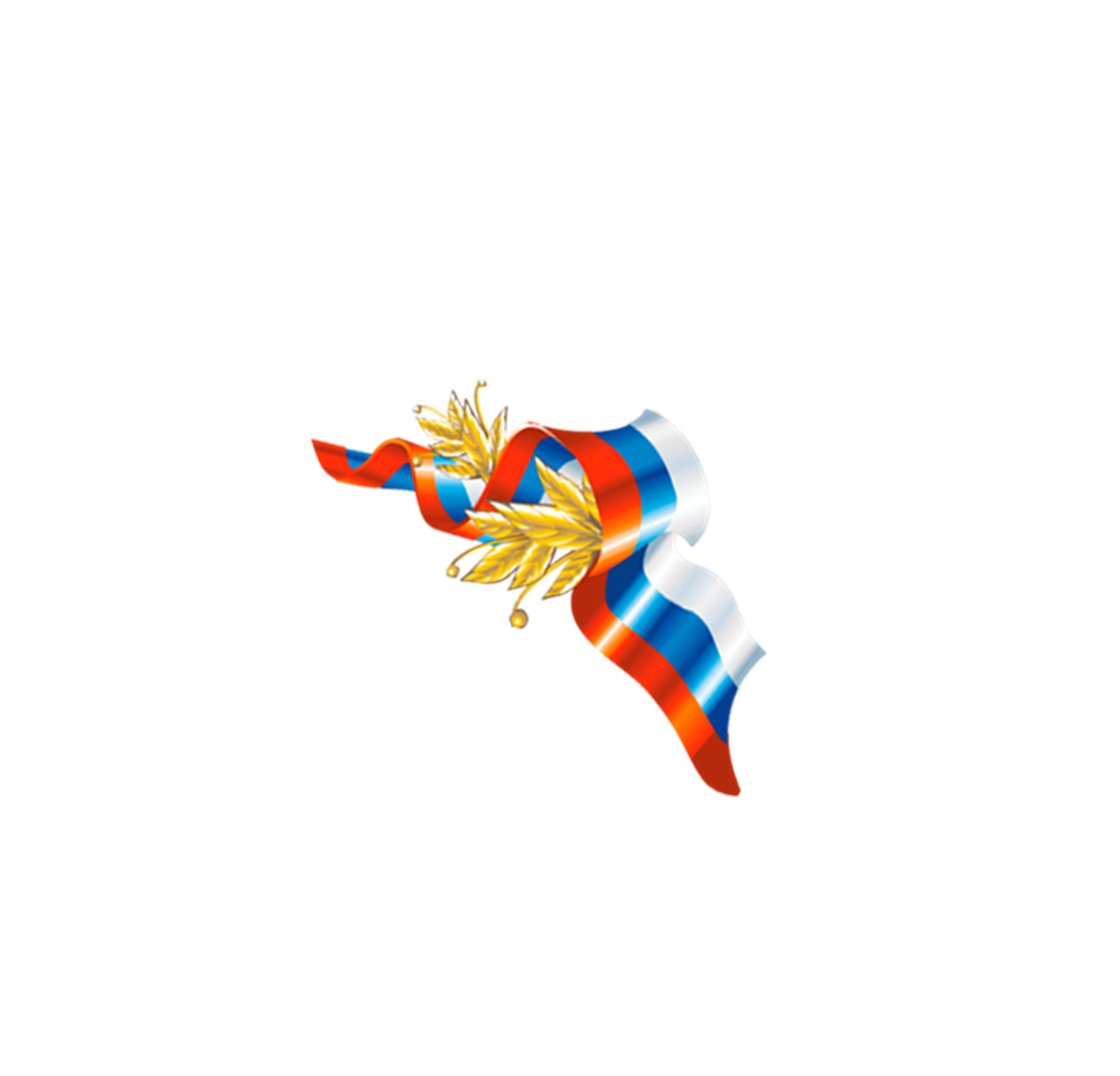 10. Позитивные результаты работы с воспитанниками
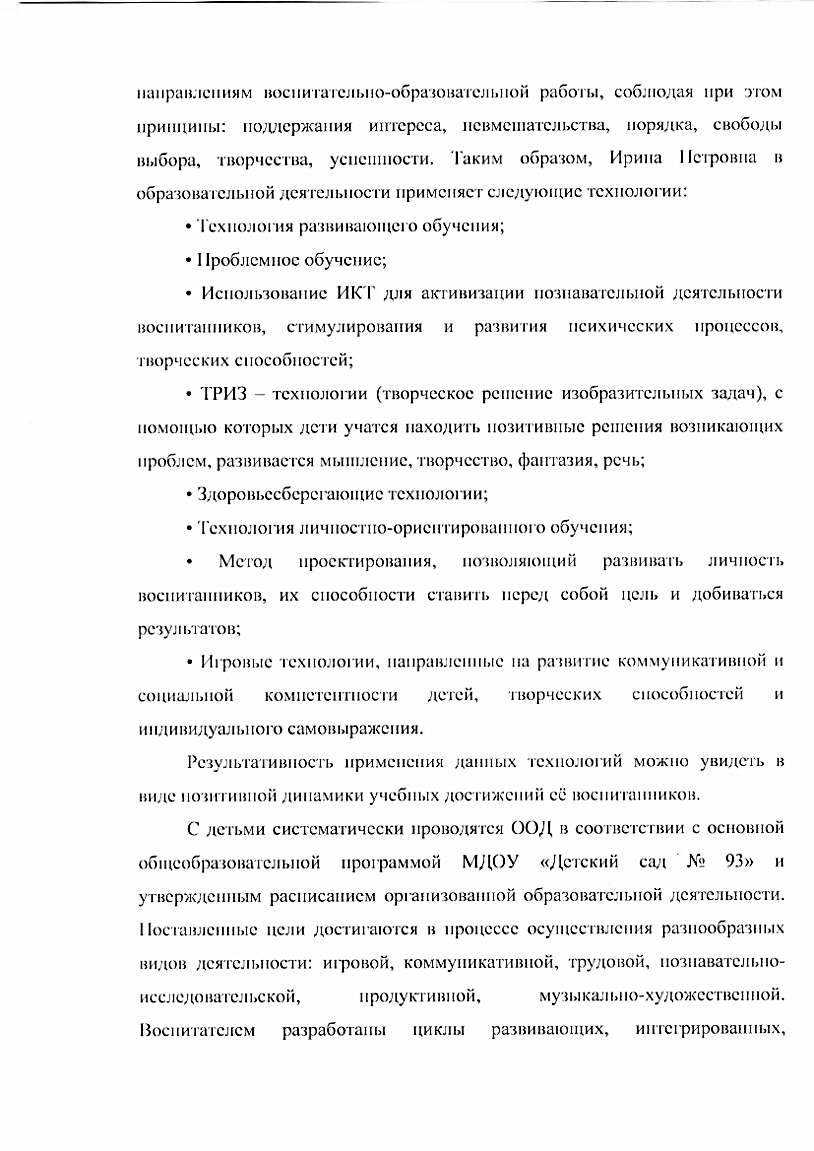 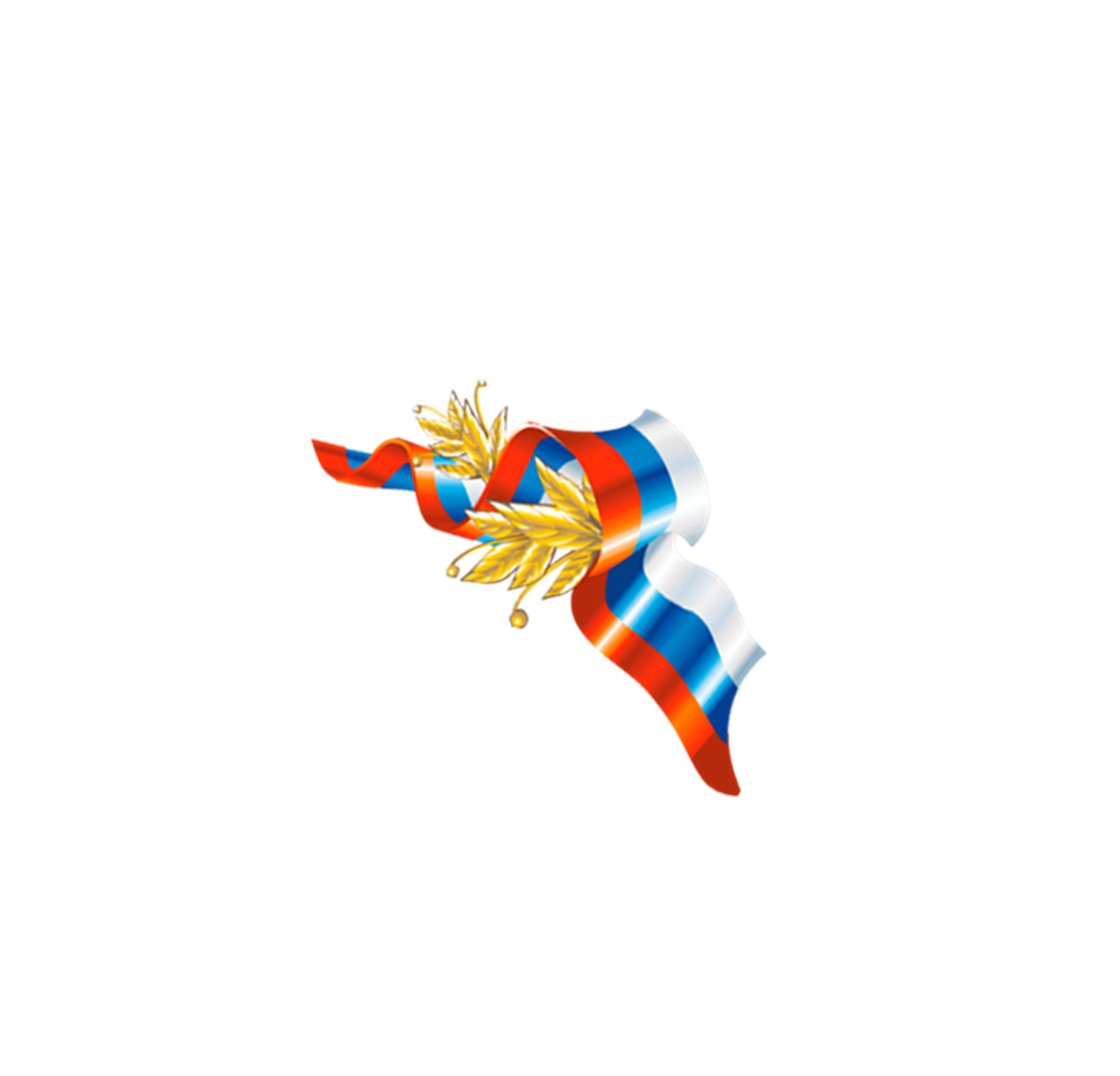 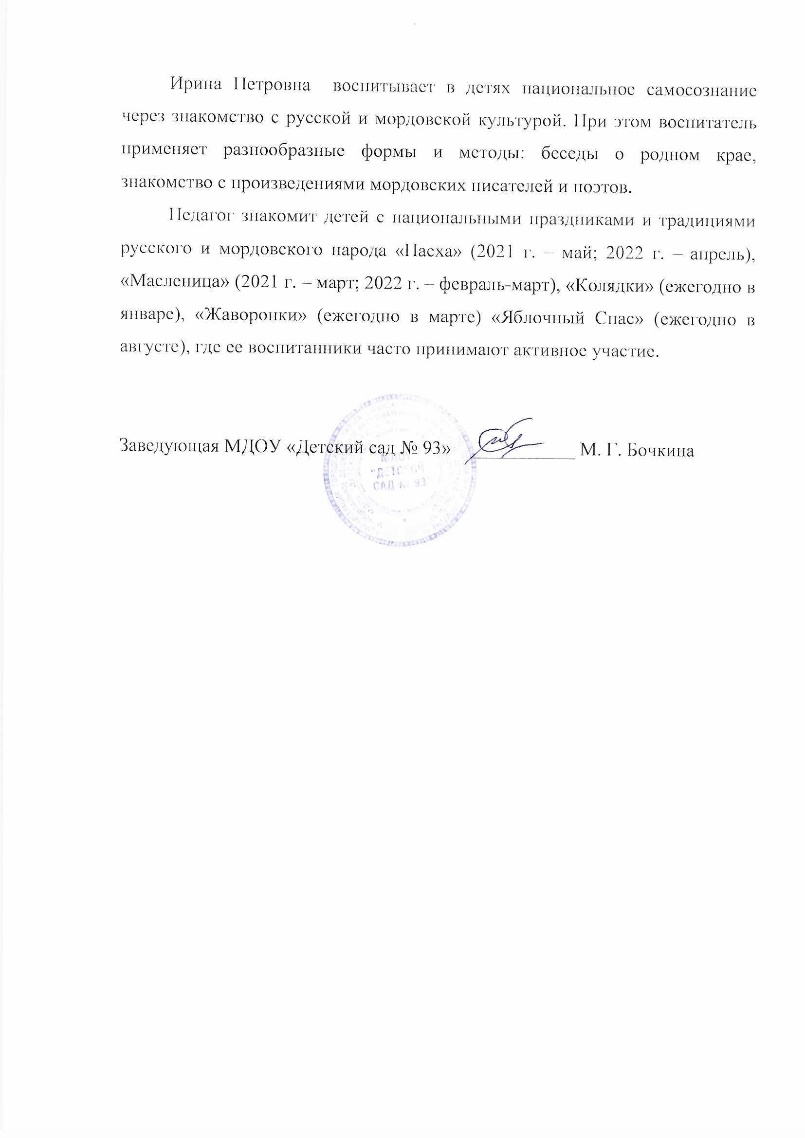 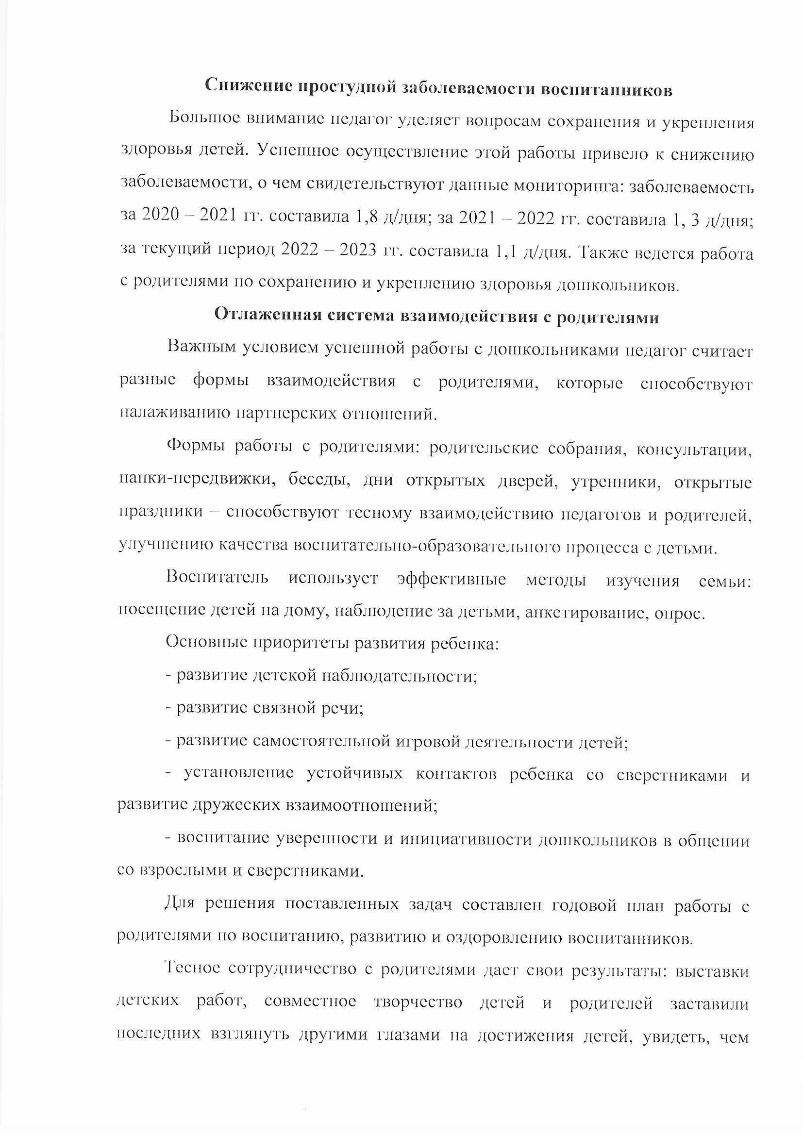 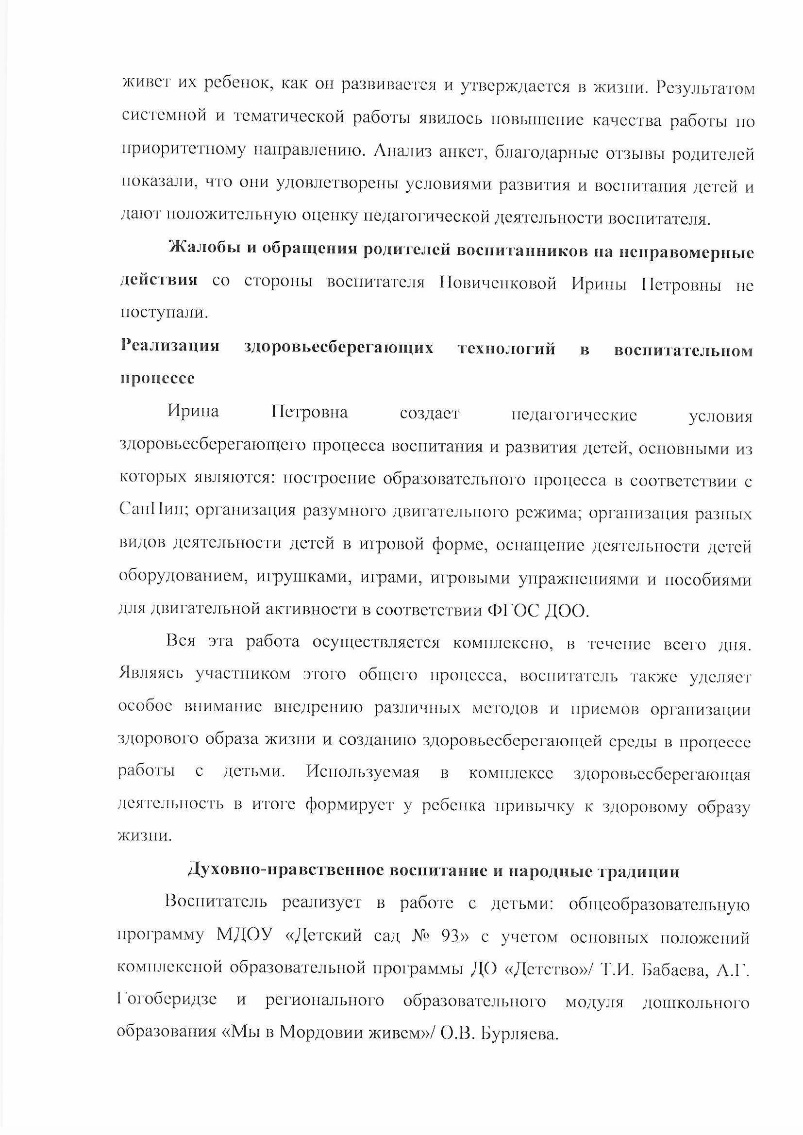 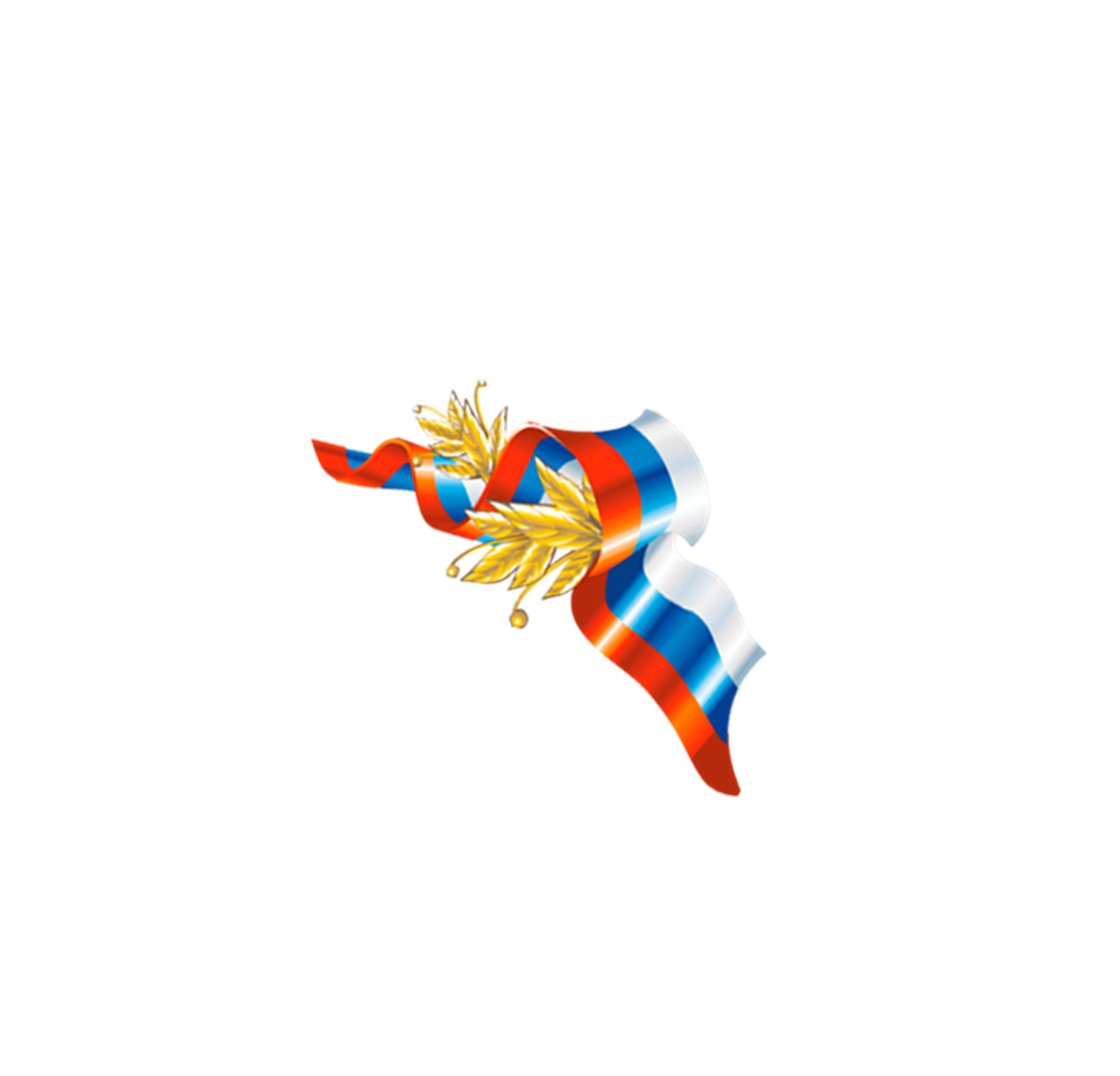 11. Качество взаимодействия с родителями
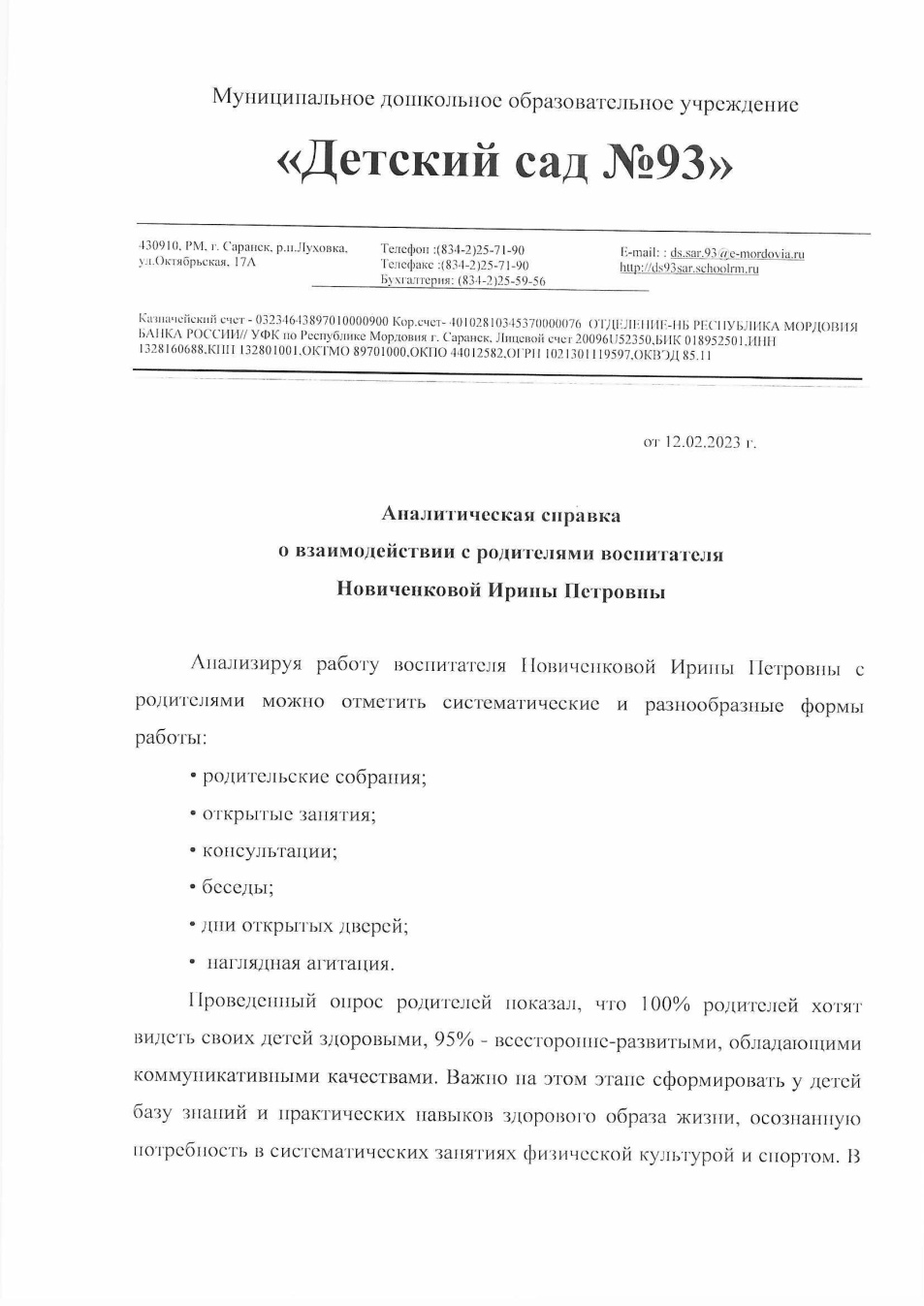 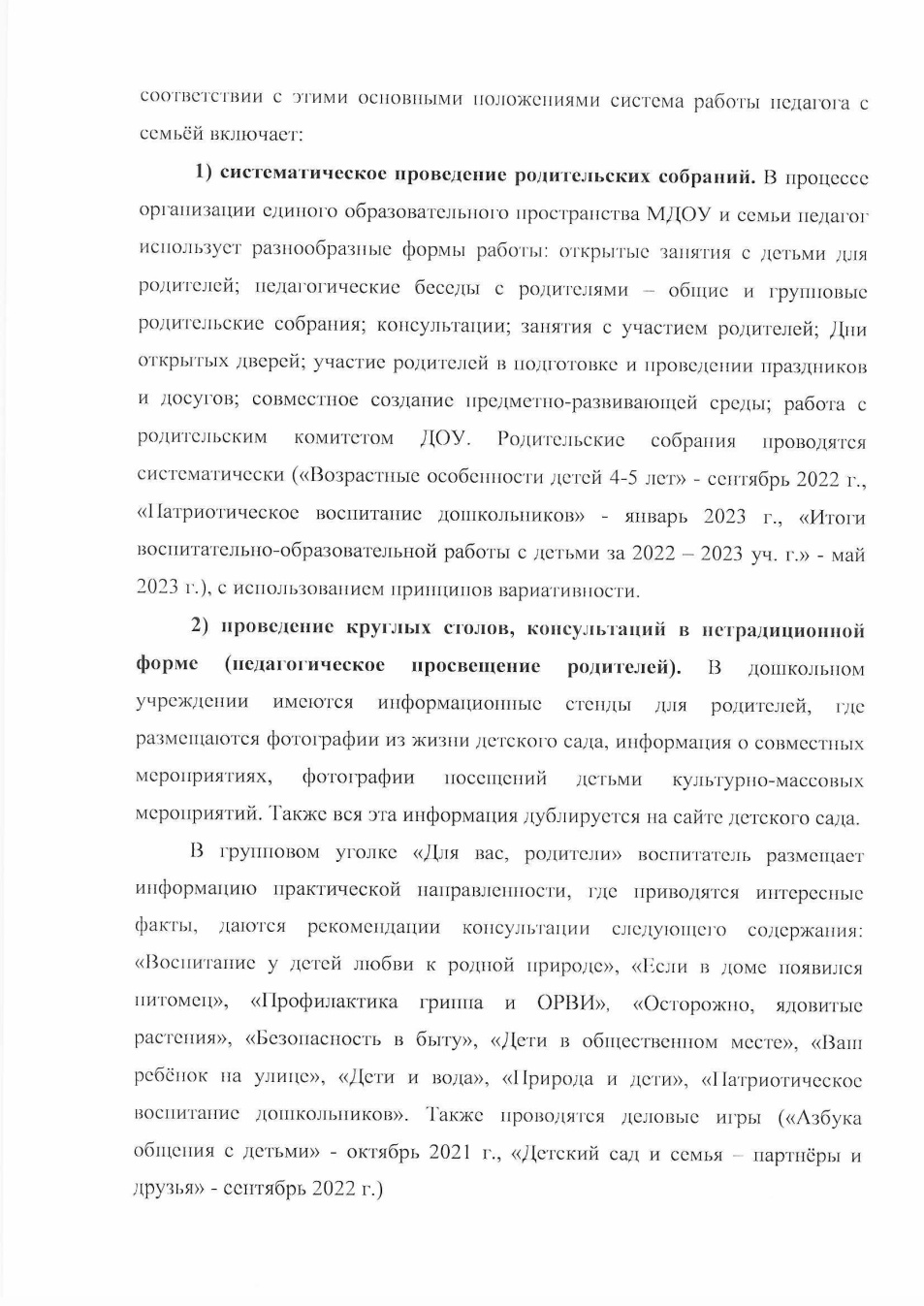 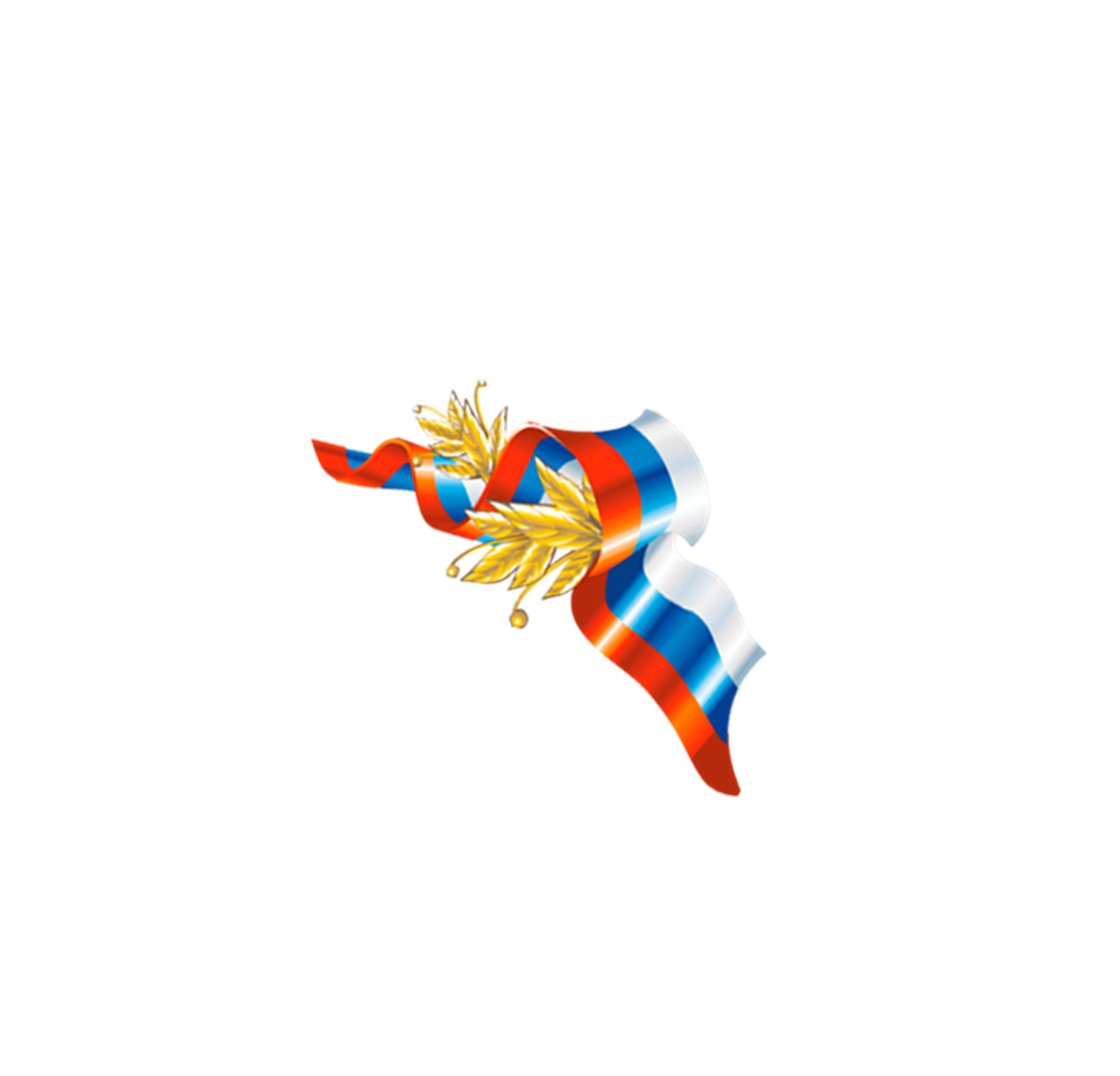 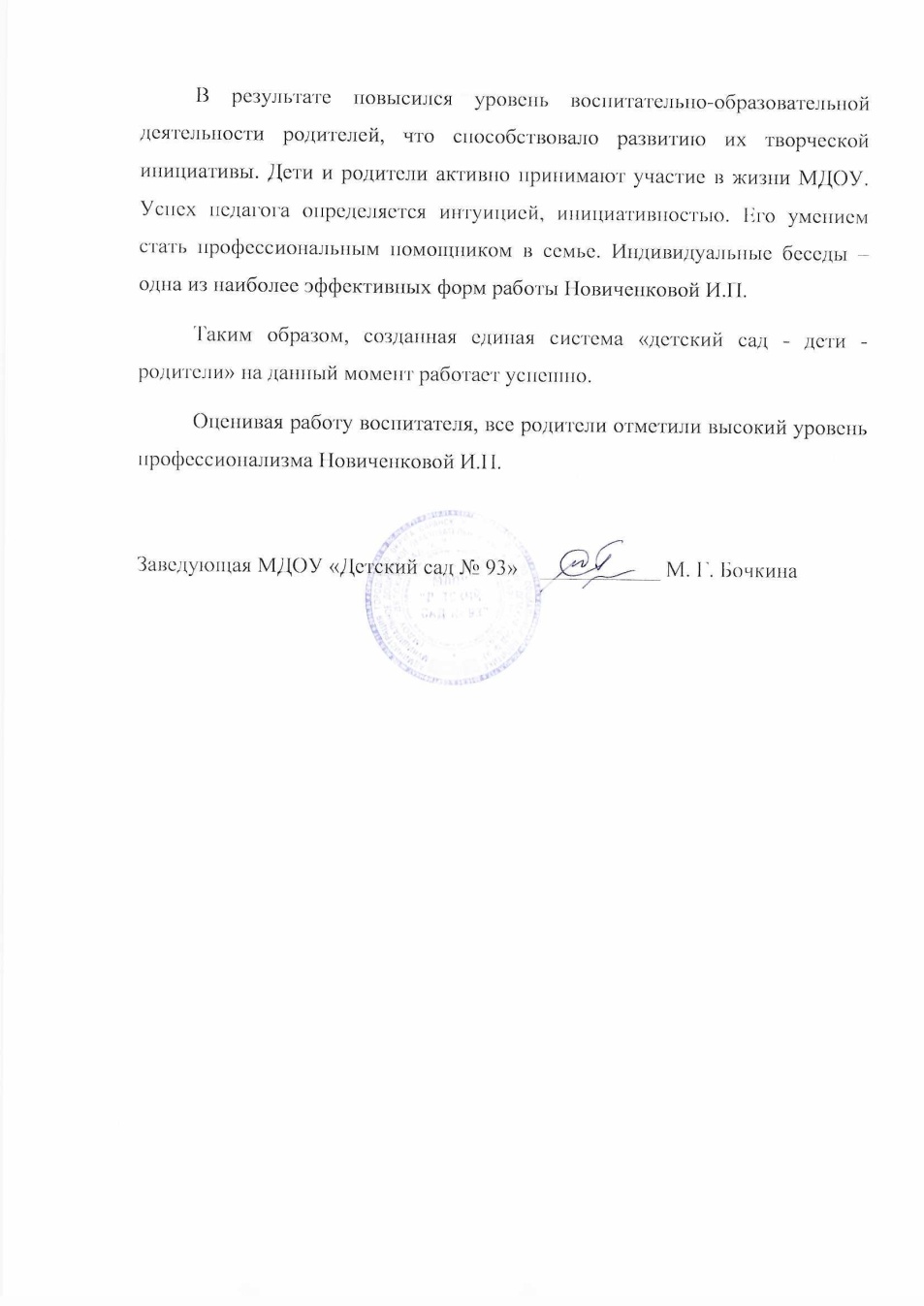 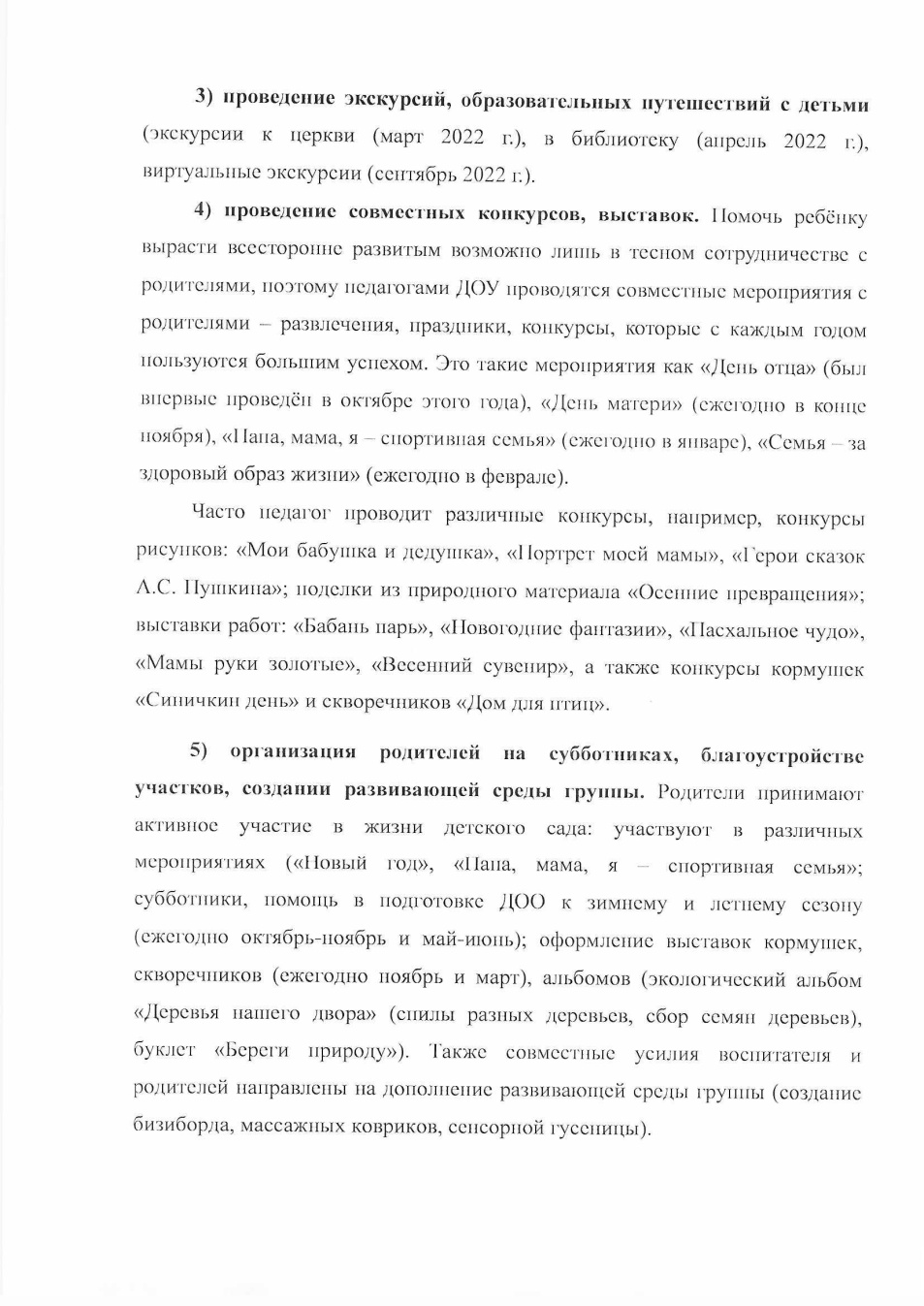 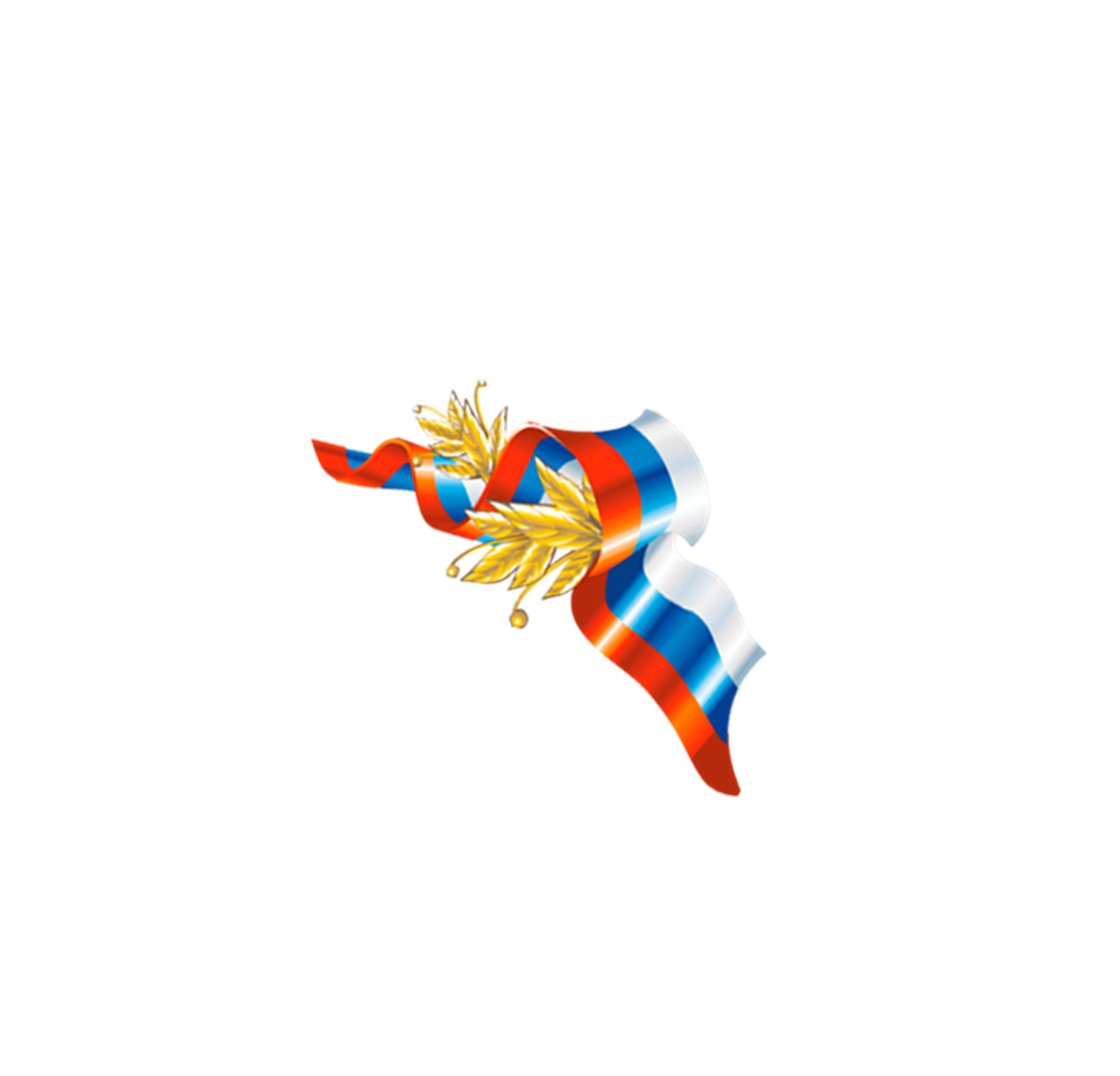 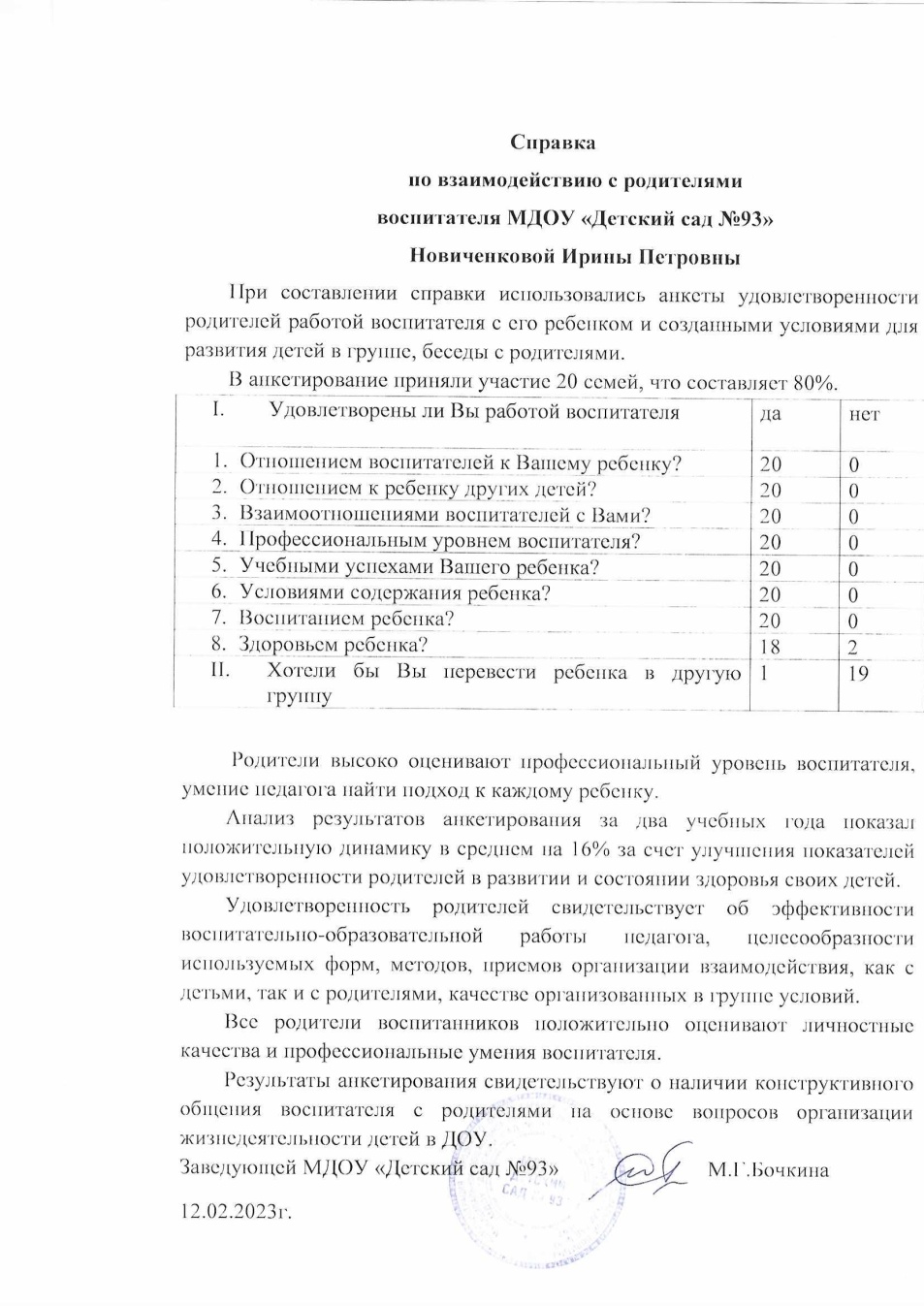 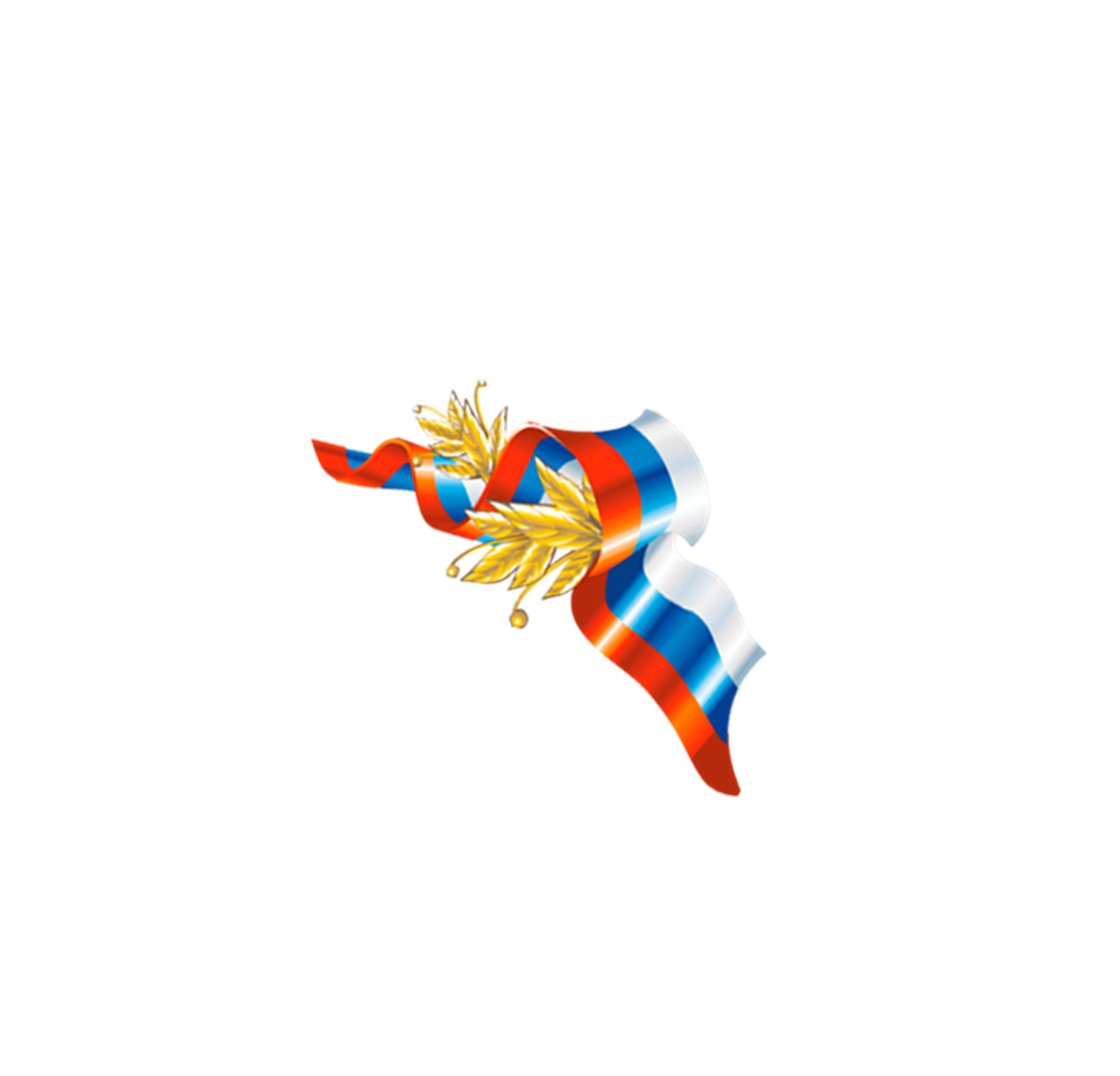 12. Работа с детьми из социально-неблагополучных семей
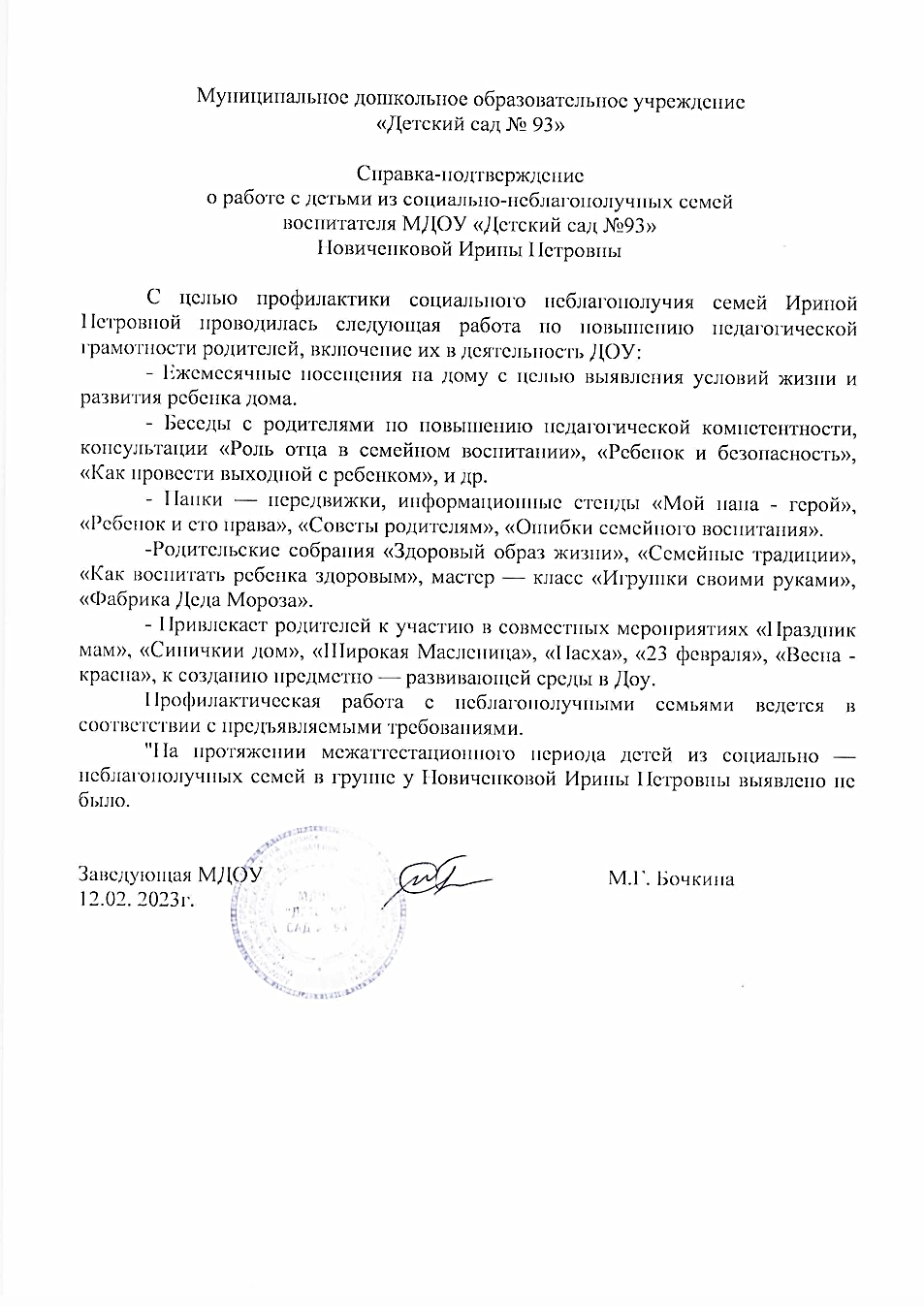 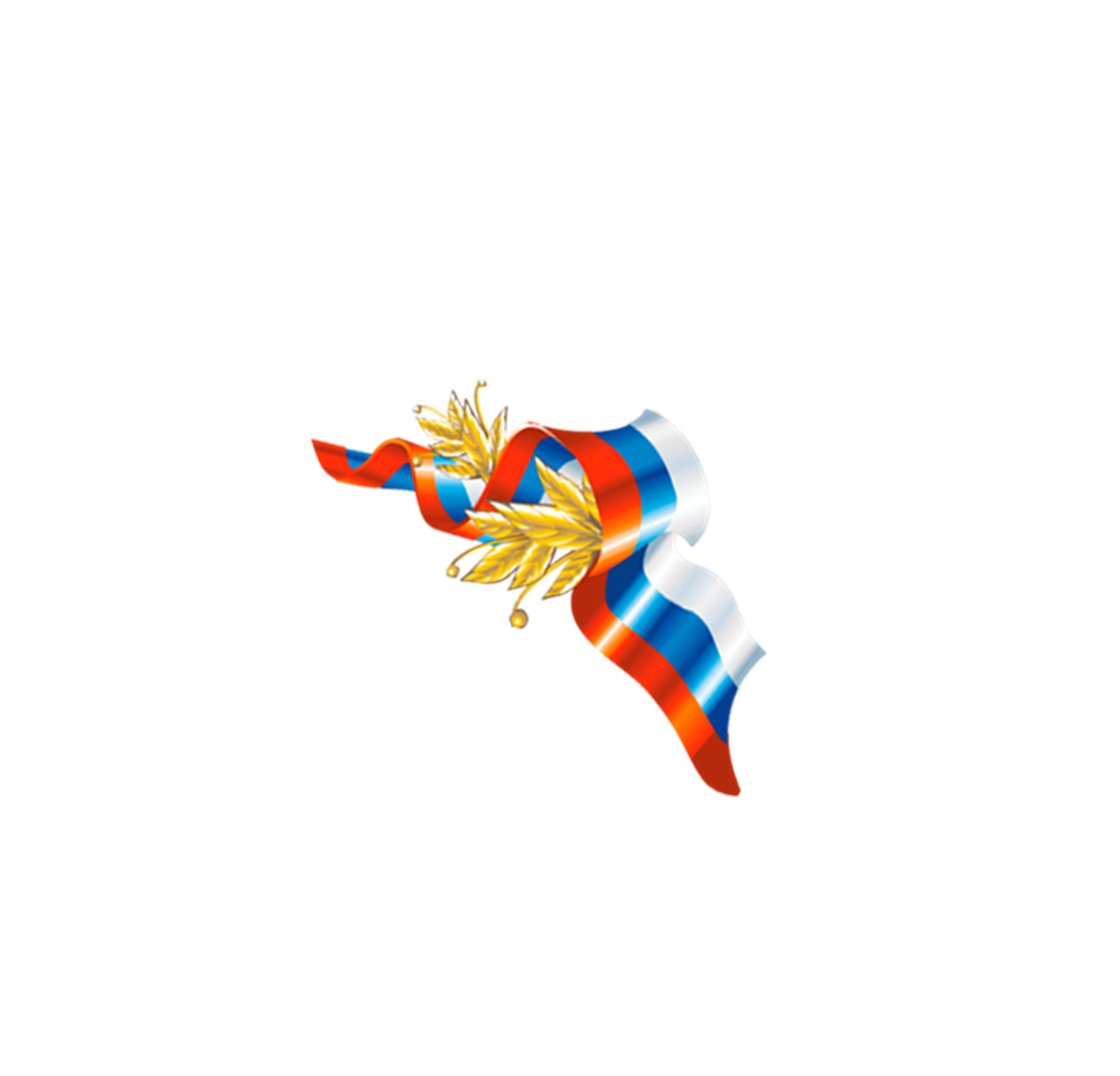 13. Участие педагога в профессиональных конкурсах
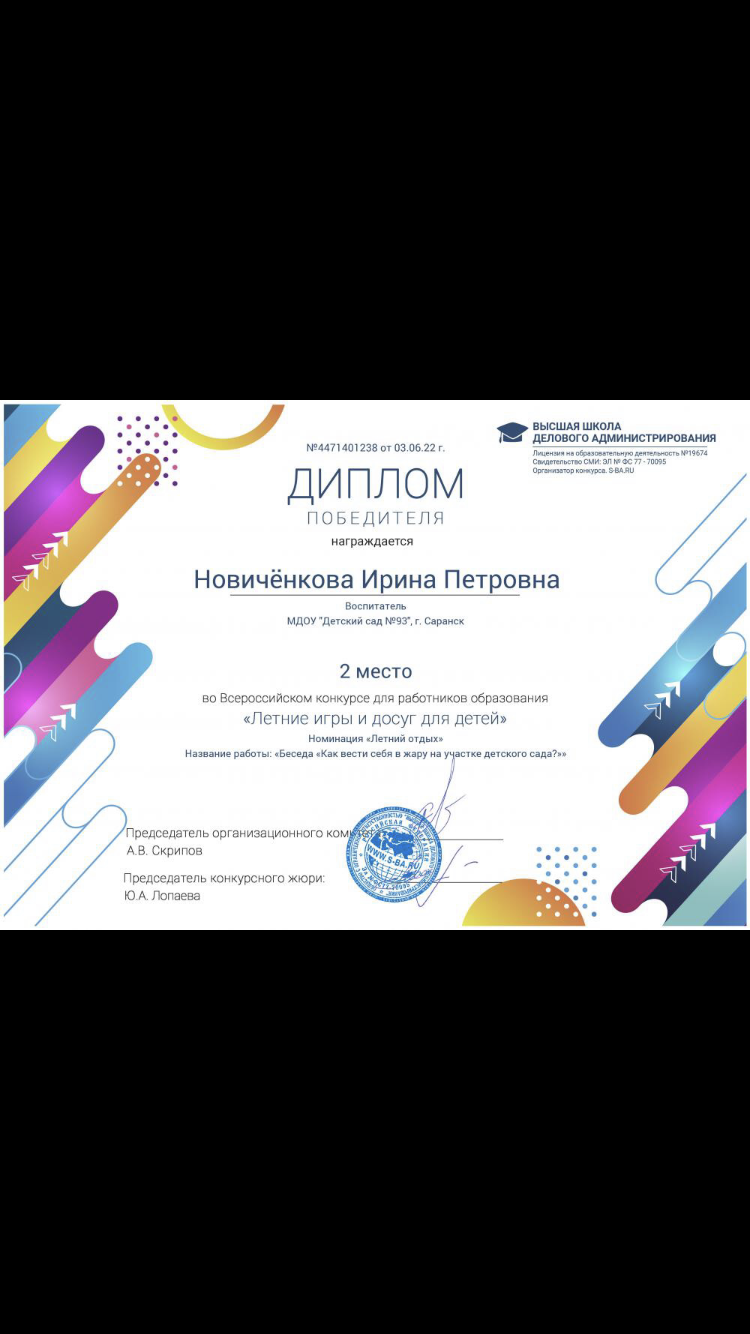 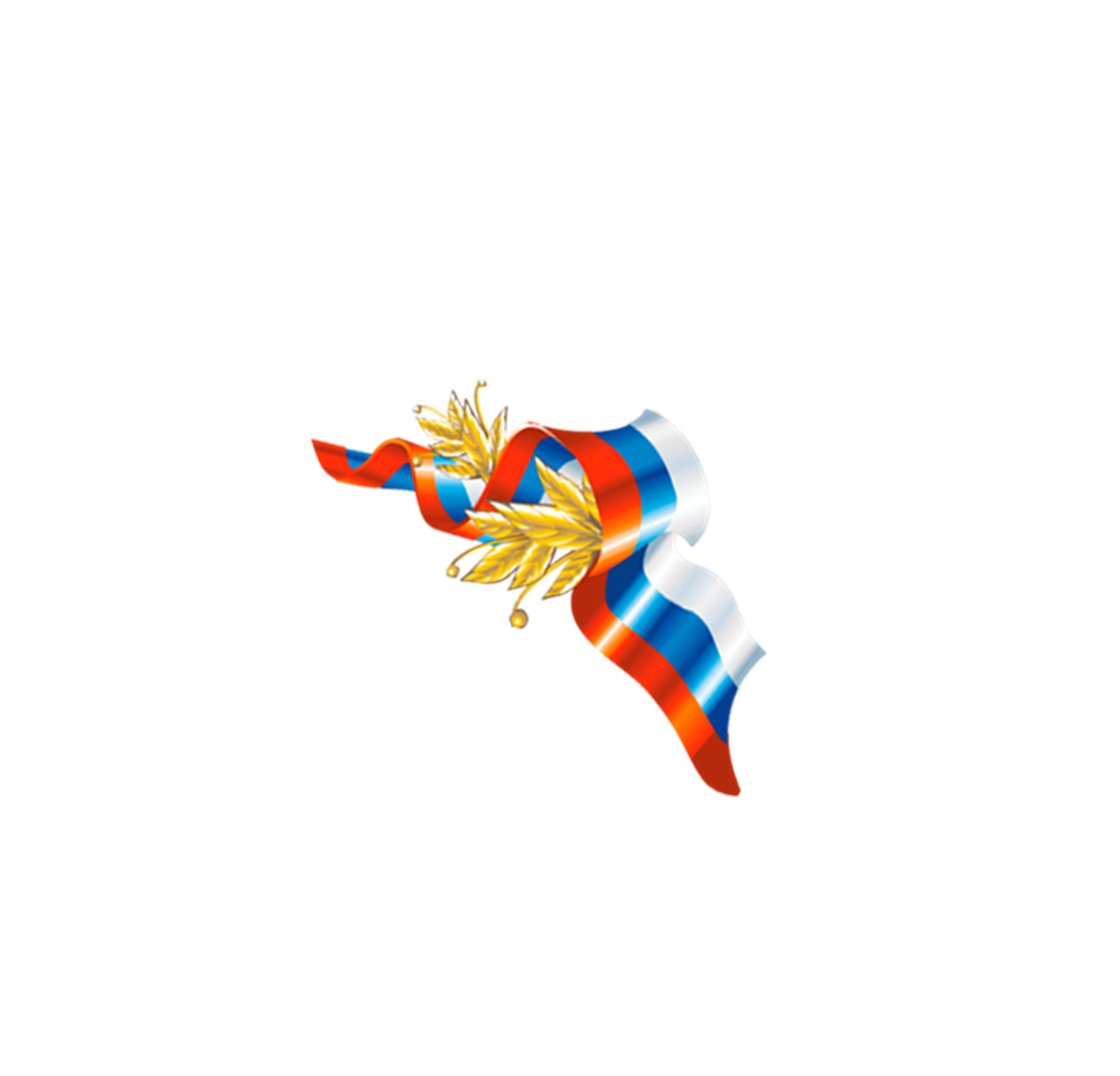 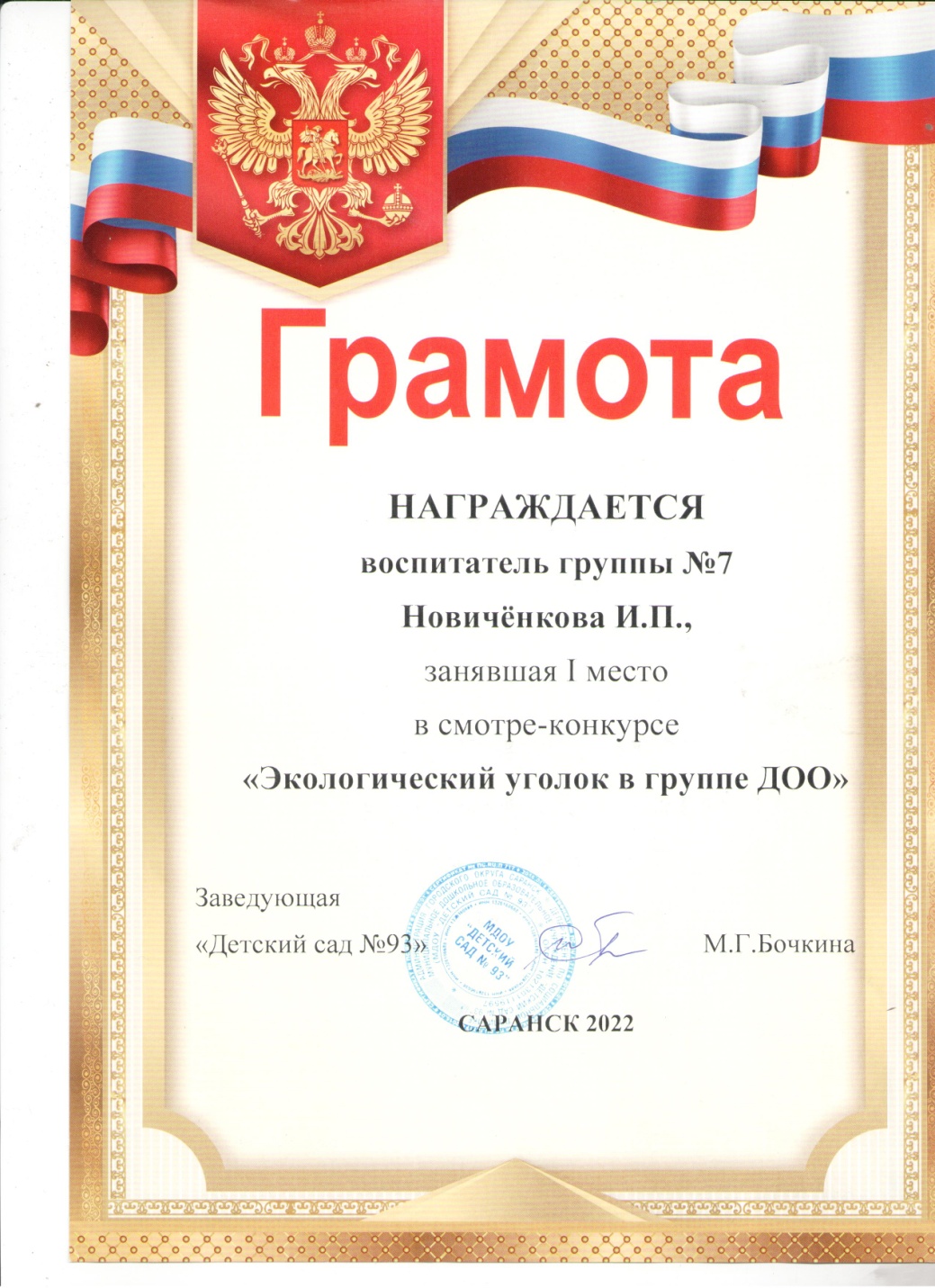 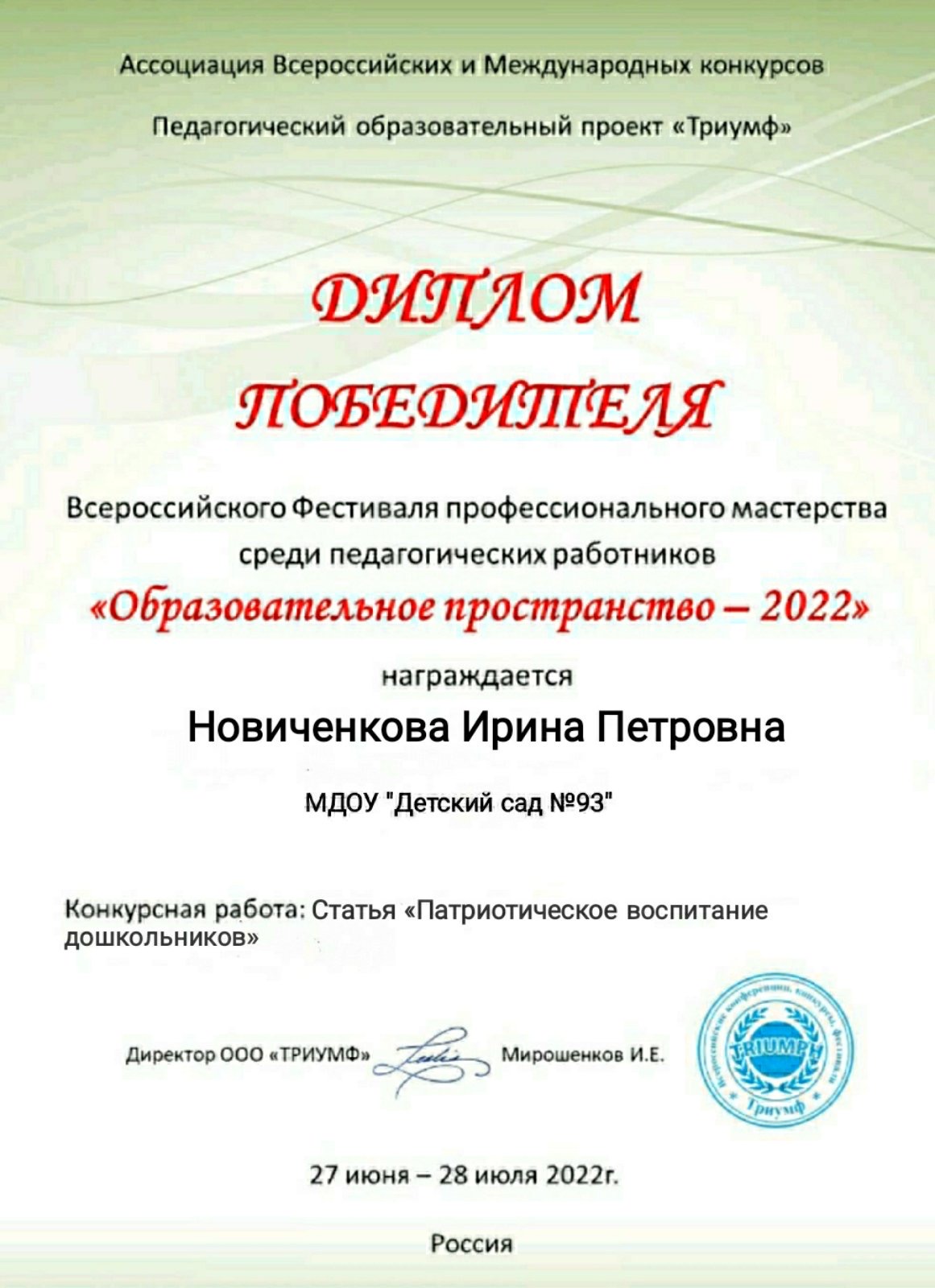 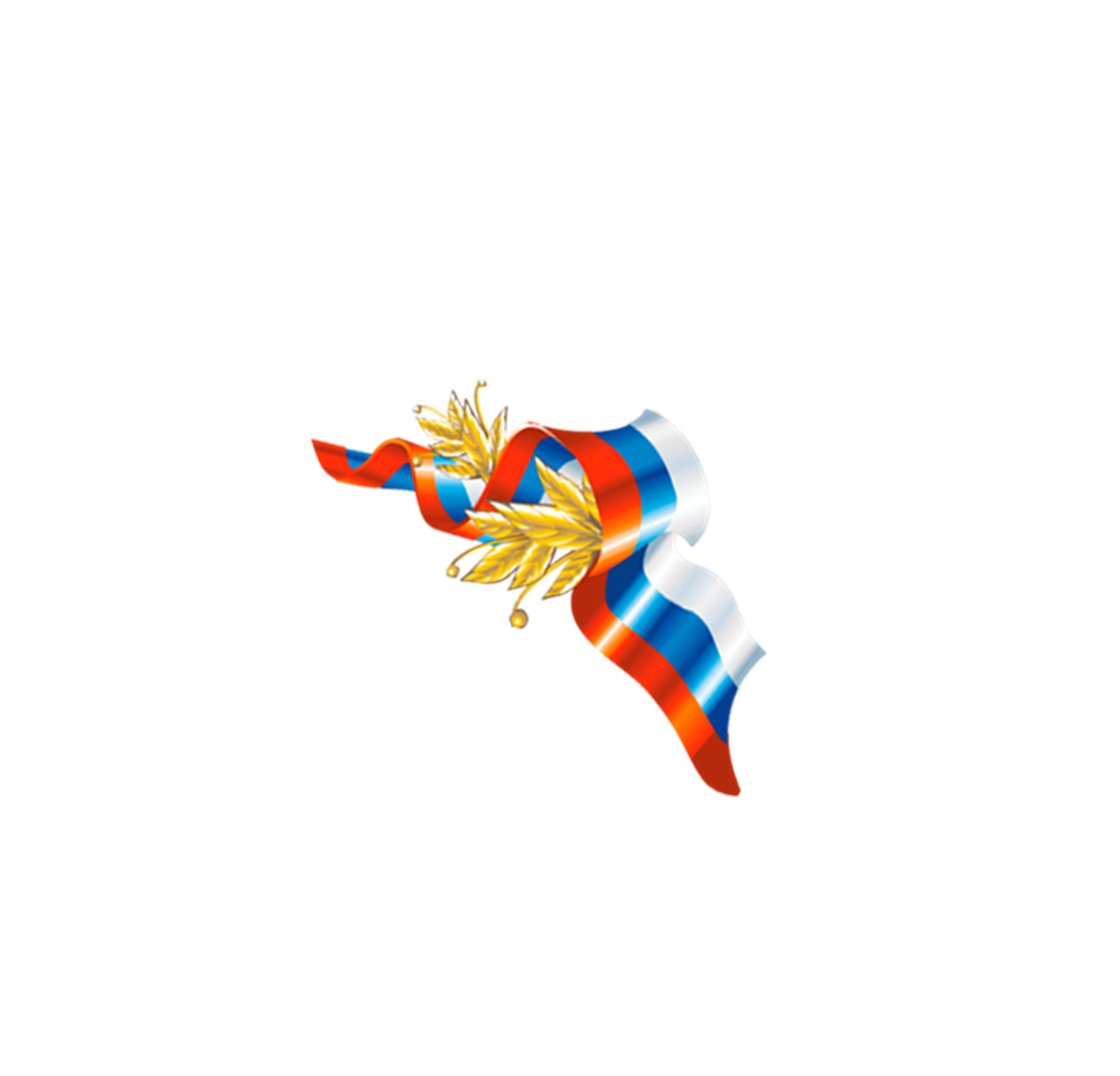 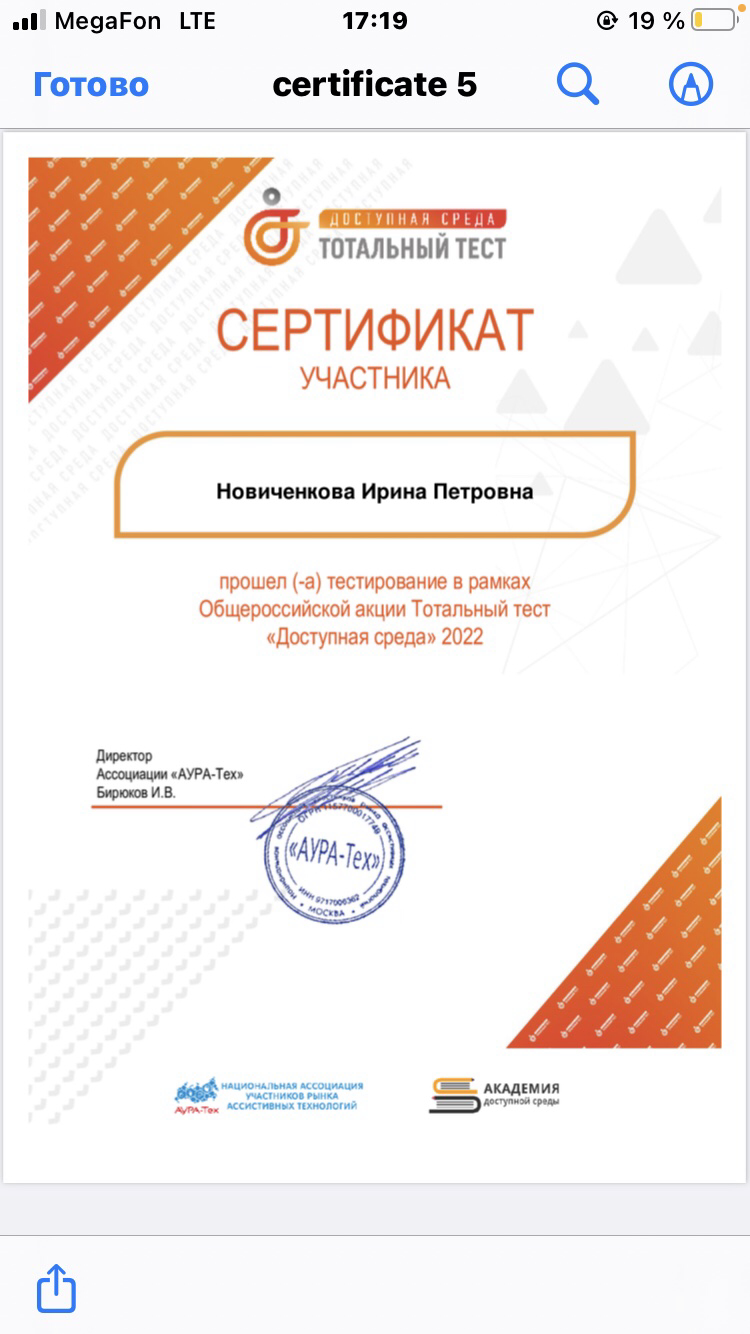 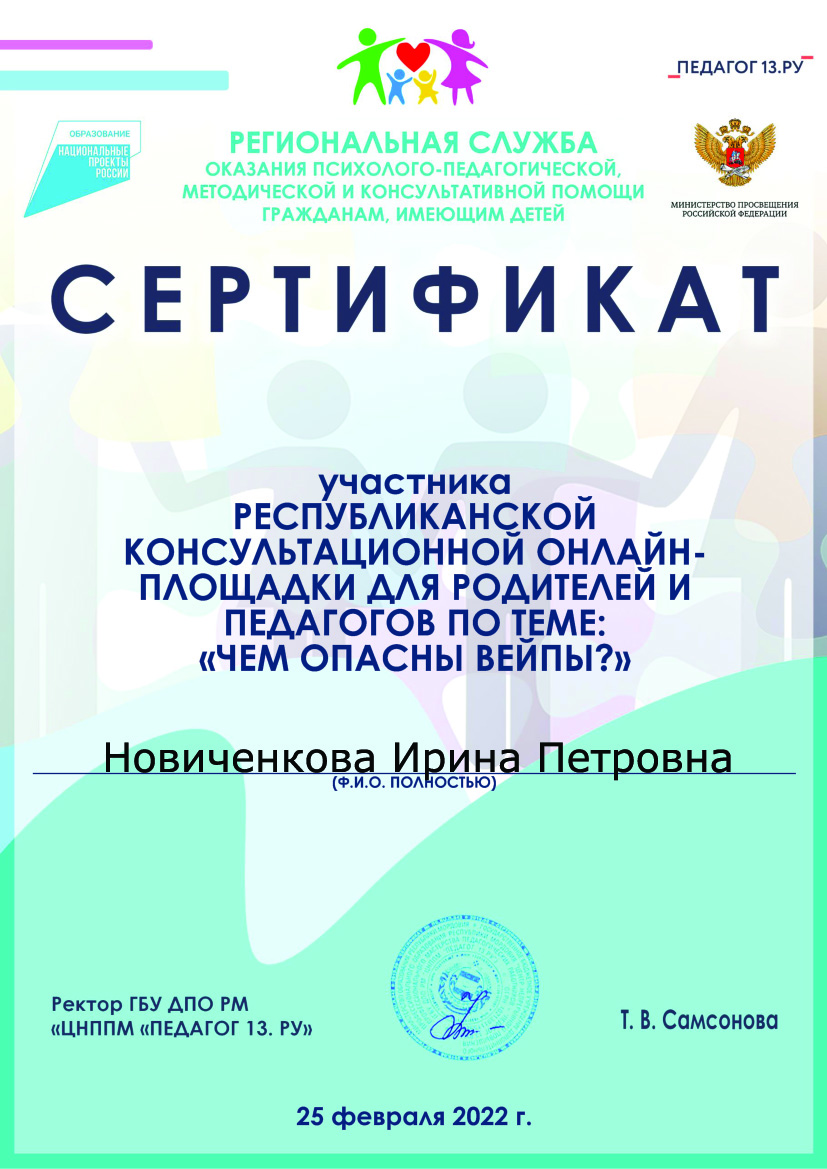 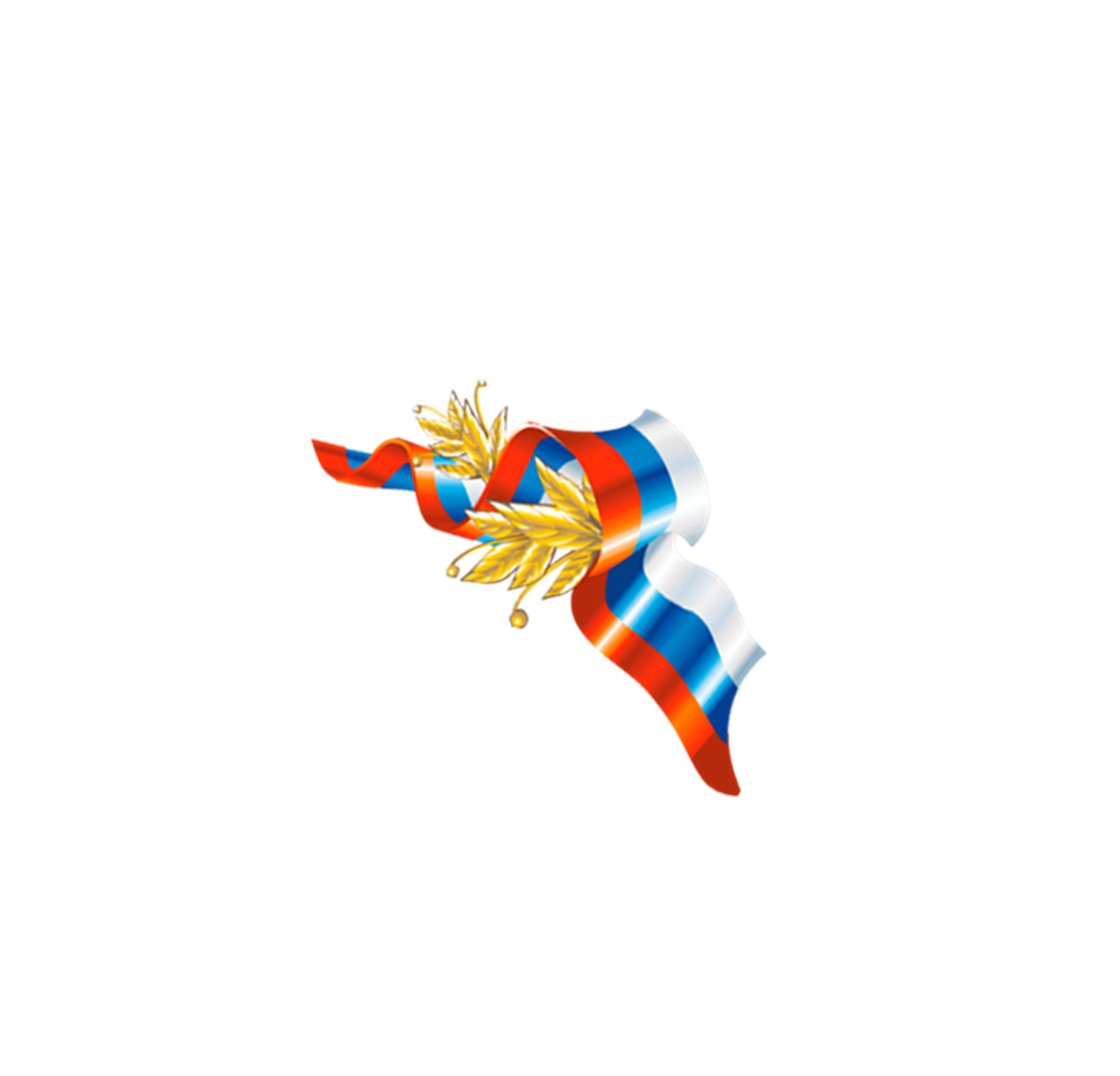 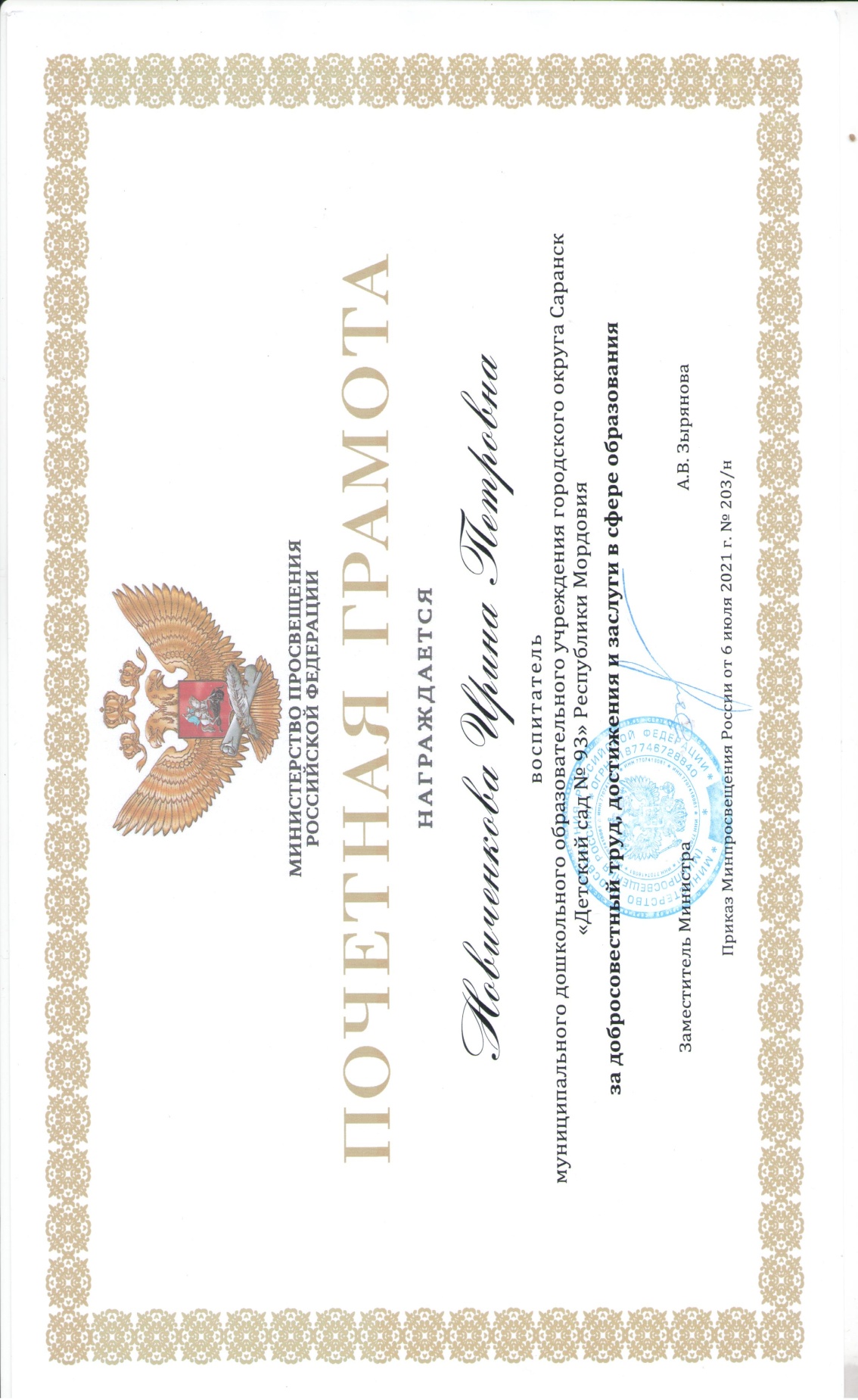 14. Награды и поощрения
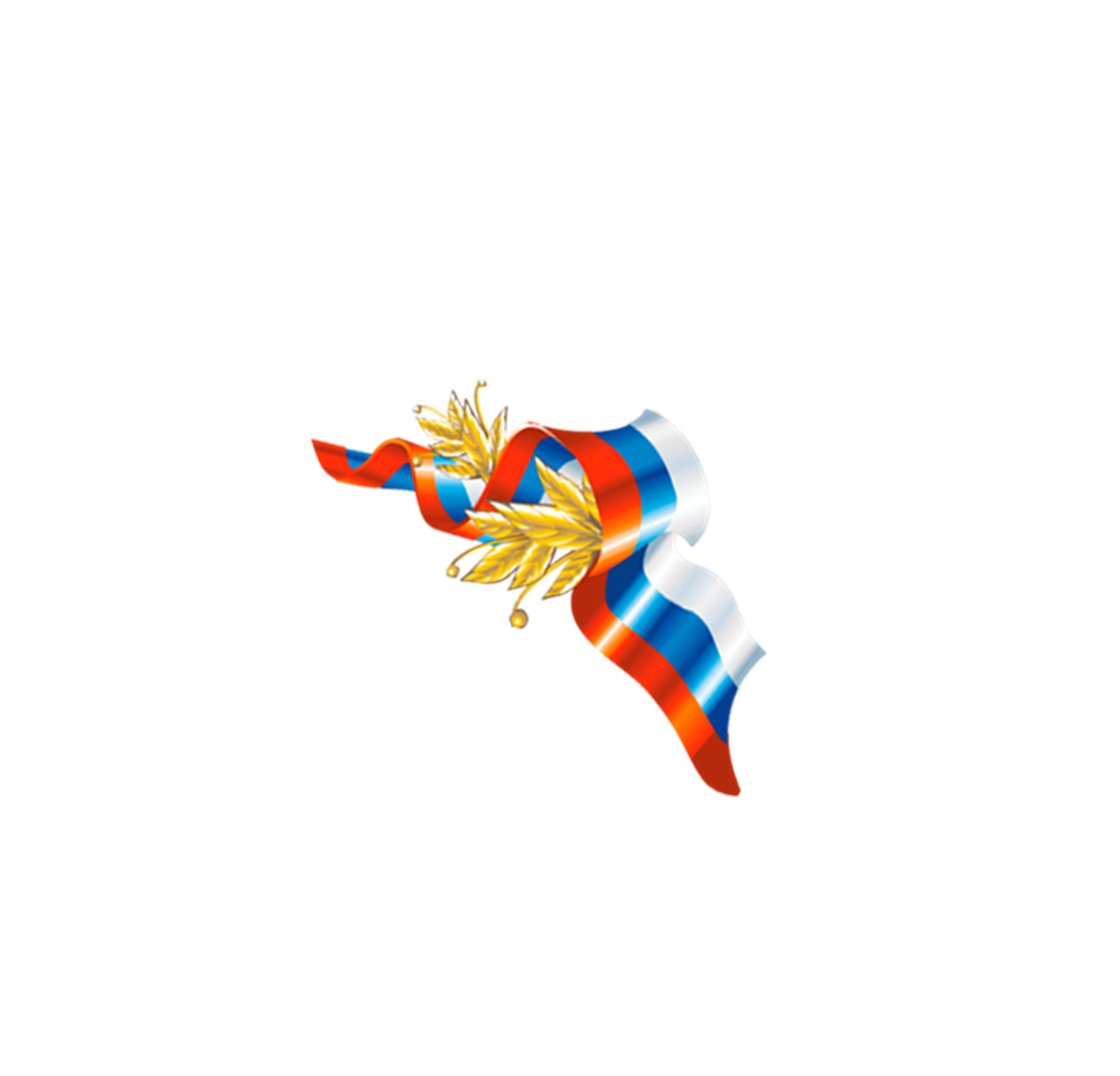 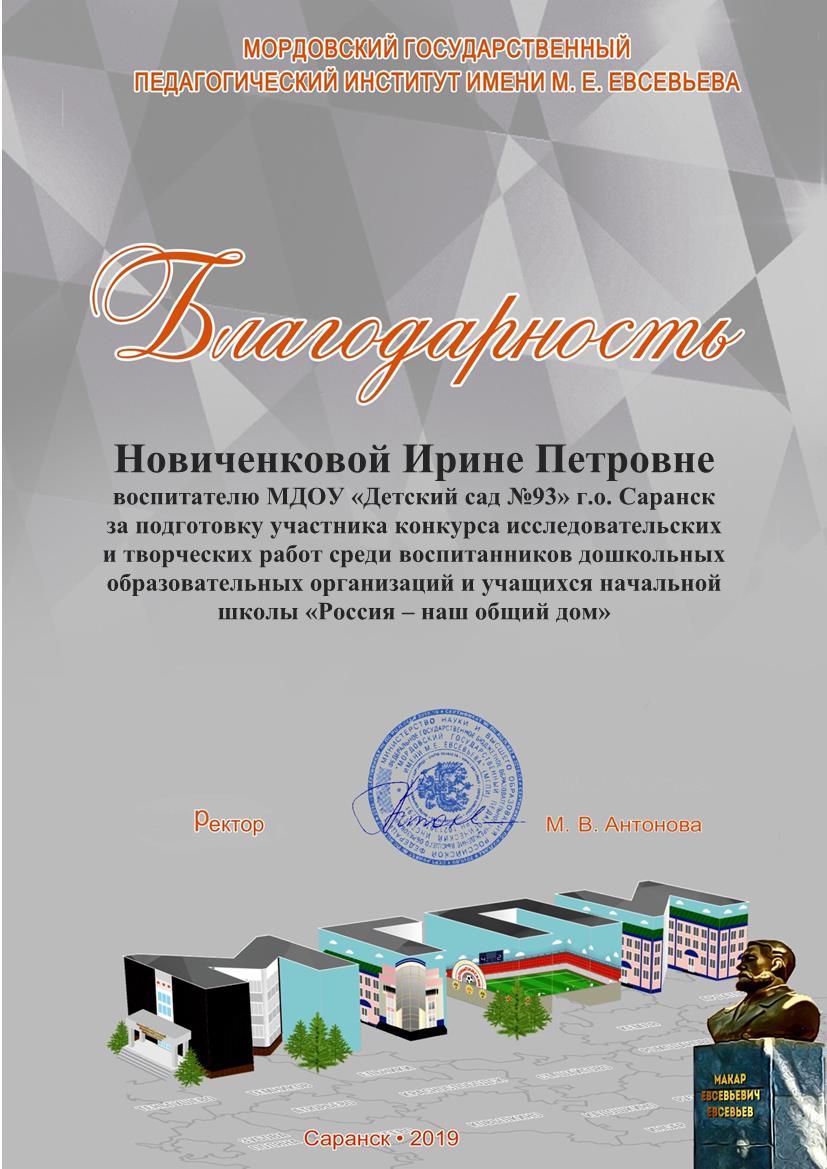 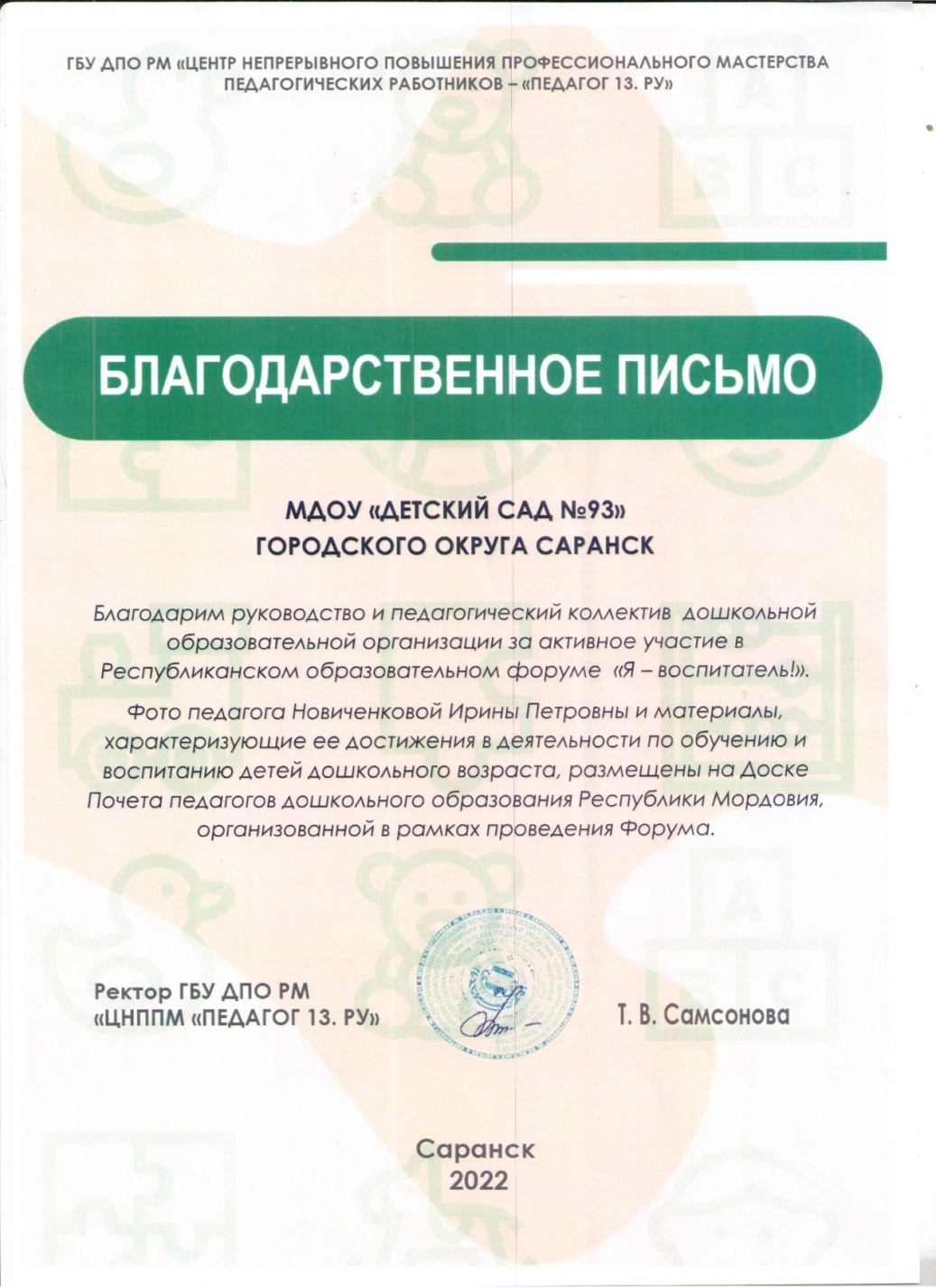 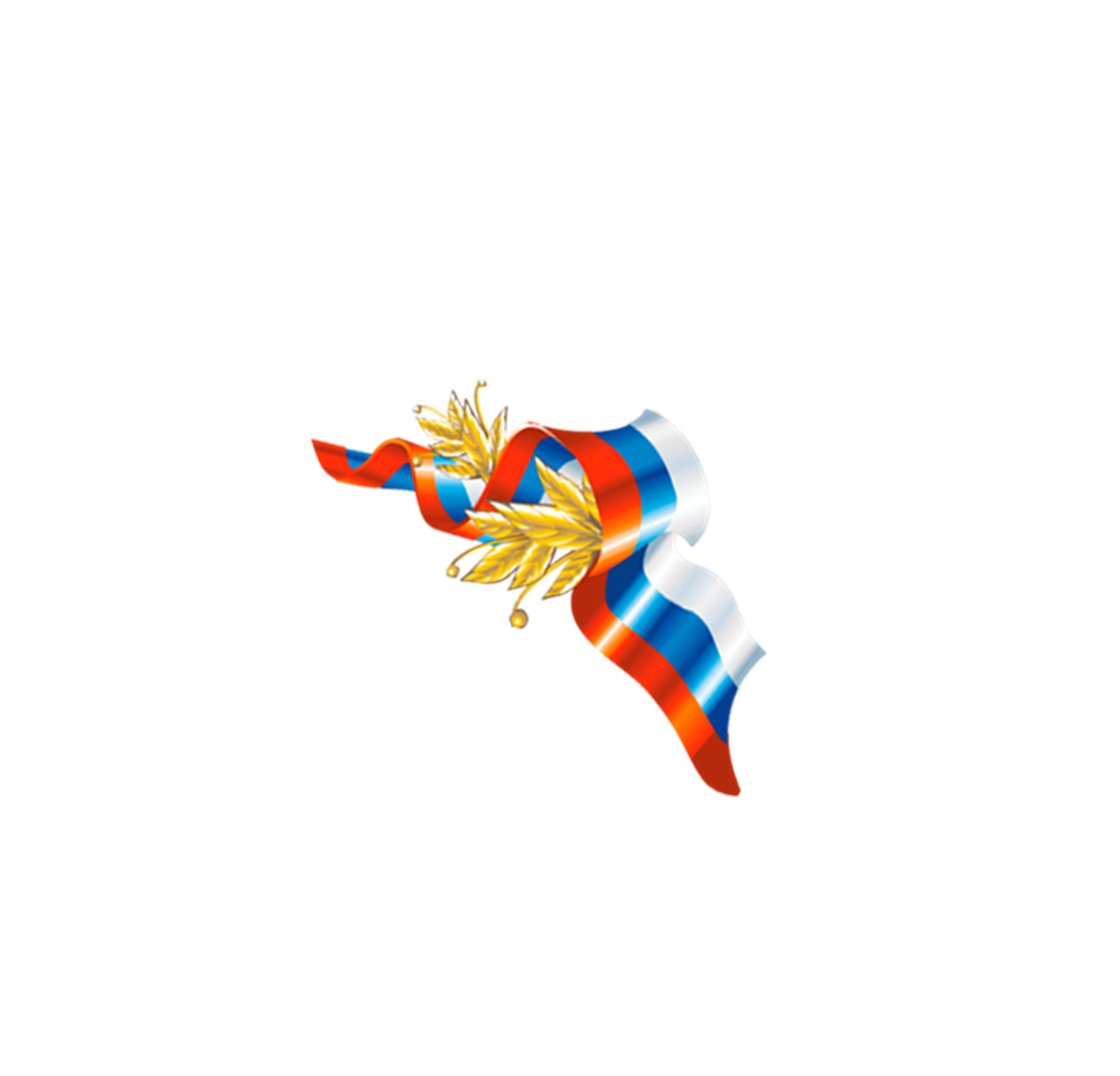 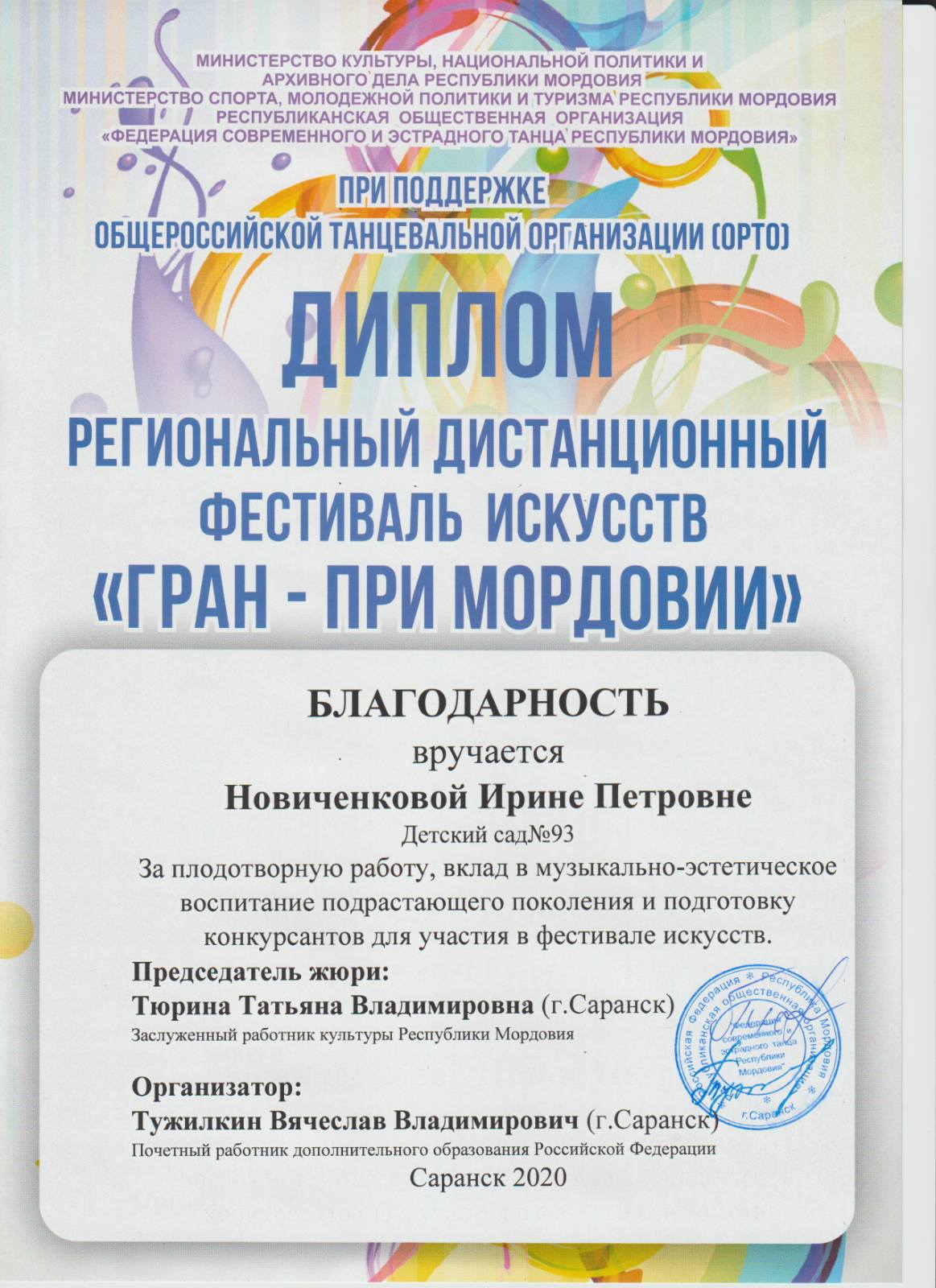 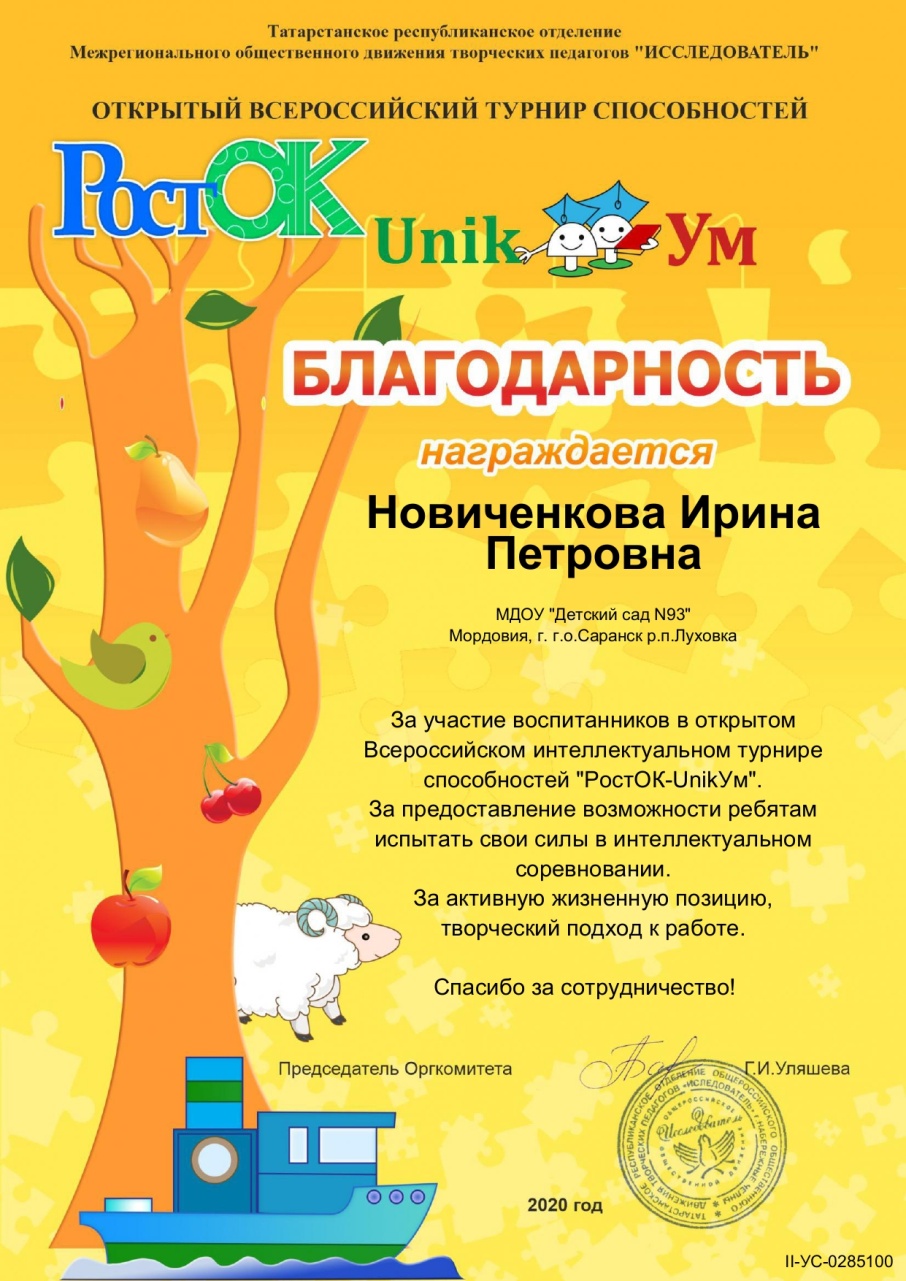 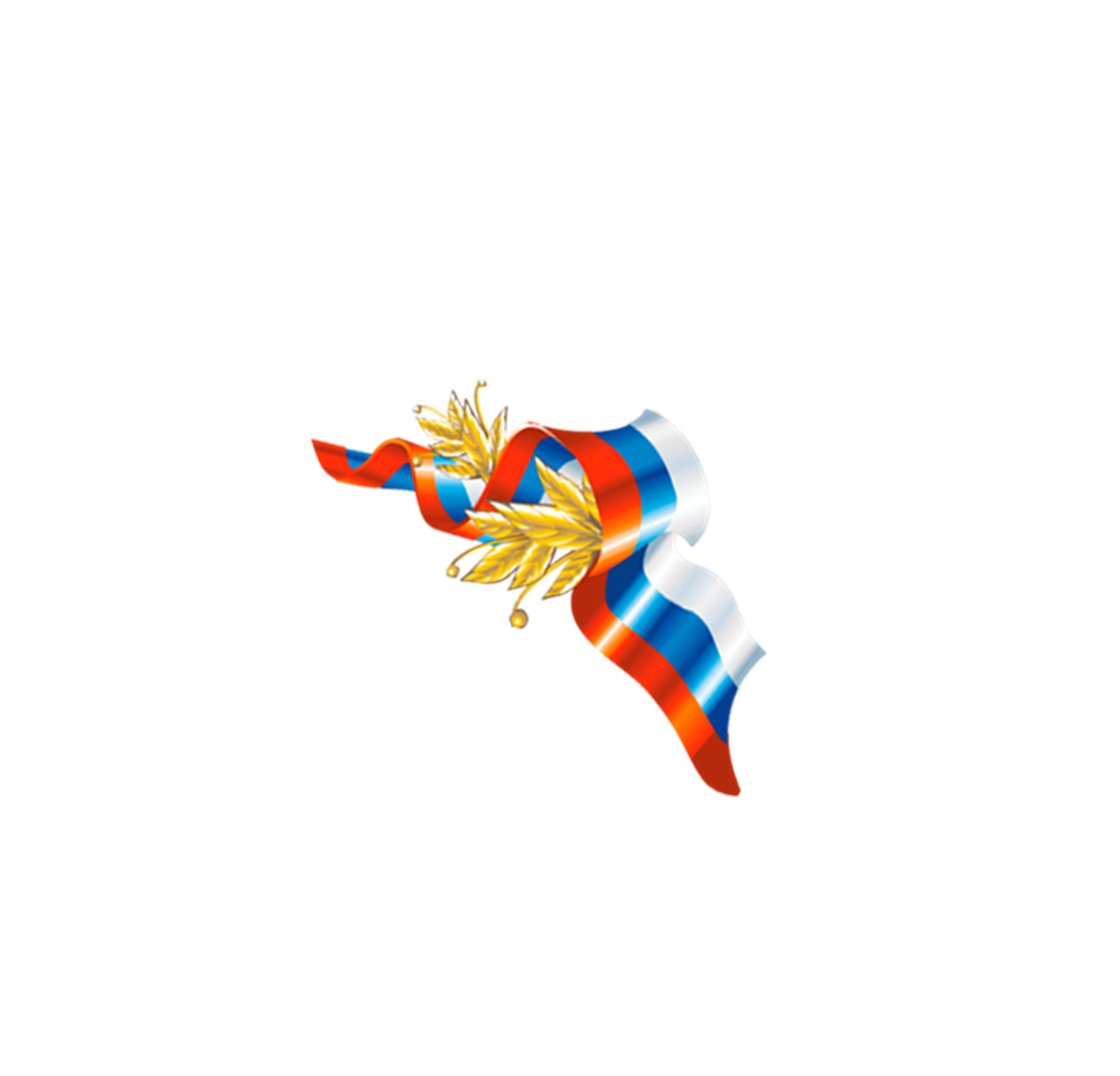 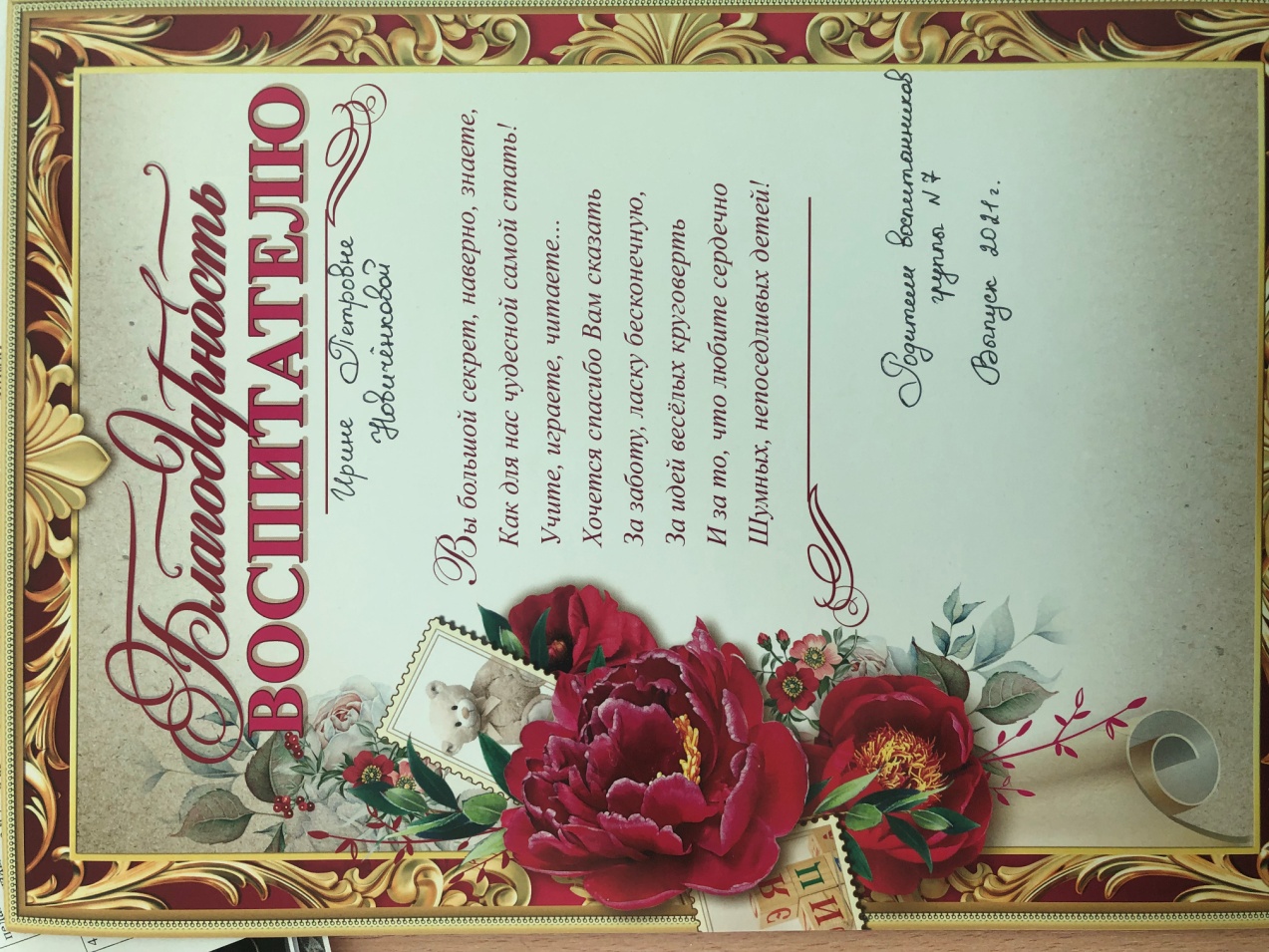 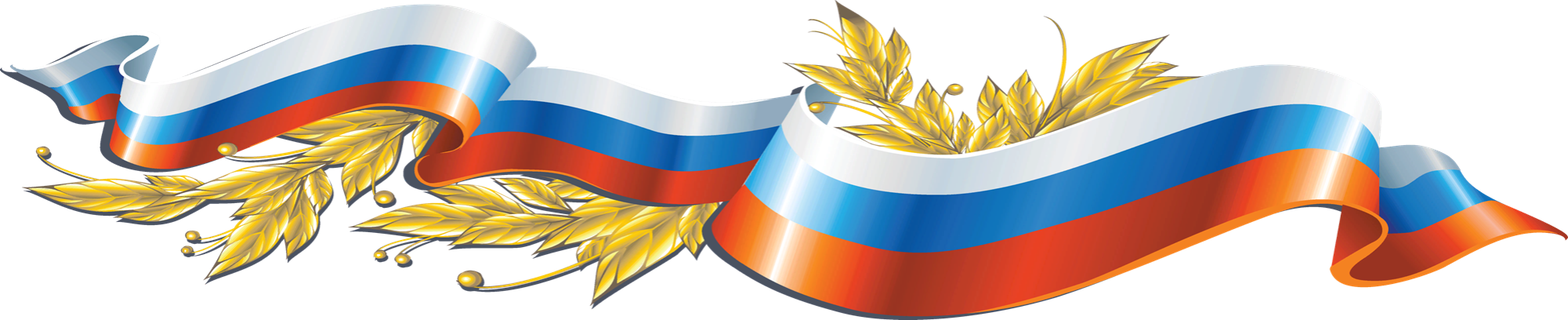 Спасибо за внимание!